Lecture 13
Temporal Processing, RNNs,Attention and Transformers
13. Temporal Processing and RNNs
Sequence problems
Temporal convnets
Recurrent Neural Networks (RNNs)
LSTMs
Attention
Example problems:
Image captioning
Sound prediction
Transformers
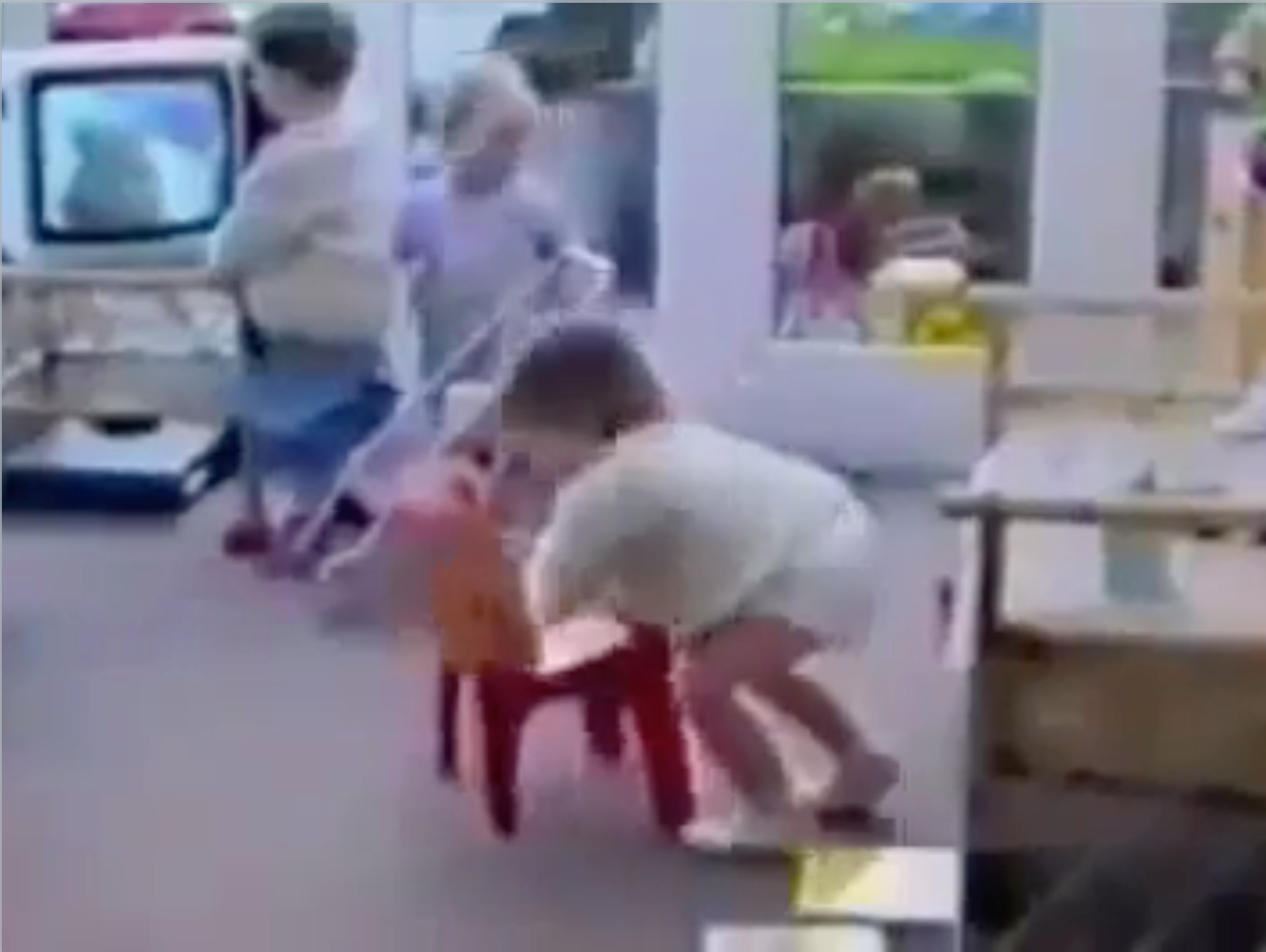 [Speaker Notes: Computer vision can understand many things in this video - recognize scene, objects, actions, reconstruct room geometry

But the video also reveals what vision algorithms do not yet understand, such as predicting that the girl is about to fall, what the girl believes, why the girl believes that, whether the audience will laugh, what the girl intended to do, but did not]
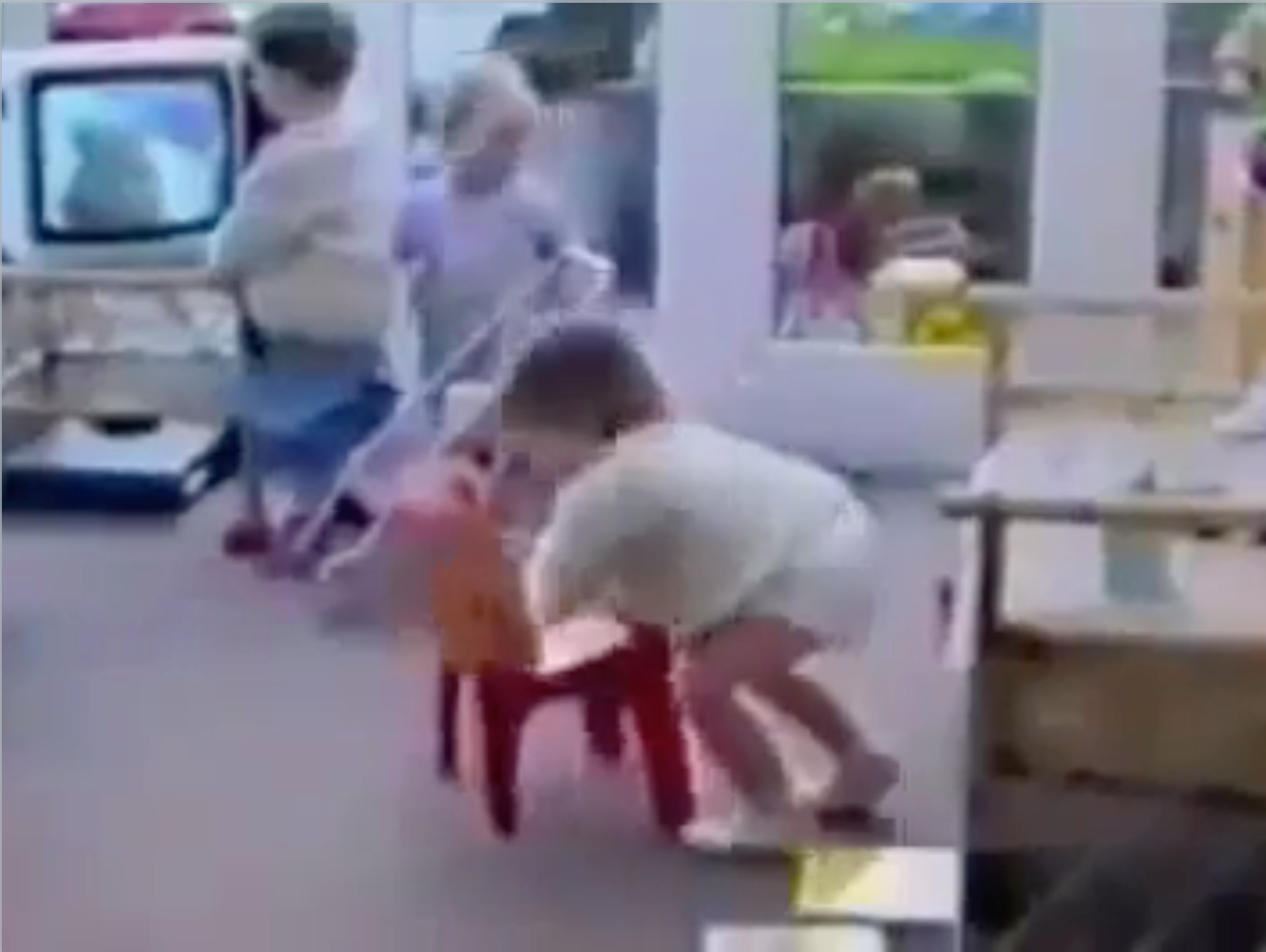 kindergarden classroom
[Speaker Notes: Computer vision can understand many things in this video - recognize scene, objects, actions, reconstruct room geometry

But the video also reveals what vision algorithms do not yet understand, such as predicting that the girl is about to fall, what the girl believes, why the girl believes that, whether the audience will laugh, what the girl intended to do, but did not]
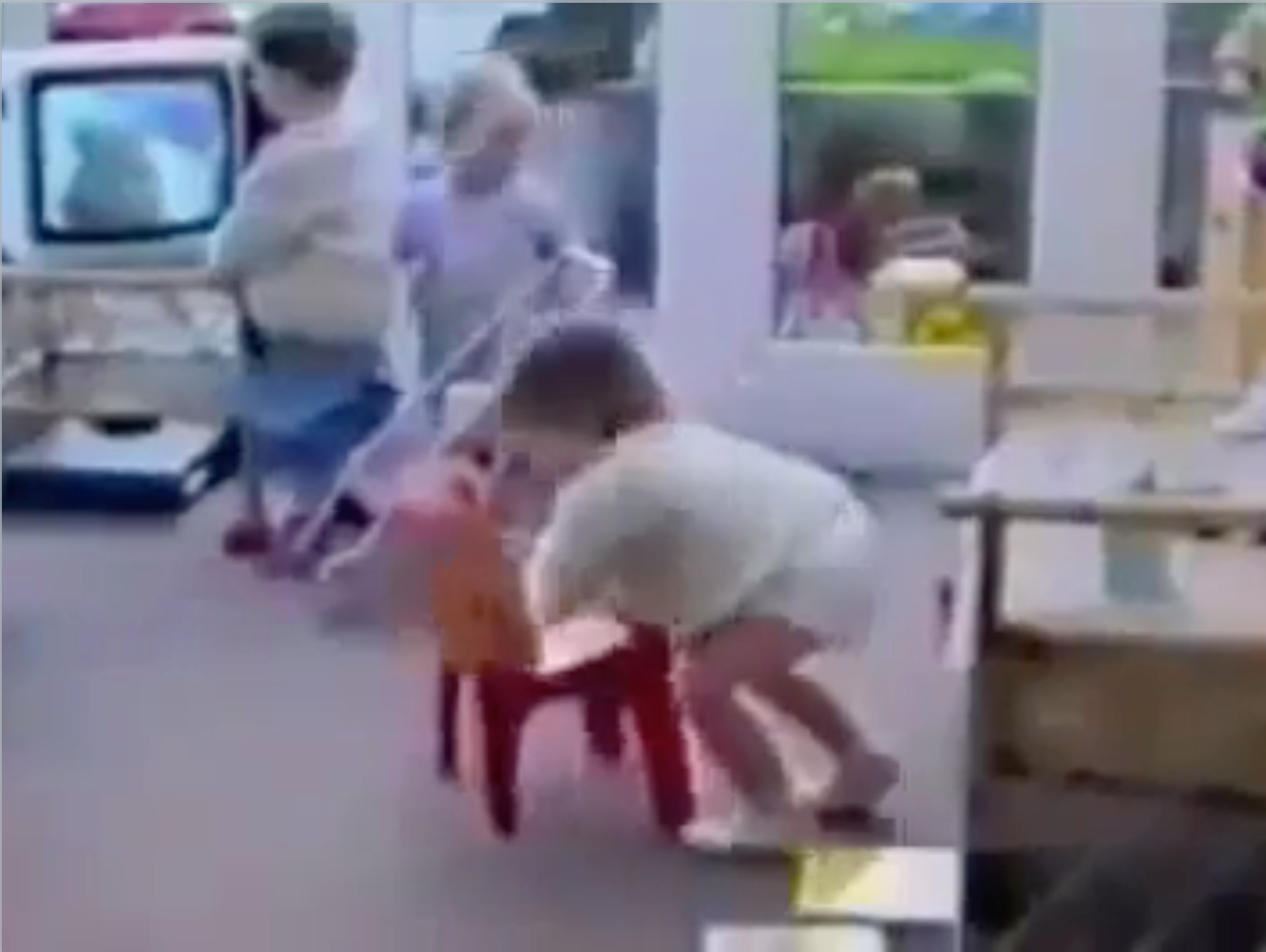 person
television
chair
[Speaker Notes: Computer vision can understand many things in this video - recognize scene, objects, actions, reconstruct room geometry

But the video also reveals what vision algorithms do not yet understand, such as predicting that the girl is about to fall, what the girl believes, why the girl believes that, whether the audience will laugh, what the girl intended to do, but did not]
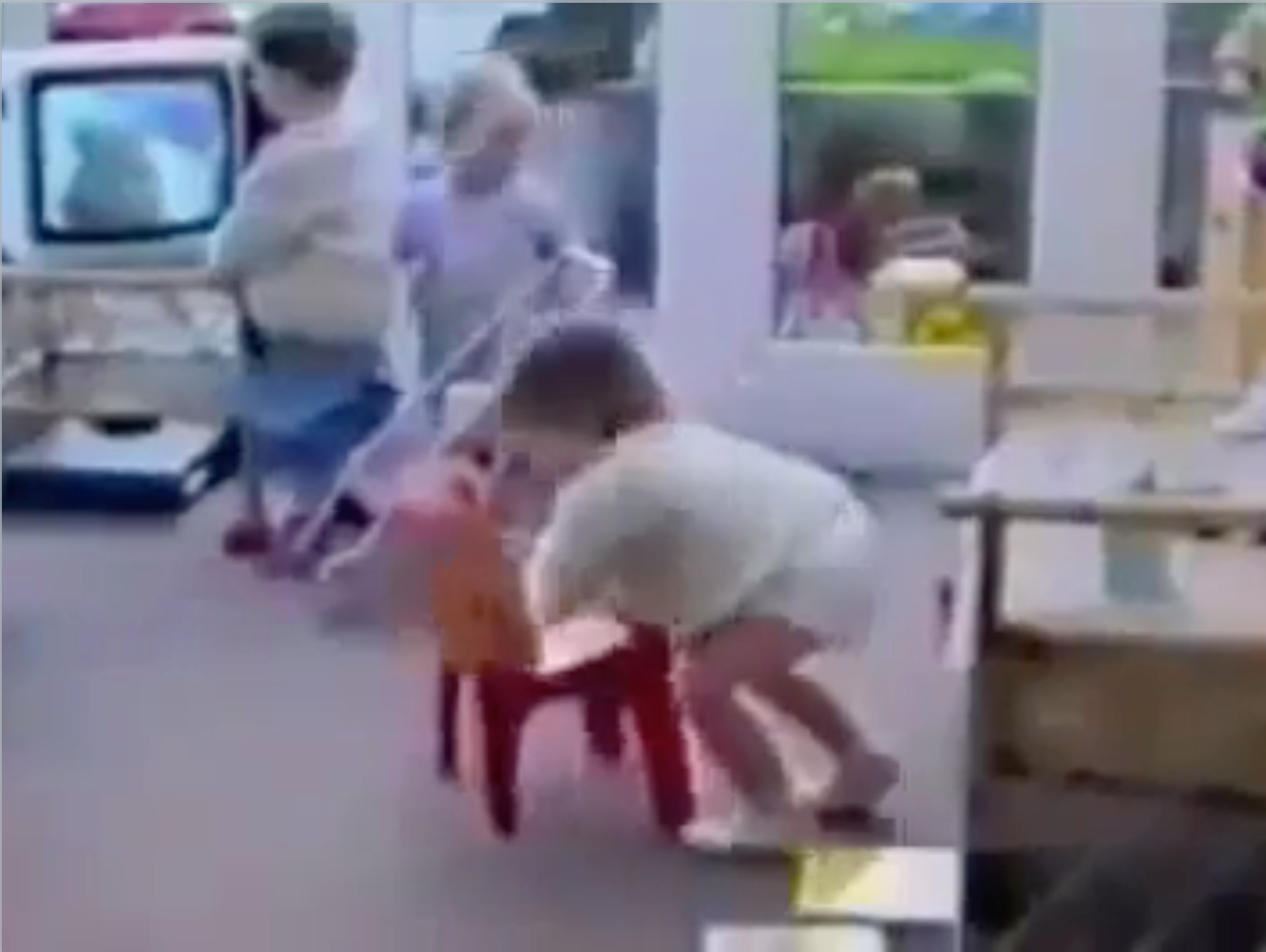 “What color is the chair?”
[Speaker Notes: Computer vision can understand many things in this video - recognize scene, objects, actions, reconstruct room geometry

But the video also reveals what vision algorithms do not yet understand, such as predicting that the girl is about to fall, what the girl believes, why the girl believes that, whether the audience will laugh, what the girl intended to do, but did not]
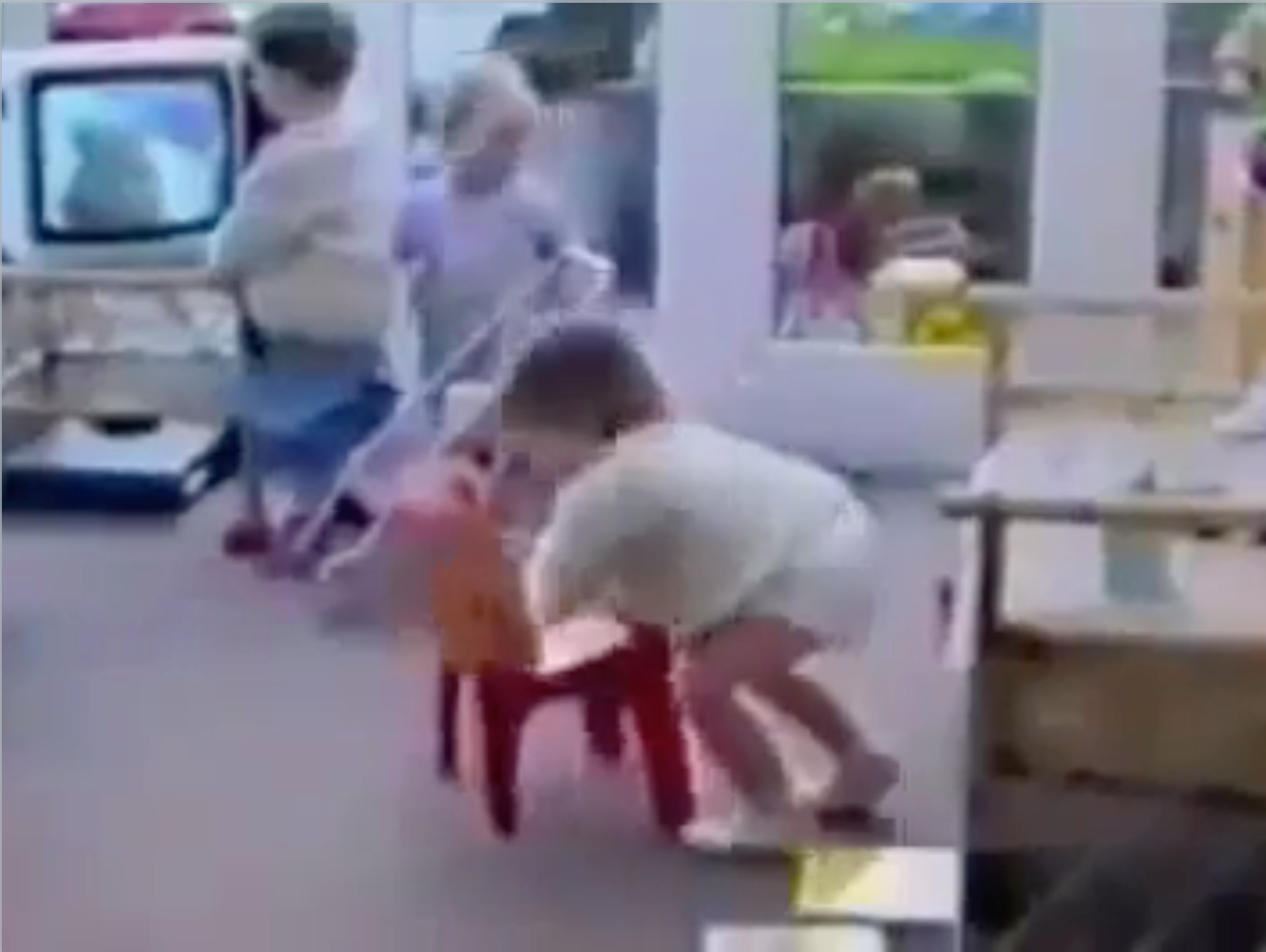 “What color is the chair?”
red
[Speaker Notes: Computer vision can understand many things in this video - recognize scene, objects, actions, reconstruct room geometry

But the video also reveals what vision algorithms do not yet understand, such as predicting that the girl is about to fall, what the girl believes, why the girl believes that, whether the audience will laugh, what the girl intended to do, but did not]
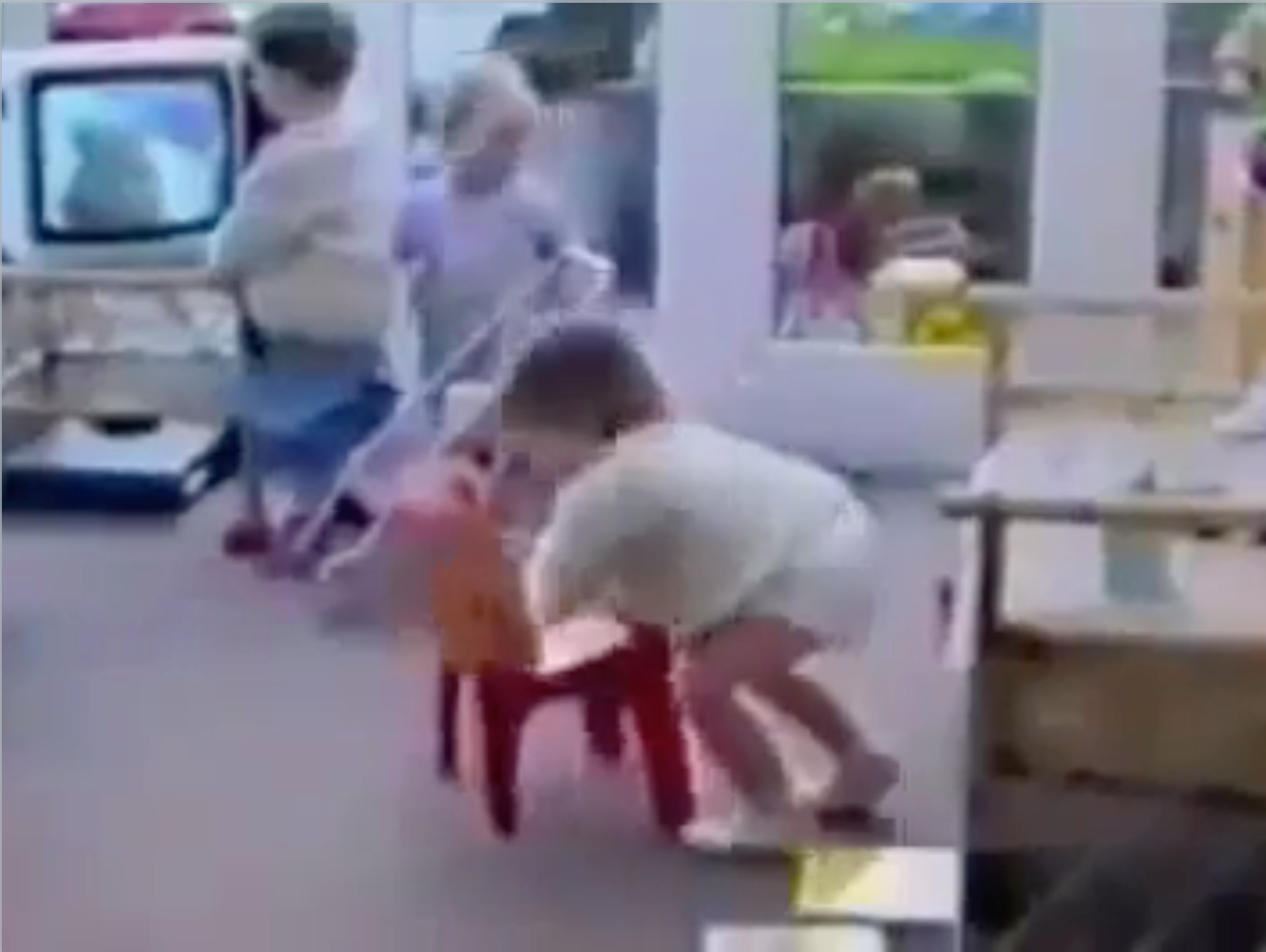 “What will the girl do next?”
[Speaker Notes: Computer vision can understand many things in this video - recognize scene, objects, actions, reconstruct room geometry

But the video also reveals what vision algorithms do not yet understand, such as predicting that the girl is about to fall, what the girl believes, why the girl believes that, whether the audience will laugh, what the girl intended to do, but did not]
[Speaker Notes: Computer vision can understand many things in this video - recognize scene, objects, actions, reconstruct room geometry

But the video also reveals what vision algorithms do not yet understand, such as predicting that the girl is about to fall, what the girl believes, why the girl believes that, whether the audience will laugh, what the girl intended to do, but did not]
Sequences
“An”, “evening”, “stroll”, “through”, “a”, “city”, “square”
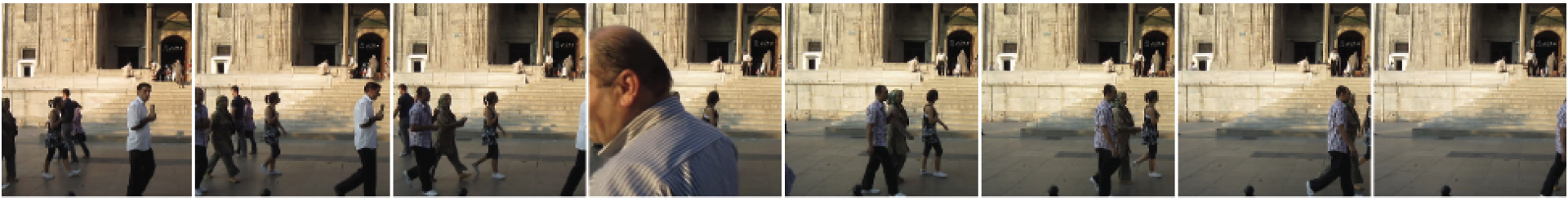 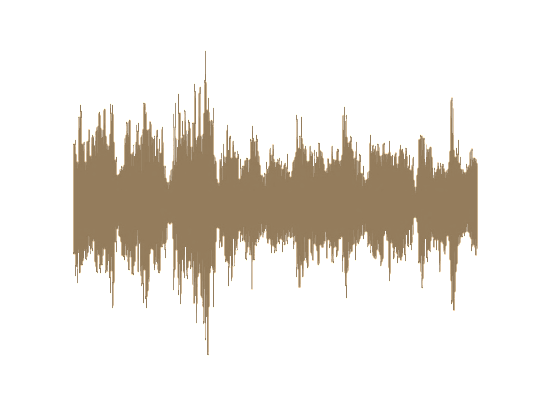 time
time
time
How	do	we	model	sequences?
Input: Sequence
Input: No  sequence
Input: No  sequence
Output: No  sequence
Input: Sequence
Output: No  sequence
Output: Sequence
Output:  Sequence
Example: machine translation, video  captioning, open-ended question  answering, video question answering
Example: sentence  classification,  multiple-choice  question answering
Example:  “standard”  classification
/      regression  problems
Example:  Im2Caption
Credit: Dhruv Batra, Andrej Karpathy
http://karpathy.github.io/2015/05/21/rnn-effectiveness/
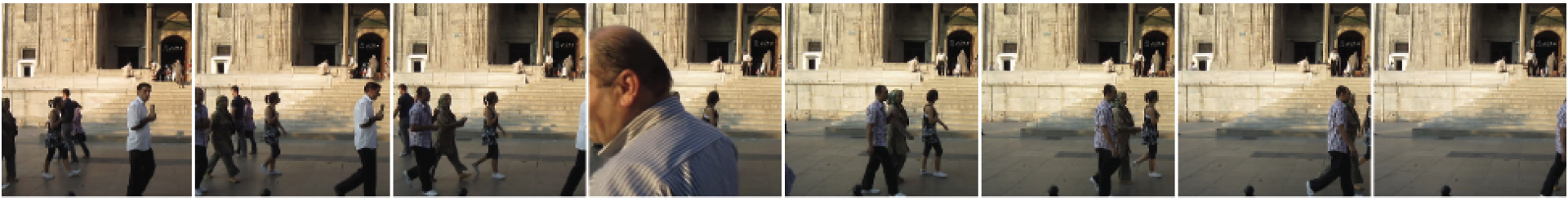 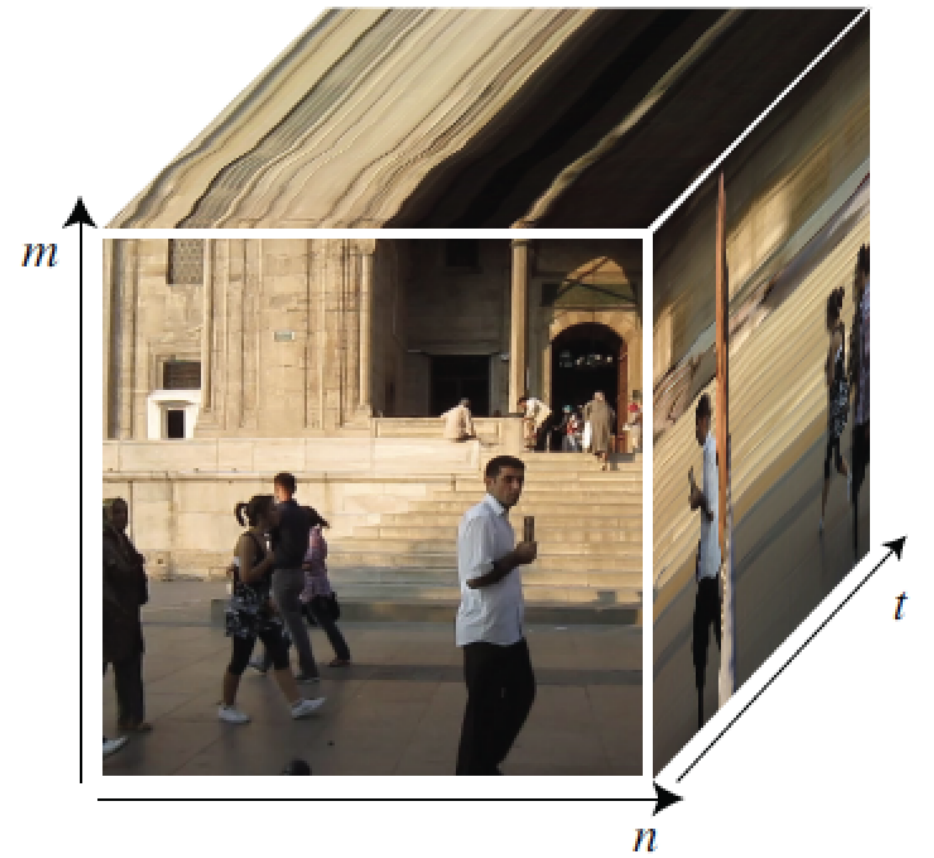 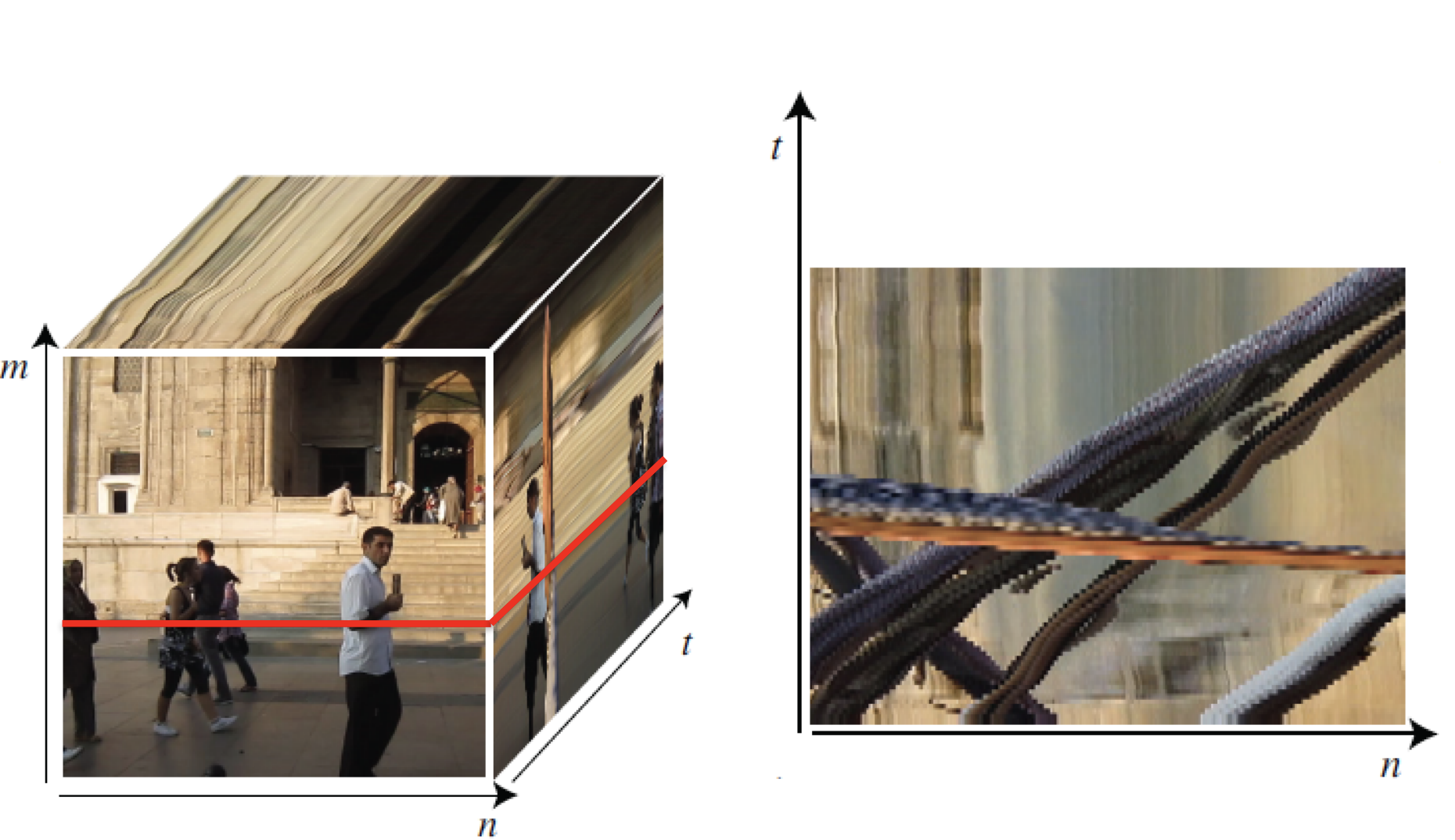 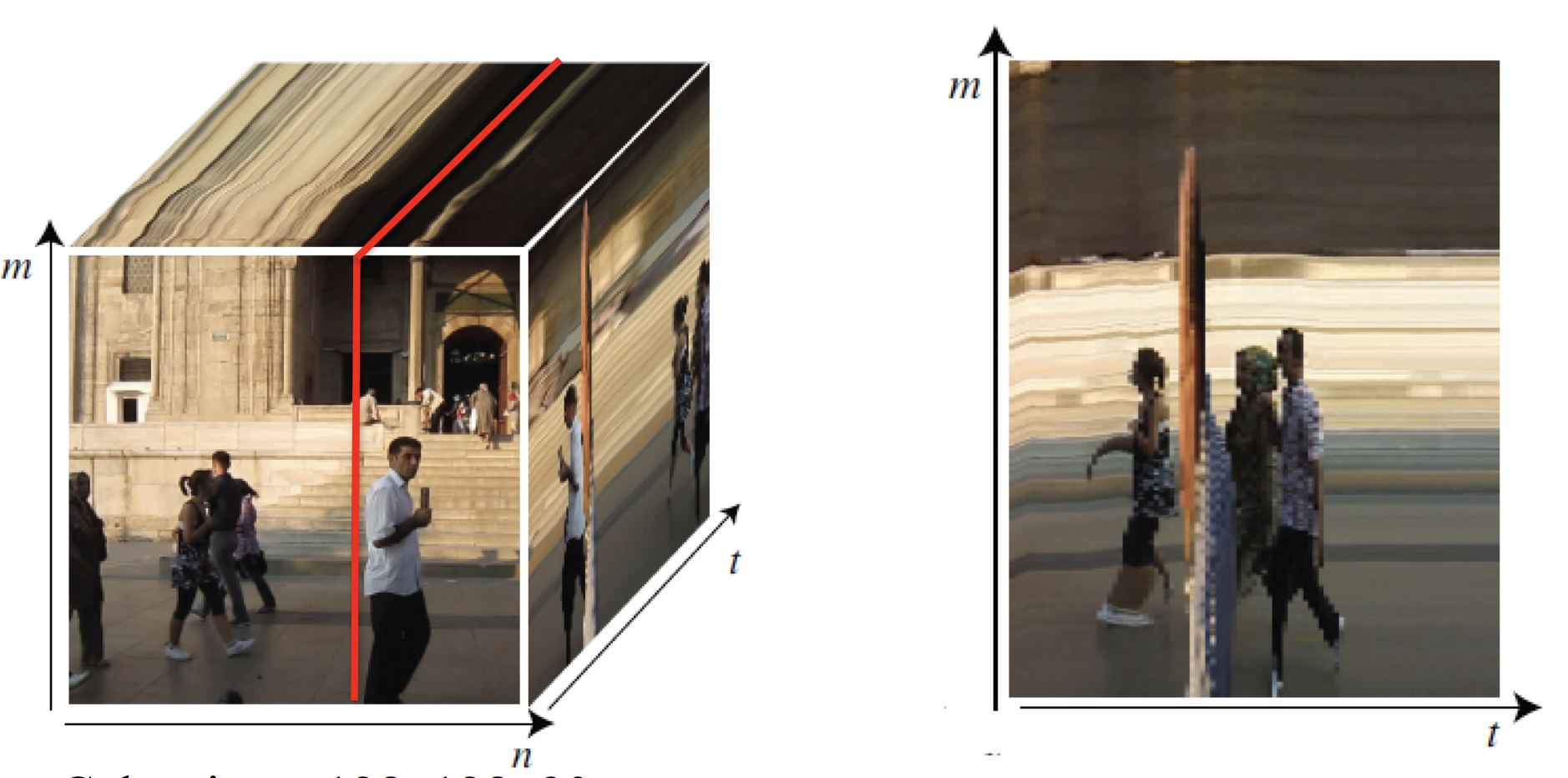 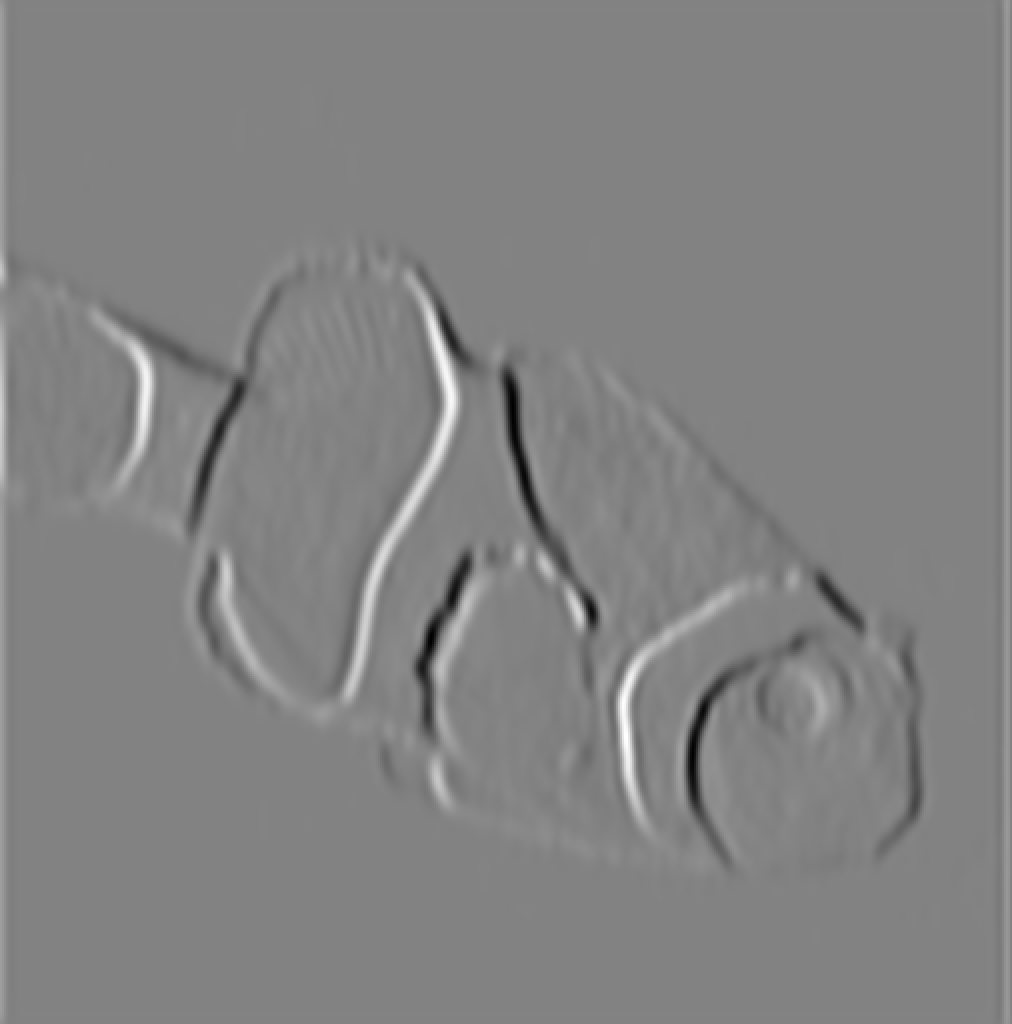 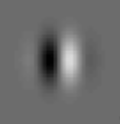 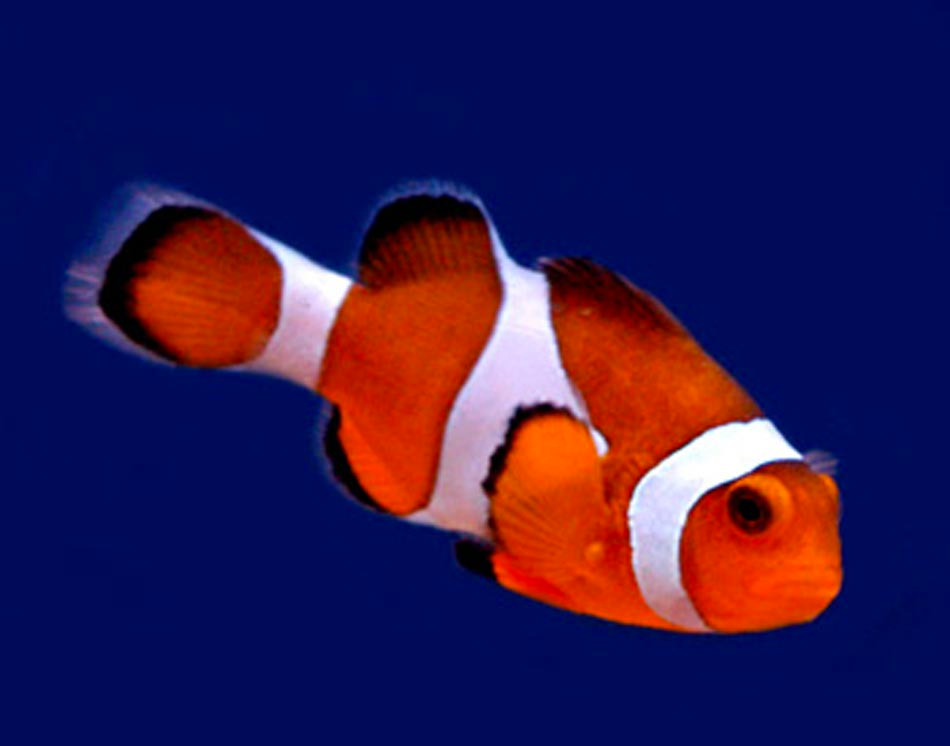 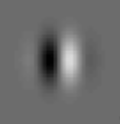 filter
Convolutions in time
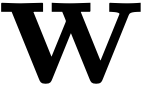 time
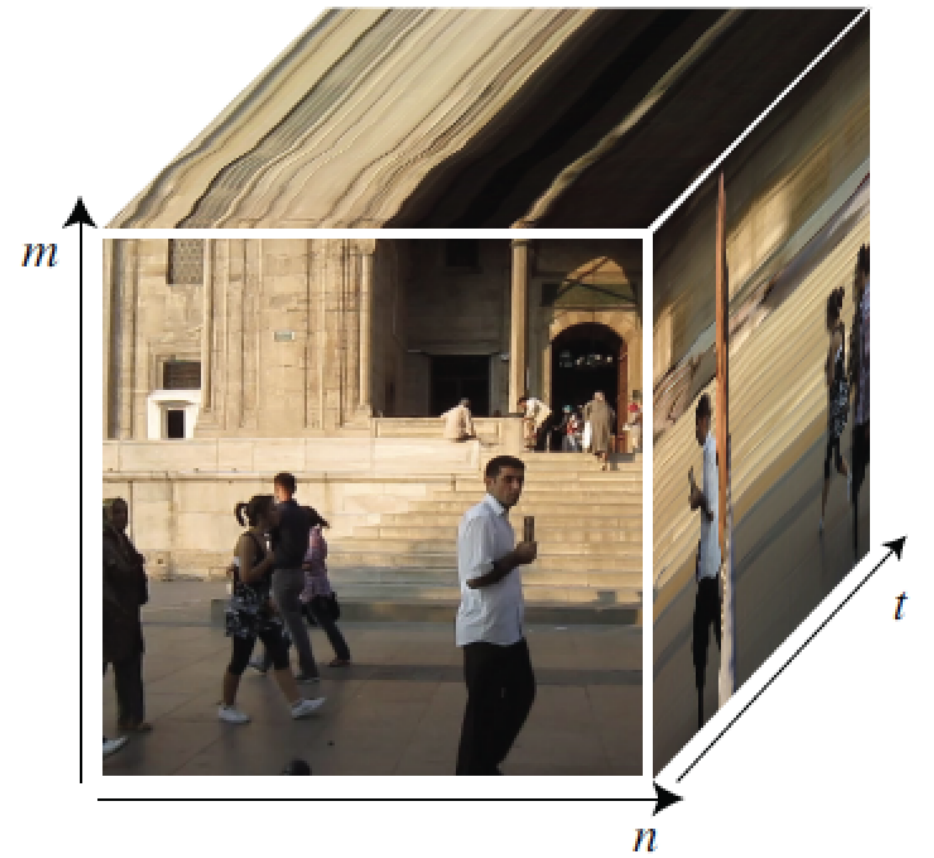 [fig from FeatureNet: Machining feature recognition based on 3D Convolution Neural Network]
time
[http://moviebarcode.tumblr.com/]
[Speaker Notes: Blade Runner 2049]
“The Persistence of Memory”, Dali 1931
It bothered him that the dog at three fourteen (seen from the side) should have the same name as the dog at three fifteen (seen from the front).
— “Funes the Memorius”, Borges 1962
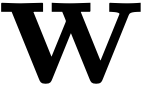 Rufus
time
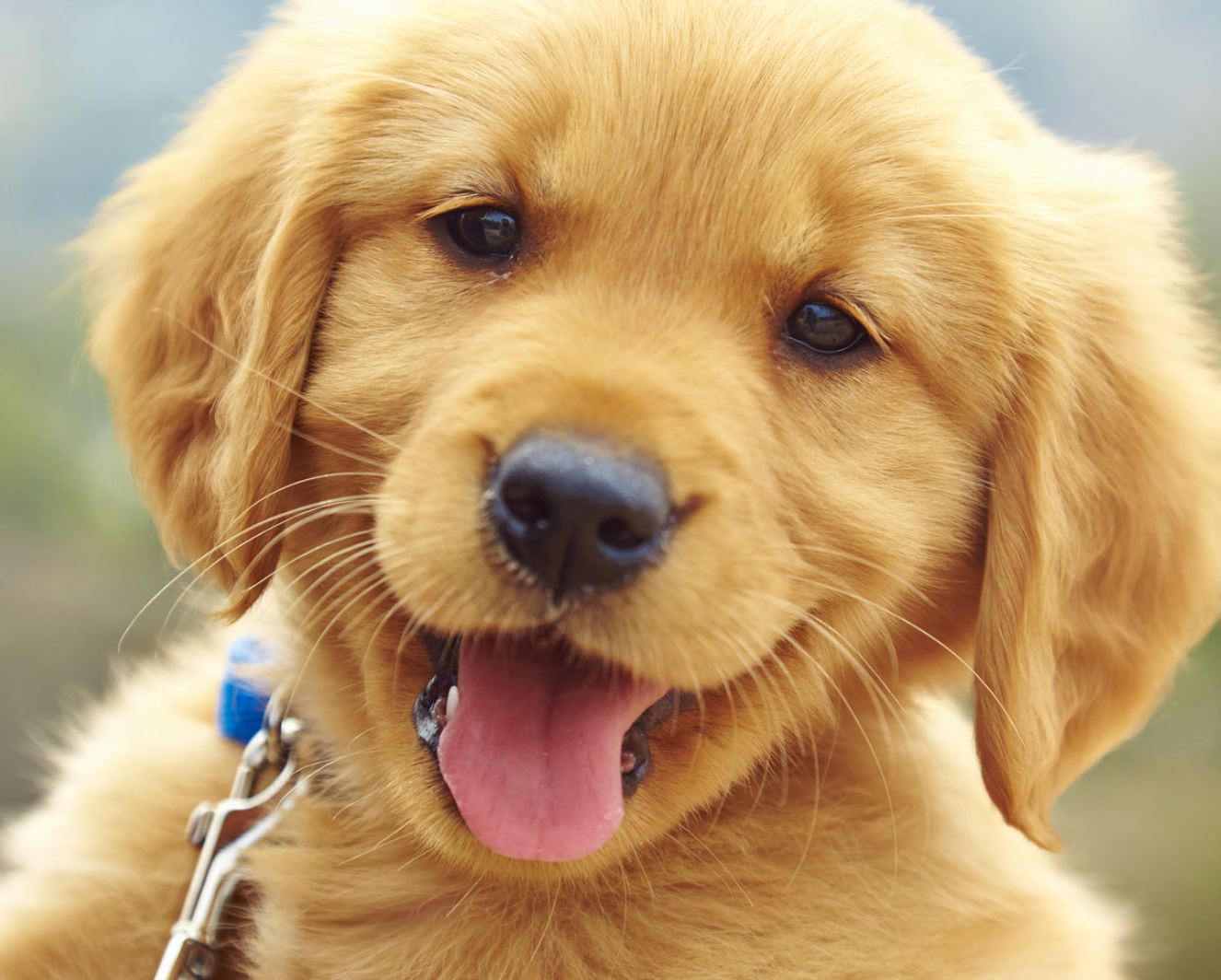 [Speaker Notes: photo url: https://www.mensjournal.com/wp-content/uploads/mf/main-national-puppy-day-_0.jpg?w=1600&h=900&crop=1]
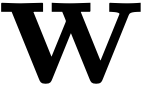 Douglas
time
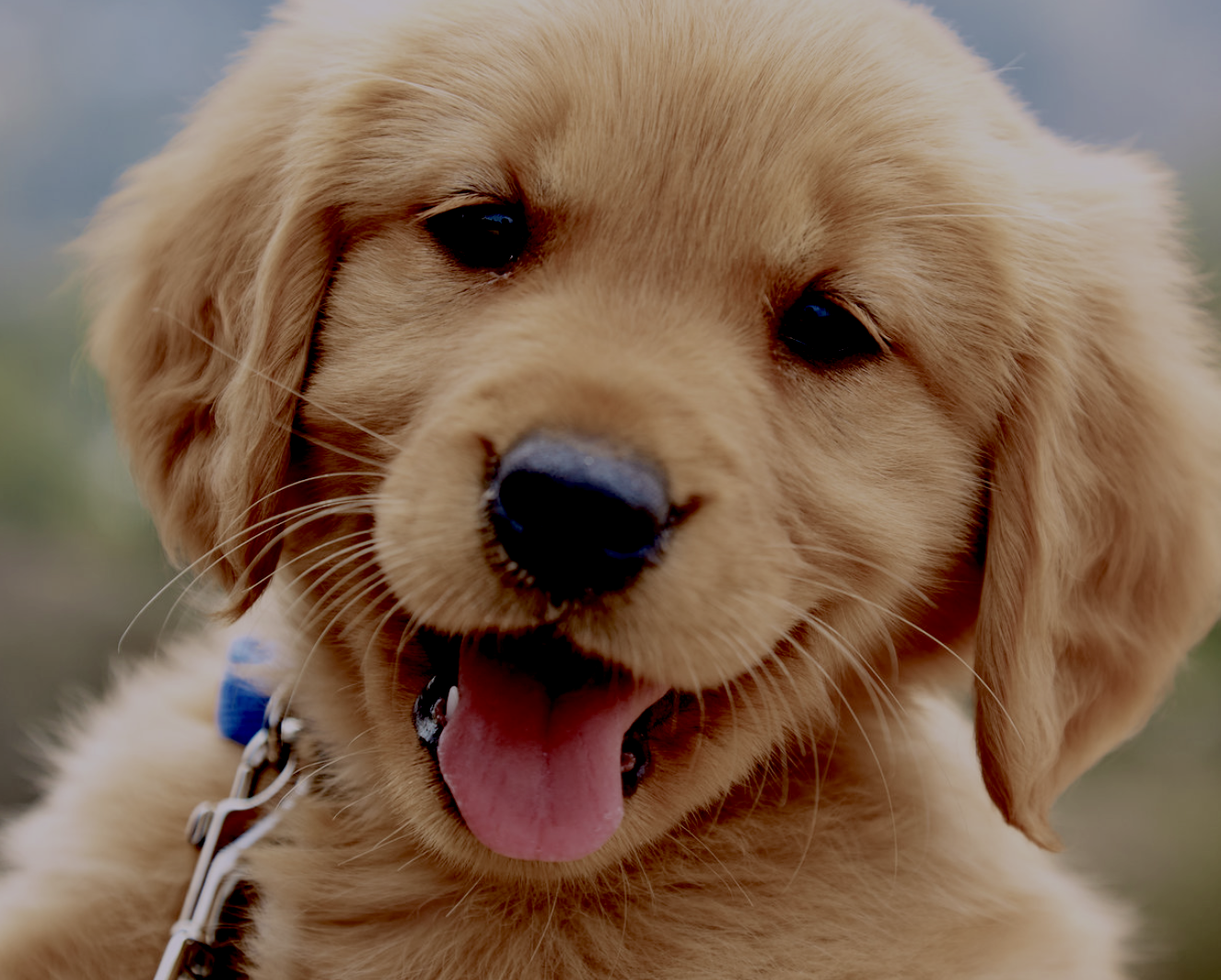 [Speaker Notes: photo url: https://www.mensjournal.com/wp-content/uploads/mf/main-national-puppy-day-_0.jpg?w=1600&h=900&crop=1]
Memory unit
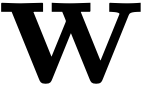 Rufus
time
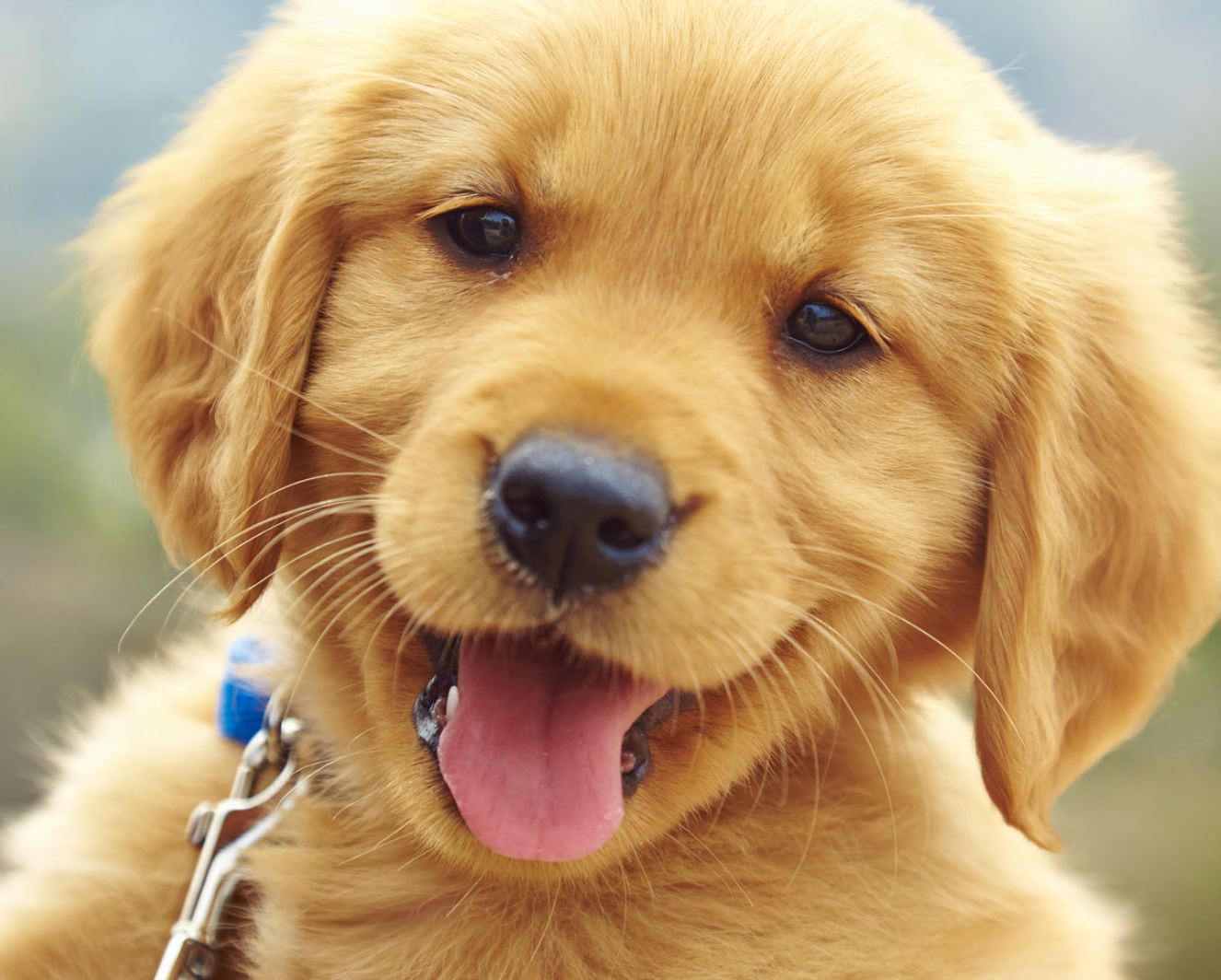 [Speaker Notes: photo url: https://www.mensjournal.com/wp-content/uploads/mf/main-national-puppy-day-_0.jpg?w=1600&h=900&crop=1]
Memory unit
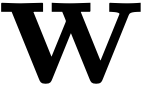 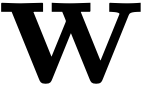 Rufus
Rufus!
time
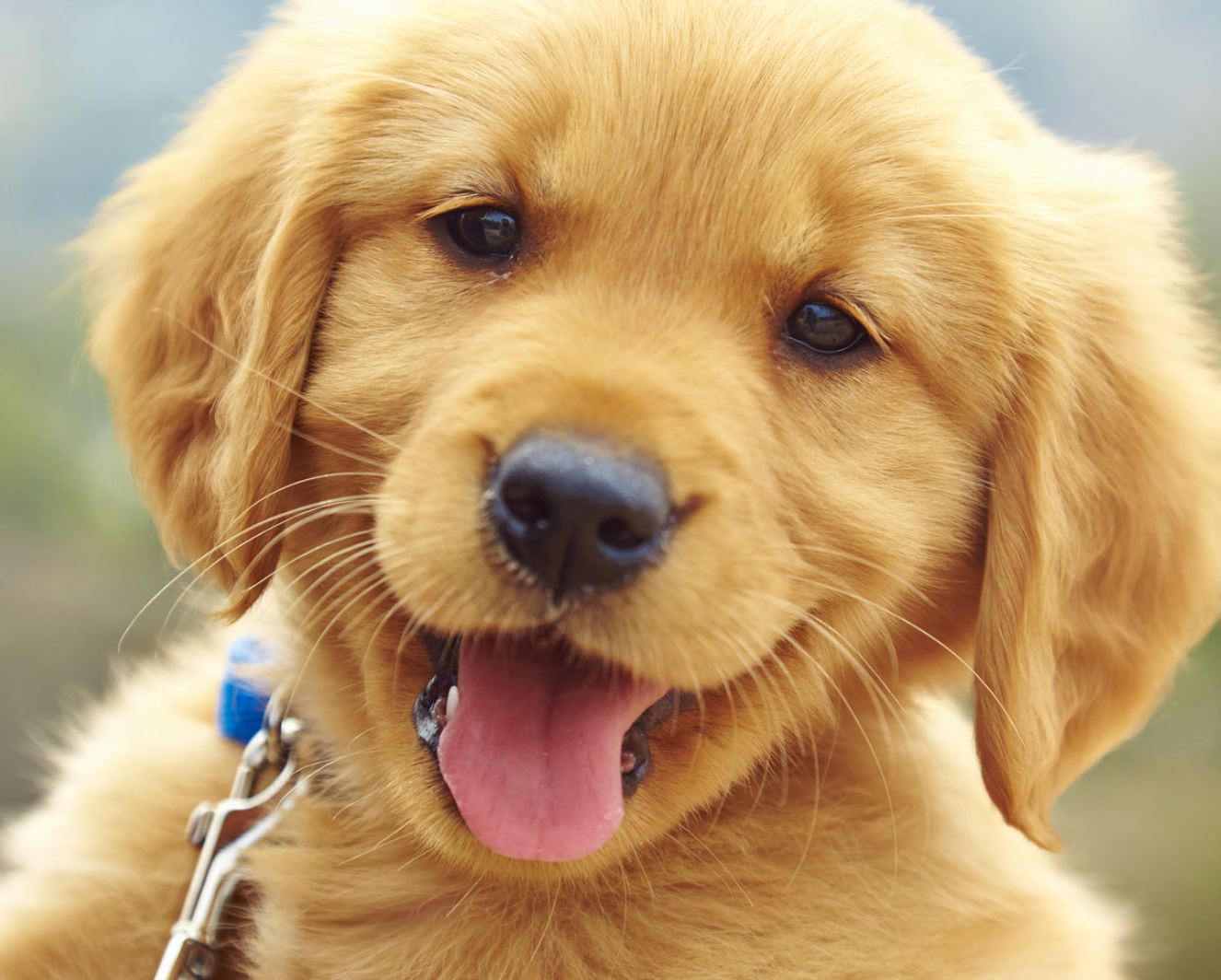 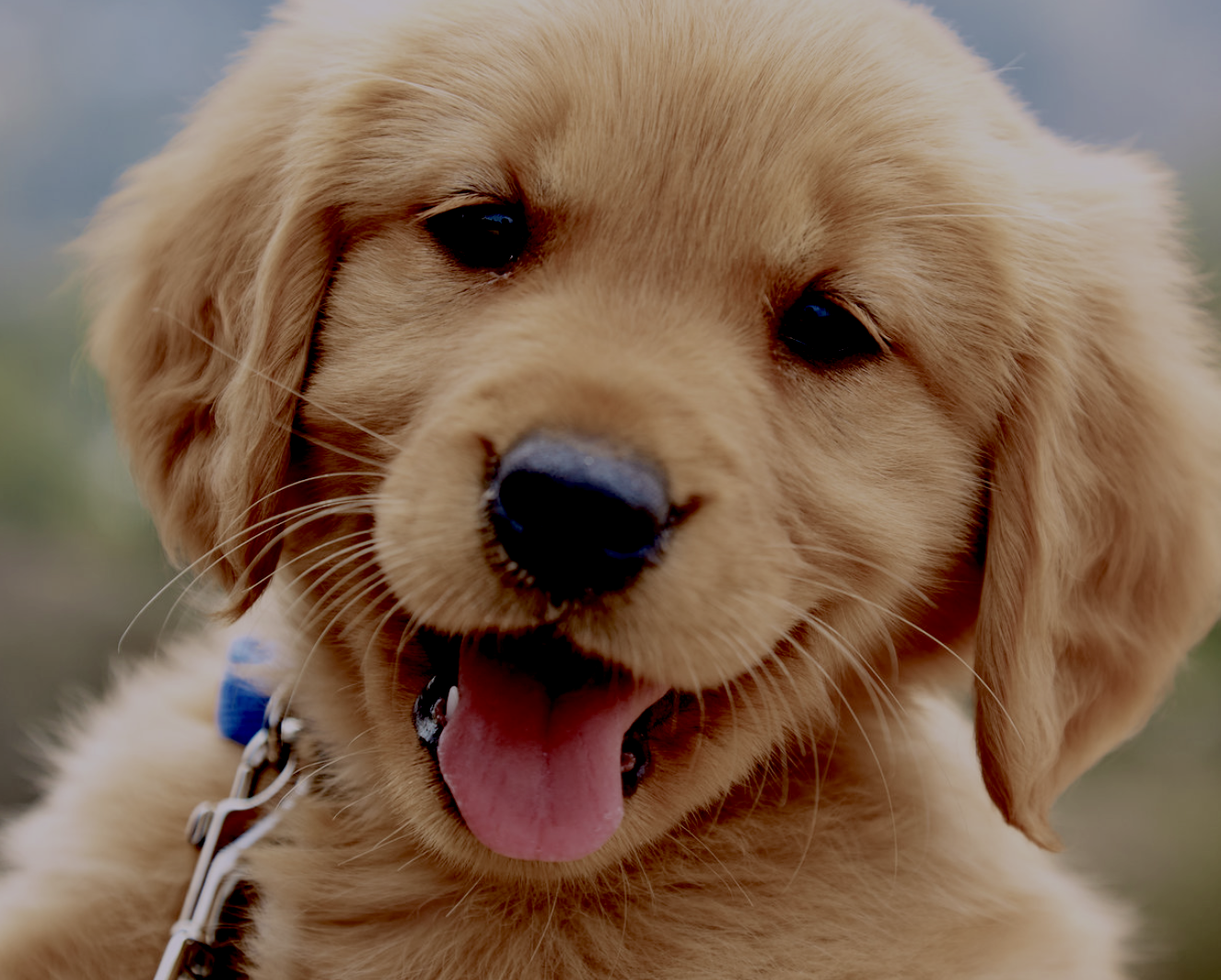 [Speaker Notes: photo url: https://www.mensjournal.com/wp-content/uploads/mf/main-national-puppy-day-_0.jpg?w=1600&h=900&crop=1]
Recurrent Neural Networks (RNNs)
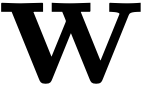 Outputs
Hidden
Inputs
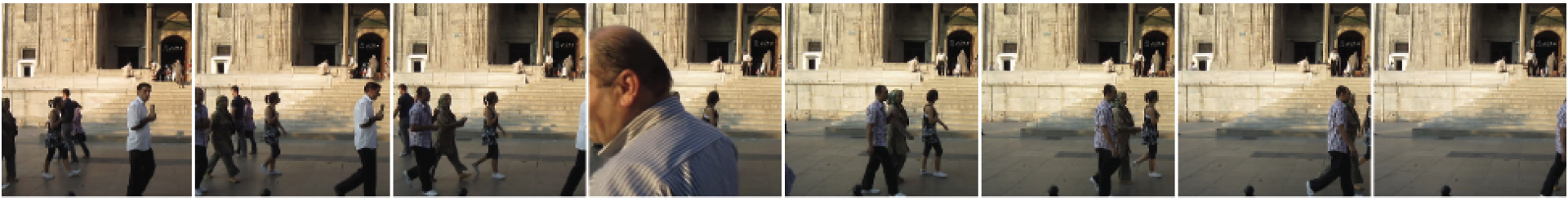 Recurrent Neural Networks (RNNs)
Outputs
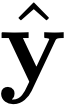 Hidden
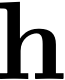 Inputs
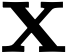 time
Recurrent Neural Networks (RNNs)
Outputs
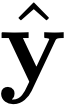 Hidden
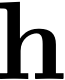 Inputs
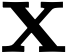 time
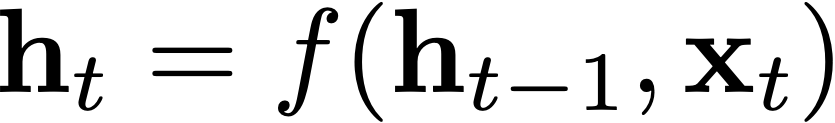 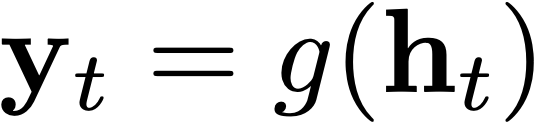 [Speaker Notes: \mathbf{h}_t = f(\mathbf{h}_{t-1}, \mathbf{x}_t)
\mathbf{y}_t = g(\mathbf{h}_t)]
Recurrent Neural Networks (RNNs)
Outputs
Hidden
Recurrent!
Inputs
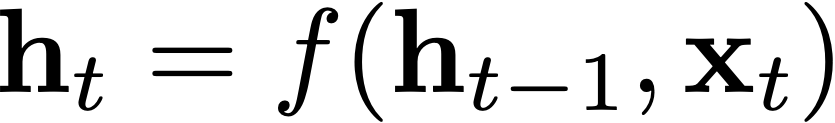 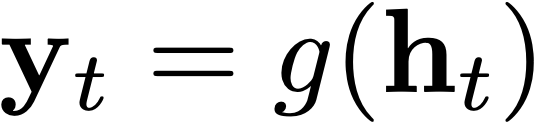 Recurrent Neural Networks (RNNs)
Outputs
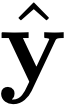 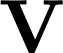 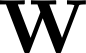 Hidden
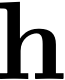 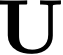 Inputs
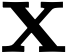 time
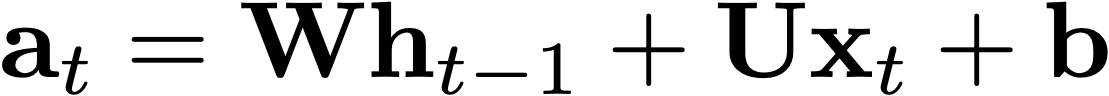 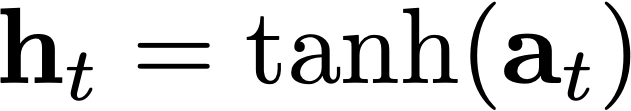 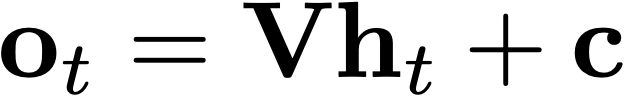 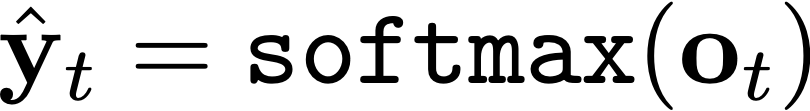 [Speaker Notes: \mathbf{a}_t = \mathbf{W}\mathbf{h}_{t-1} + \mathbf{U}\mathbf{x}_t + \mathbf{b}
\mathbf{h}_t = \tanh(\mathbf{a}_t)
\mathbf{o}_t = \mathbf{V}\mathbf{h}_t + \mathbf{c}
\hat{\mathbf{y}}^{(t)} = \texttt{softmax}(\mathbf{o}^{(t)})]
Deep Recurrent Neural Networks (RNNs)
Outputs
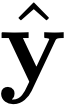 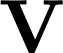 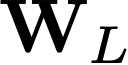 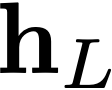 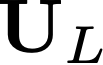 …
Hidden
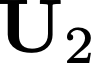 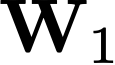 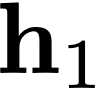 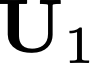 Inputs
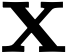 time
Backprop through time
Outputs
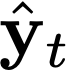 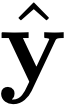 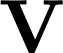 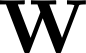 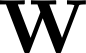 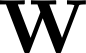 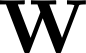 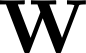 Hidden
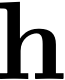 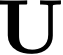 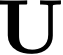 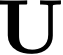 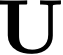 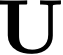 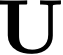 Inputs
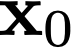 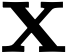 time
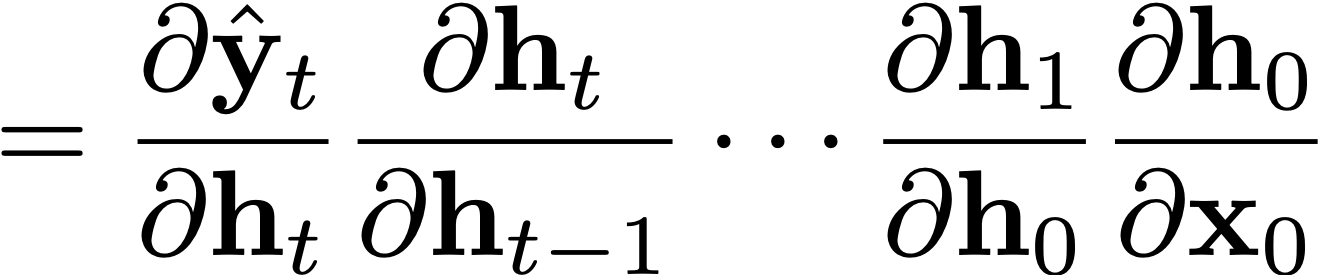 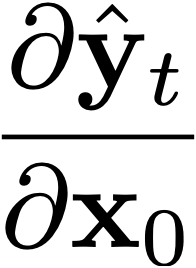 [Speaker Notes: \frac{\partial \hat{\mathbf{y}}_t}{\partial \mathbf{x}_0}

= \frac{\partial \hat{\mathbf{y}}_t}{\partial \mathbf{h}_t} \frac{\partial \mathbf{h}_t}{\partial \mathbf{h}_{t-1}} \cdots \frac{\partial \mathbf{h}_1}{\partial \mathbf{h}_0} \frac{\partial \mathbf{h}_0}{\partial \mathbf{x}_0}]
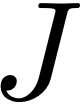 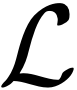 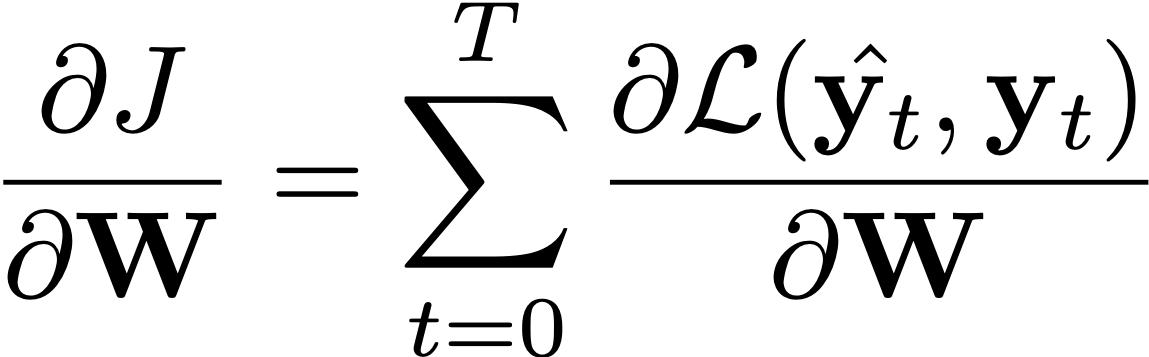 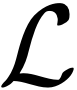 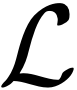 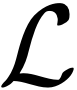 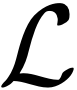 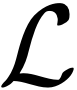 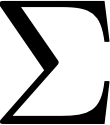 Outputs
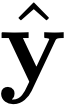 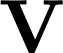 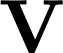 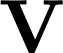 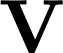 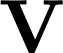 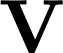 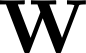 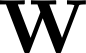 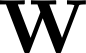 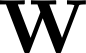 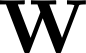 Hidden
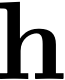 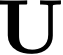 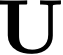 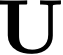 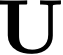 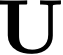 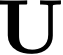 Inputs
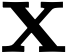 time
[Speaker Notes: \frac{\partial J}{\partial \mathbf{W}} = \sum_{t=0}^T \frac{\partial \mathcal{L}(\hat{\mathbf{y}_t}, \mathbf{y}_t)}{\partial \mathbf{W}}]
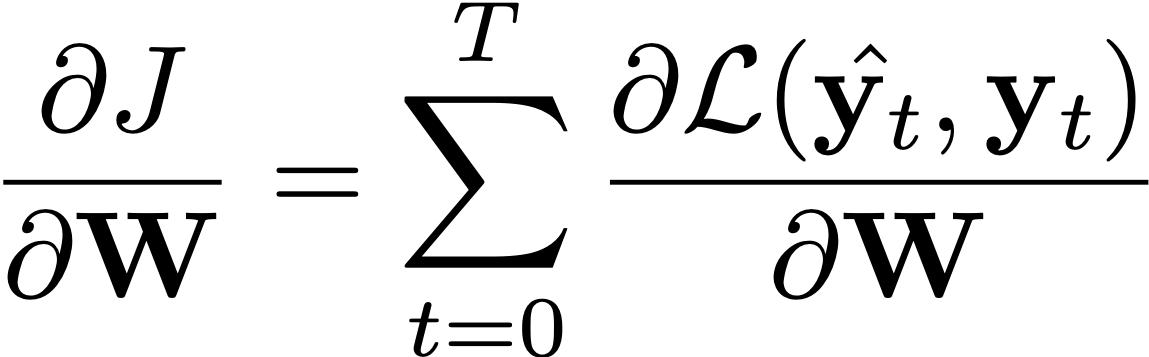 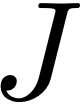 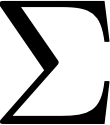 Outputs
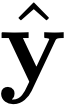 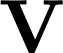 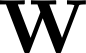 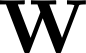 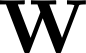 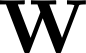 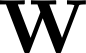 Hidden
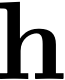 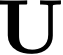 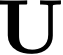 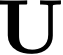 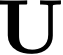 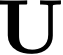 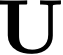 Inputs
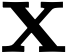 time
[Speaker Notes: \frac{\partial J}{\partial \mathbf{W}} = \sum_{t=0}^T \frac{\partial \mathcal{L}(\hat{\mathbf{y}_t}, \mathbf{y}_t)}{\partial \mathbf{W}}]
Recurrent linear layer
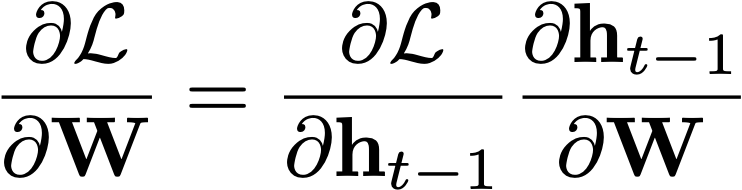 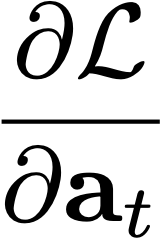 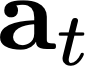 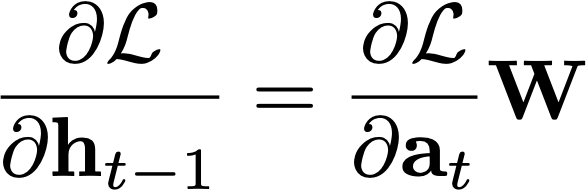 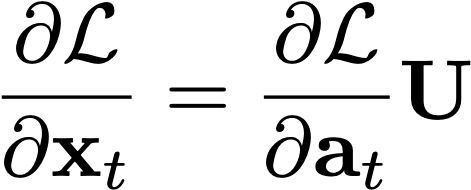 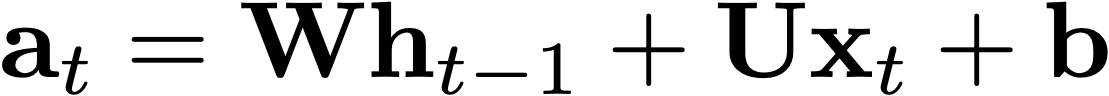 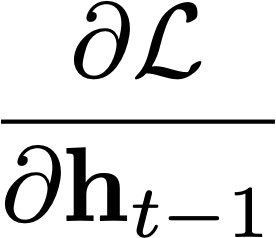 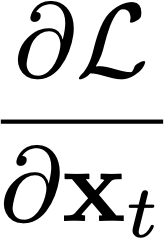 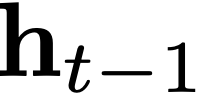 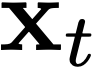 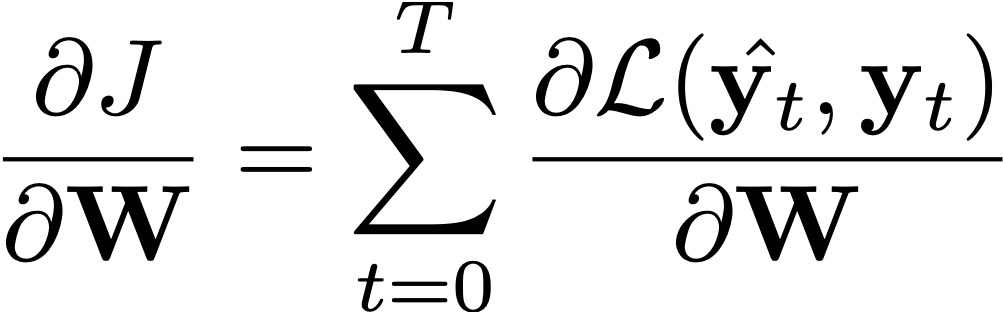 [Speaker Notes: \frac{\partial \mathcal{L}}{\partial \mathbf{x}_{t}} = \frac{\partial \mathcal{L}}{\partial \mathbf{a}_t}\mathbf{U}

\frac{\partial \mathcal{L}}{\partial \mathbf{W}} = \frac{\partial \mathcal{L}}{\partial \mathbf{h}_{t-1}}\frac{\partial \mathbf{h}_{t-1}}{\partial \mathbf{W}}]
The problem of long-range dependences
Why not remember everything?
Memory size grows with t
This kind of memory is nonparametric: there is no finite set of parameters we can use to model it
RNNs make a Markov assumption — the future hidden state only depends on the immediately preceding hidden state
By putting the right info in to the hidden state, RNNs can model depedences that are arbitrarily far apart
The problem of long-range dependences
Outputs
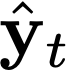 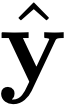 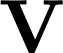 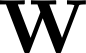 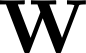 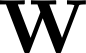 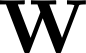 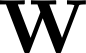 Hidden
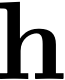 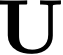 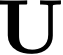 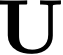 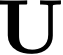 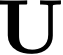 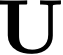 Inputs
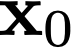 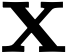 time
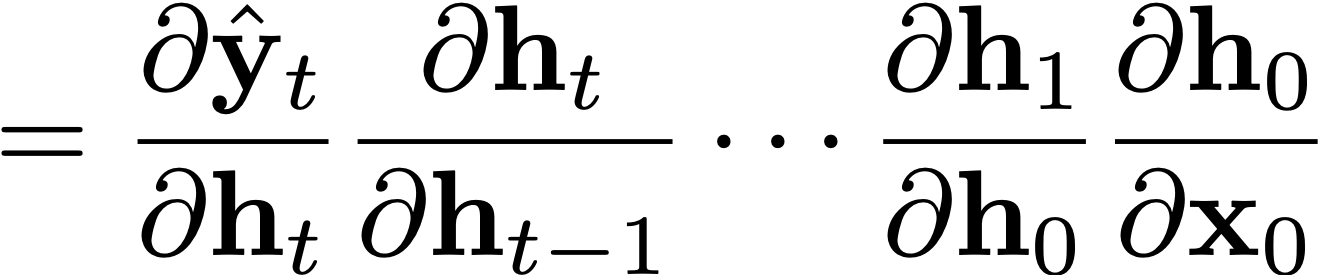 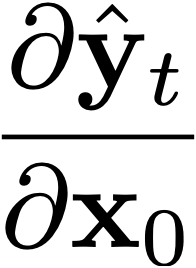 Capturing long-range dependences requires propagating information through a long chain of dependences.
 Old observations are forgotten
 Stochastic gradients become high variance (noisy), and gradients may vanish or explode
LSTMs
Long Short Term Memory
[Hochreiter & Schmidhuber, 1997]
A special kind of RNN designed to avoid forgetting.
This way the default behavior is not to forget an old state. Instead of forgetting by default, the network has to learn to forget.
[Slide derived from Chris Olah: http://colah.github.io/posts/2015-08-Understanding-LSTMs/]
[Slide derived from Chris Olah: http://colah.github.io/posts/2015-08-Understanding-LSTMs/]
Ct = Cell state
[Slide derived from Chris Olah: http://colah.github.io/posts/2015-08-Understanding-LSTMs/]
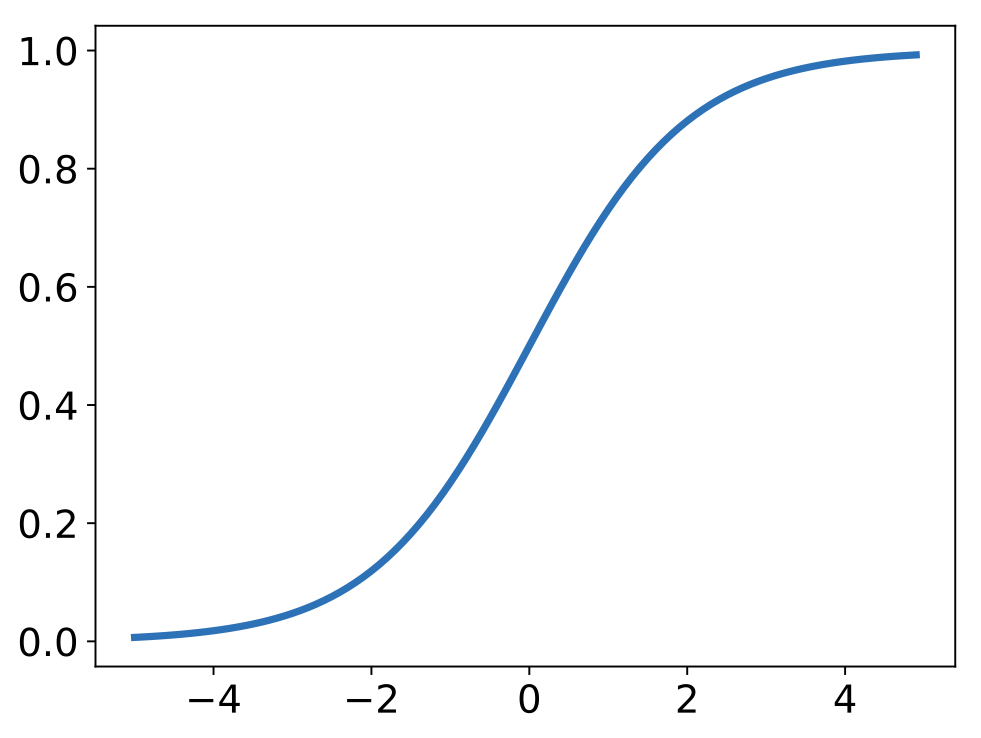 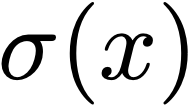 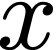 Decide what information to throw away from the cell state. 
Each element of cell state is multiplied by ~1 (remember) or ~0 (forget).
[Slide derived from Chris Olah: http://colah.github.io/posts/2015-08-Understanding-LSTMs/]
which indices to write to
what to write to those indices
Decide what new information to add to the cell state.
[Slide derived from Chris Olah: http://colah.github.io/posts/2015-08-Understanding-LSTMs/]
Forget selected old information, write selected new information.
[Slide derived from Chris Olah: http://colah.github.io/posts/2015-08-Understanding-LSTMs/]
After having updated the cell state’s information, decide what to output.
[Slide derived from Chris Olah: http://colah.github.io/posts/2015-08-Understanding-LSTMs/]
Image Captioning
[Example above from: Vinyals, Toshev, Bengio, Erhan, CVPR 2015, https://arxiv.org/abs/1411.4555]
Recipe for deep learning in a new domain
Transform your data into numbers (e.g., a vector)
Transform your goal into a numerical measure (objective function)
#1 and #2 specify the “learning problem”
Use a generic optimizer (SGD) and an appropriate architecture (e.g., CNN or RNN) to solve the learning problem
One-hot vector
Training data
Training data
Training data
How to represent words as numbers?
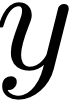 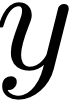 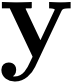 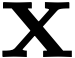 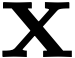 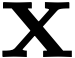 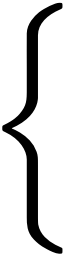 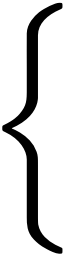 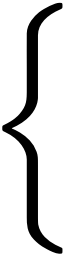 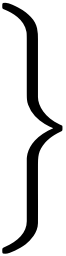 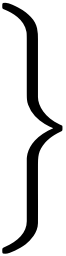 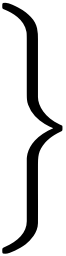 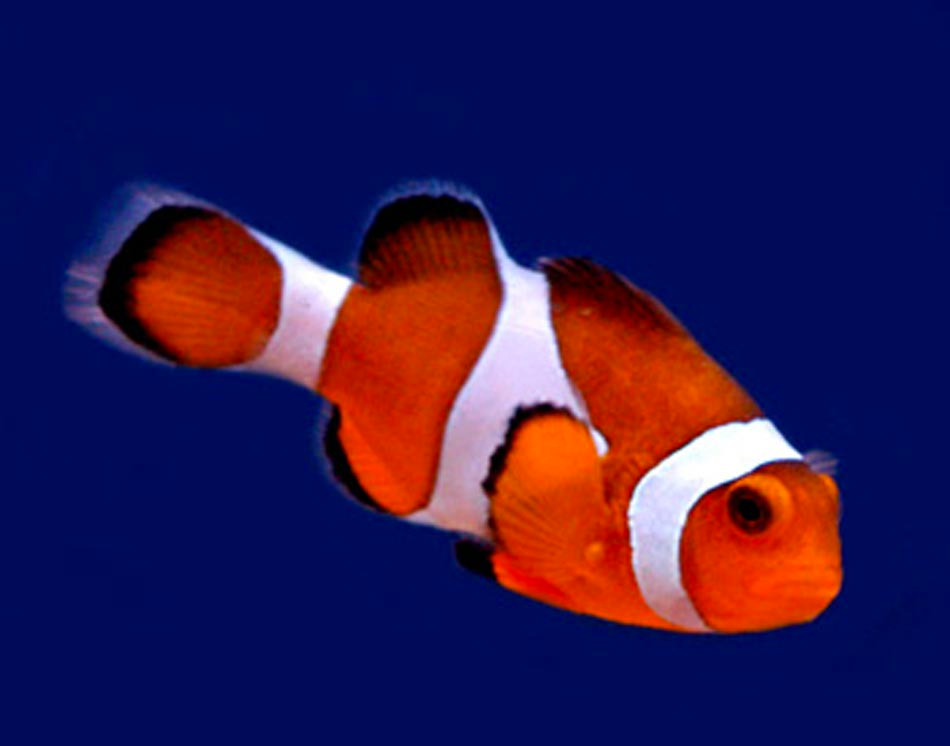 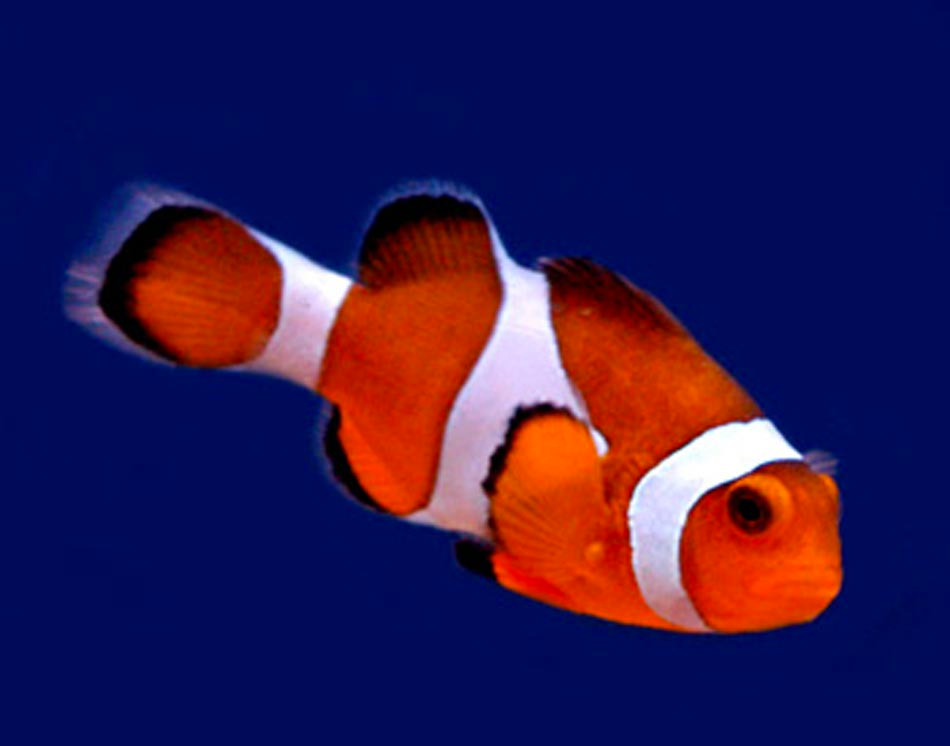 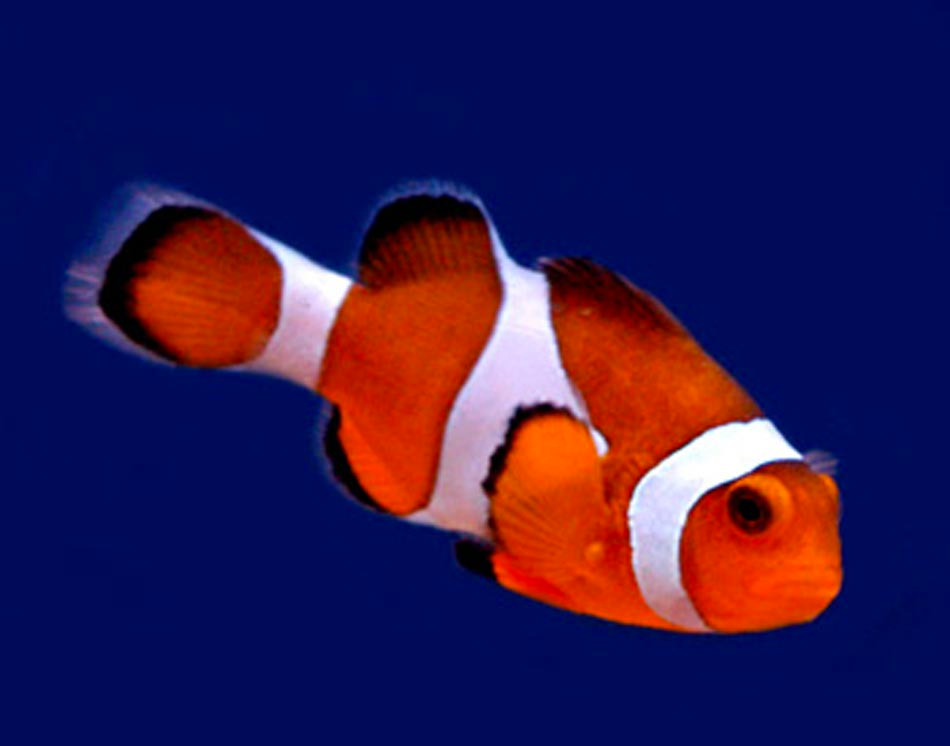 [0,0,1]
1
“Fish”
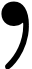 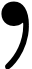 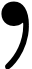 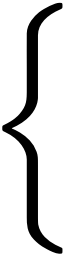 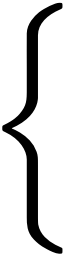 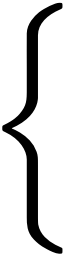 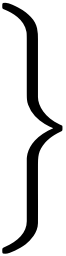 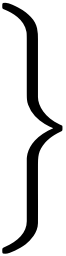 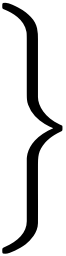 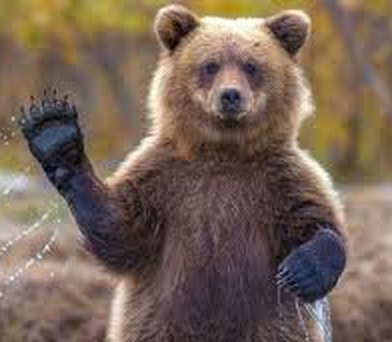 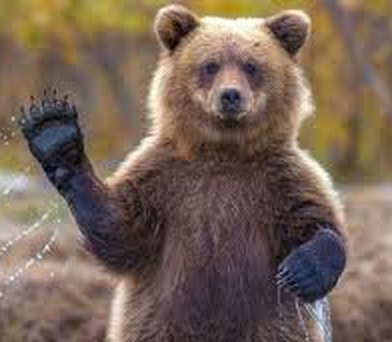 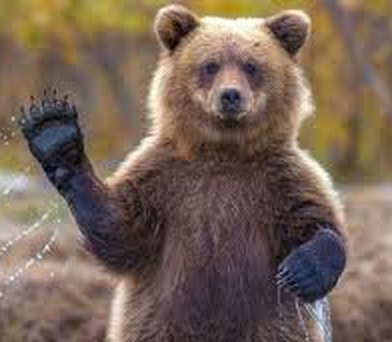 2
[0,1,0]
“Grizzly”
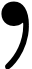 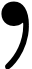 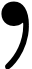 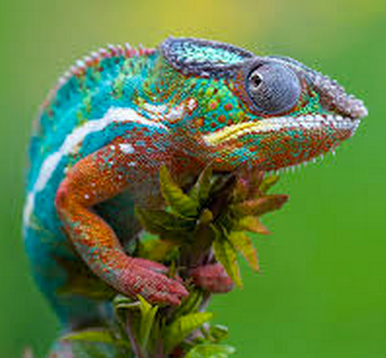 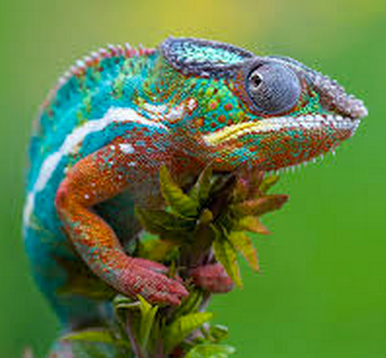 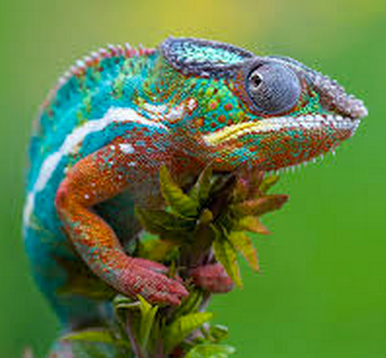 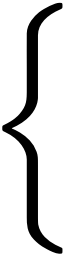 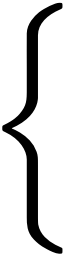 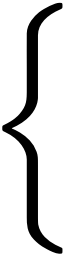 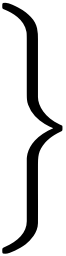 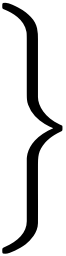 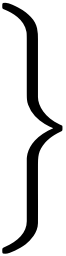 [1,0,0]
3
“Chameleon”
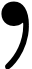 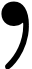 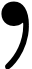 …
…
…
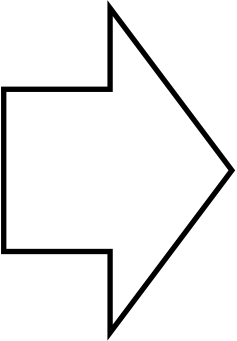 How to represent words as numbers?
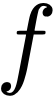 Prediction
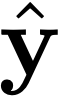 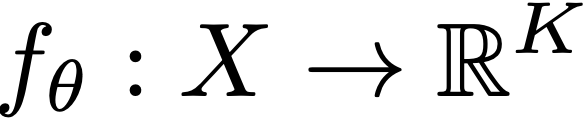 dolphin
cat
grizzly bear
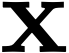 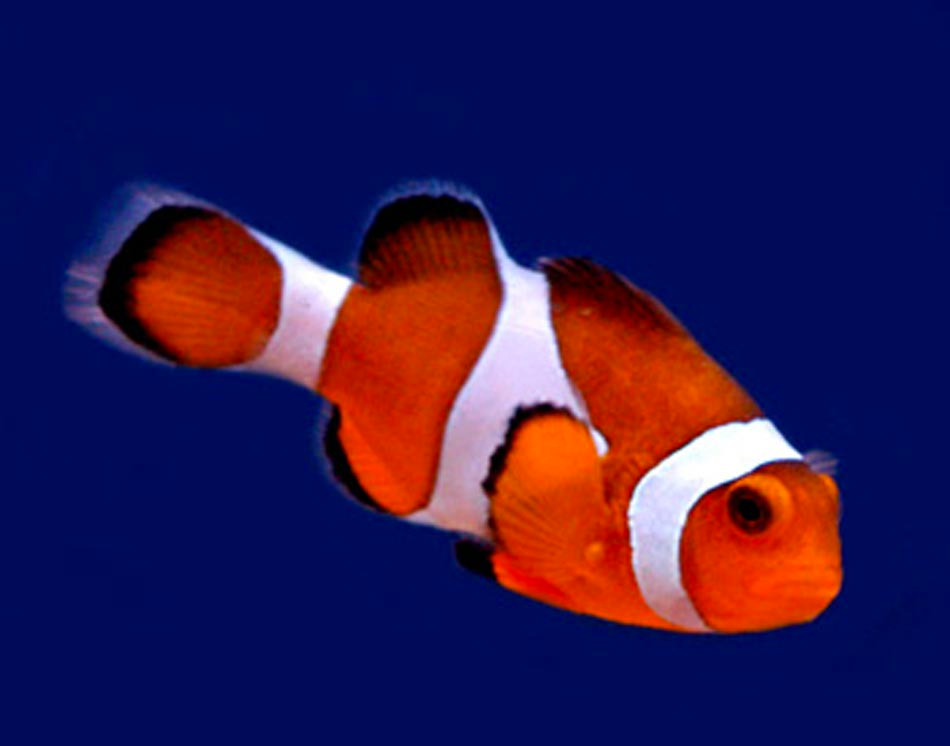 angel fish
chameleon
clown fish
iguana
elephant
…
0
1
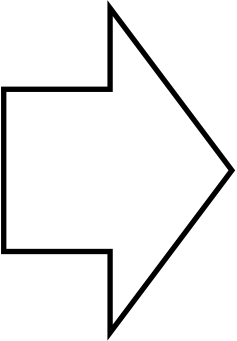 How to represent words as numbers?
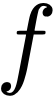 Prediction
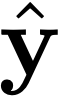 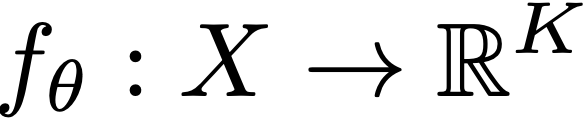 a
aardvark
Rather than having just a handful of possible object classes, we can represent all words in a large vocabulary using a very large K 
(e.g., K=100,000).
absolve
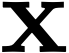 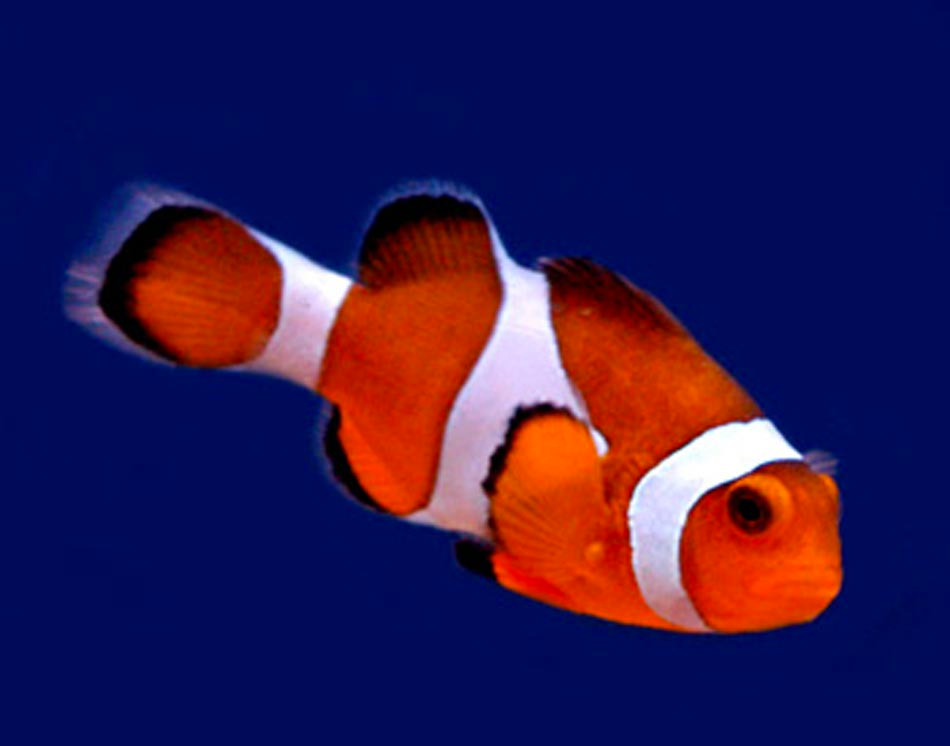 accurate
adapt
aether
after
aghast
…
0
1
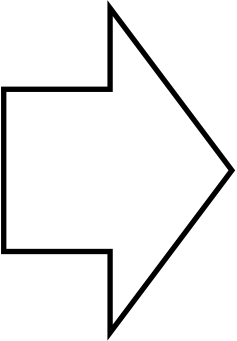 How to represent words as numbers?
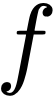 Prediction
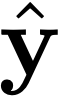 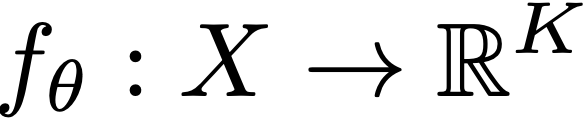 a
b
Or, represent each character as a class (e.g., K=26 for English letters),

and represent words as a sequence of characters.
c
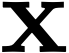 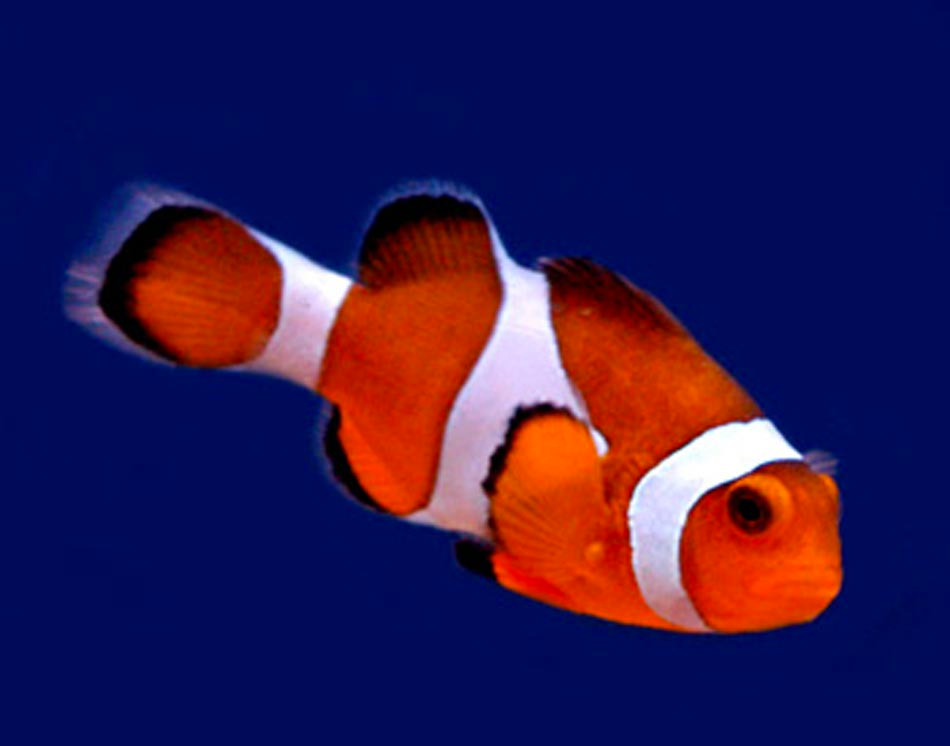 d
e
f
g
h
…
0
1
dolphin
logits: vector of K scores, one for each class
squash into a non-negative vector that sums to 1 — i.e. a probability mass function!
cat
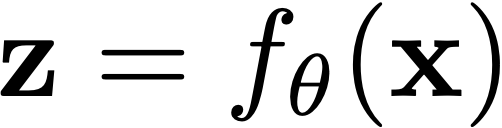 Softmax regression (a.k.a. multinomial logistic regression)
grizzly bear
angel fish
chameleon
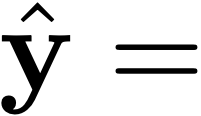 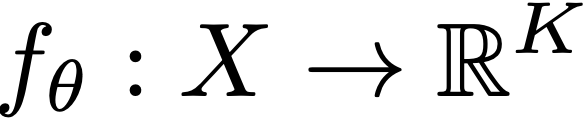 clown fish
iguana
elephant
…
…
0
1
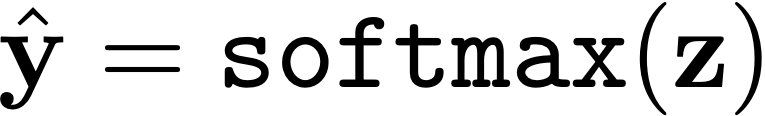 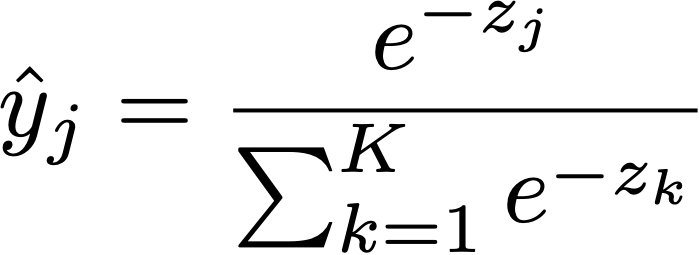 [Speaker Notes: \mathbf{z} = f_{\theta}(\mathbf{x})

\equiv \texttt{softmax}(\mathbf{z})_j

\mathcal{L}(\mathbf{x}, \mathbf{y}) = H(\mathbf{y}, \texttt{softmax}(f_{\theta}(\mathbf{x})))]
“swimming”
“clown”
“open”
“seas”
“fish”
“in”
“A”
Outputs
Hidden
Inputs
This problem is called image captioning
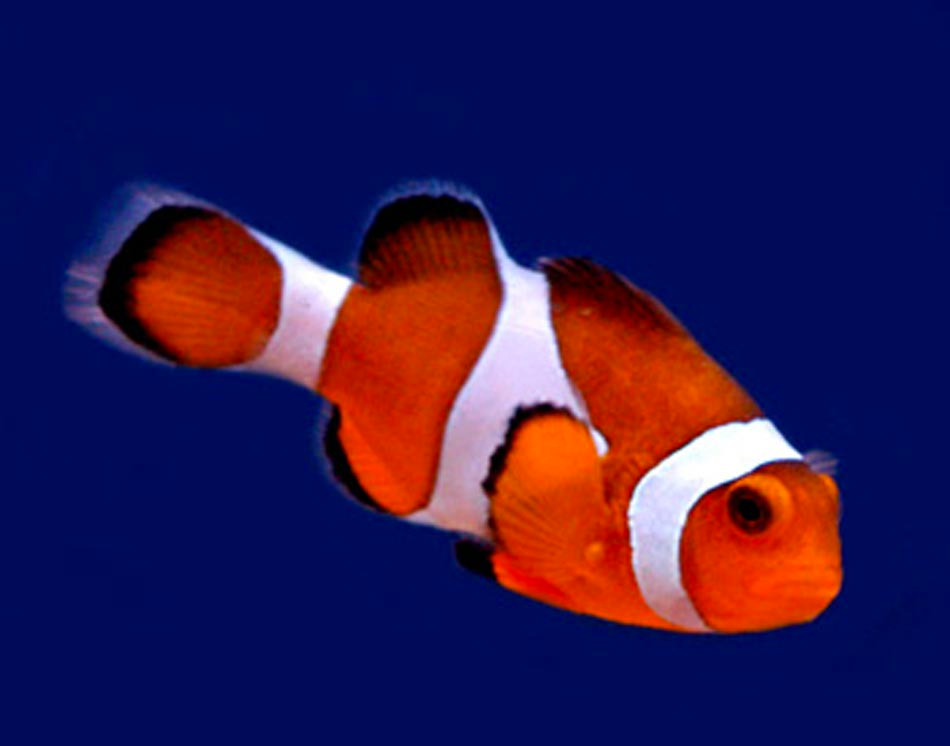 END
“swimming”
LSTM
“clown”
“open”
“seas”
“fish”
“in”
“A”
Outputs
“in”
“A”
“open”
“clown”
“fish”
“swimming”
LSTM
LSTM
LSTM
LSTM
LSTM
LSTM
LSTM
Hidden
“seas”
CNN
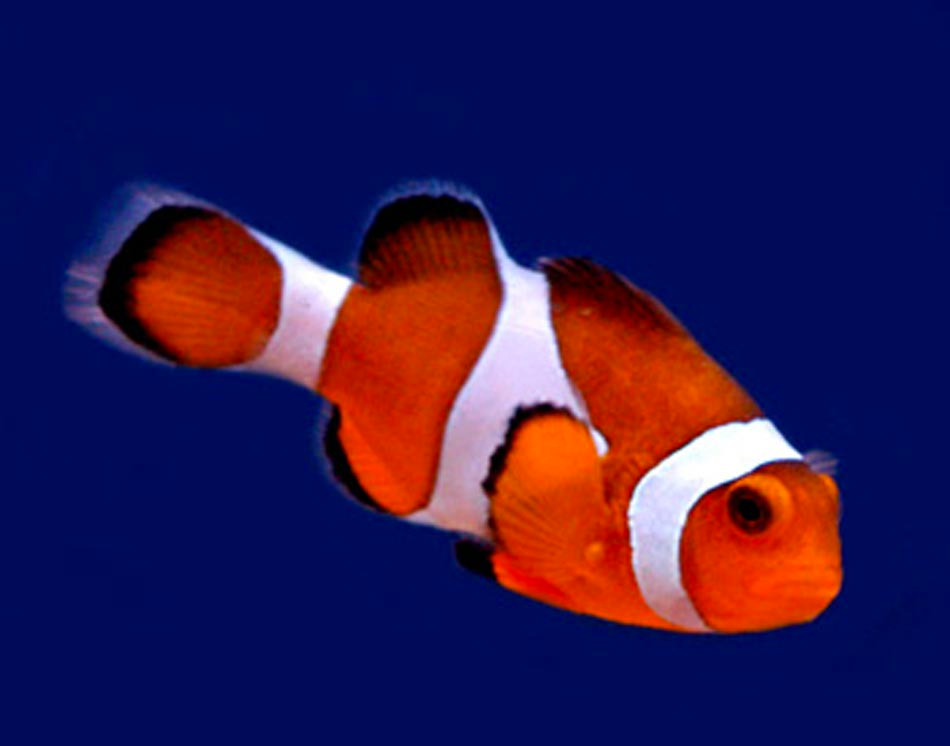 Input
Max-likelihood objective: maximize probability the model assigns to each target word:
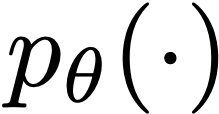 “swimming”
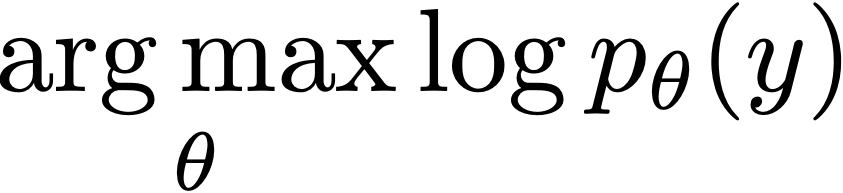 “clown”
“open”
END
“seas”
“fish”
“in”
Targets
“A”
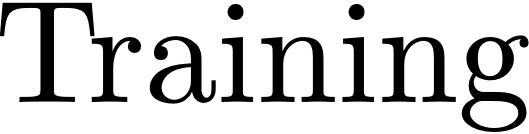 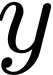 Outputs
LSTM
LSTM
LSTM
LSTM
LSTM
LSTM
LSTM
LSTM
Hidden
CNN
“seas”
“in”
“A”
“open”
“clown”
“fish”
“swimming”
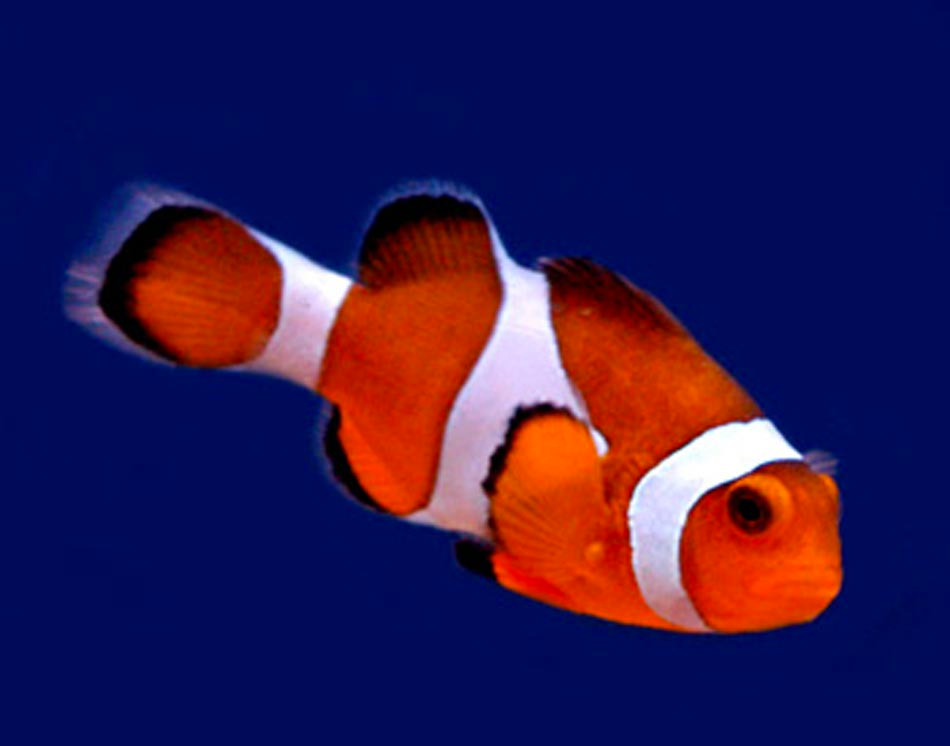 Input
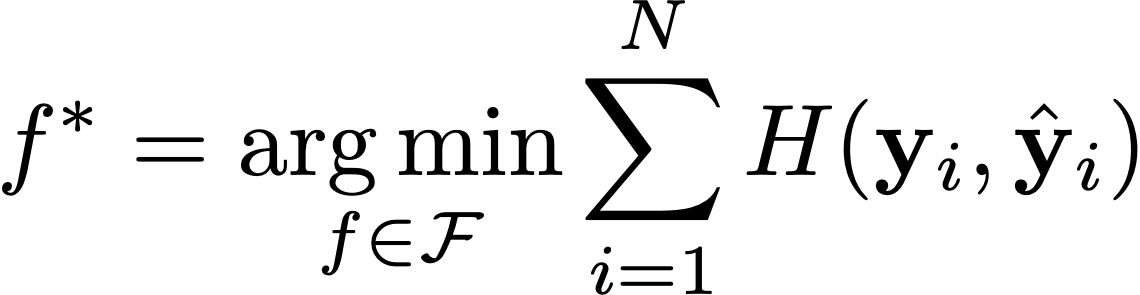 Max-likelihood objective: minimize cross-entropy between model outputs and one-hot encoded targets.
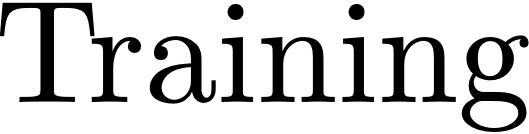 Targets
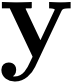 Outputs
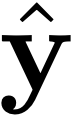 LSTM
LSTM
LSTM
LSTM
LSTM
LSTM
LSTM
LSTM
Hidden
CNN
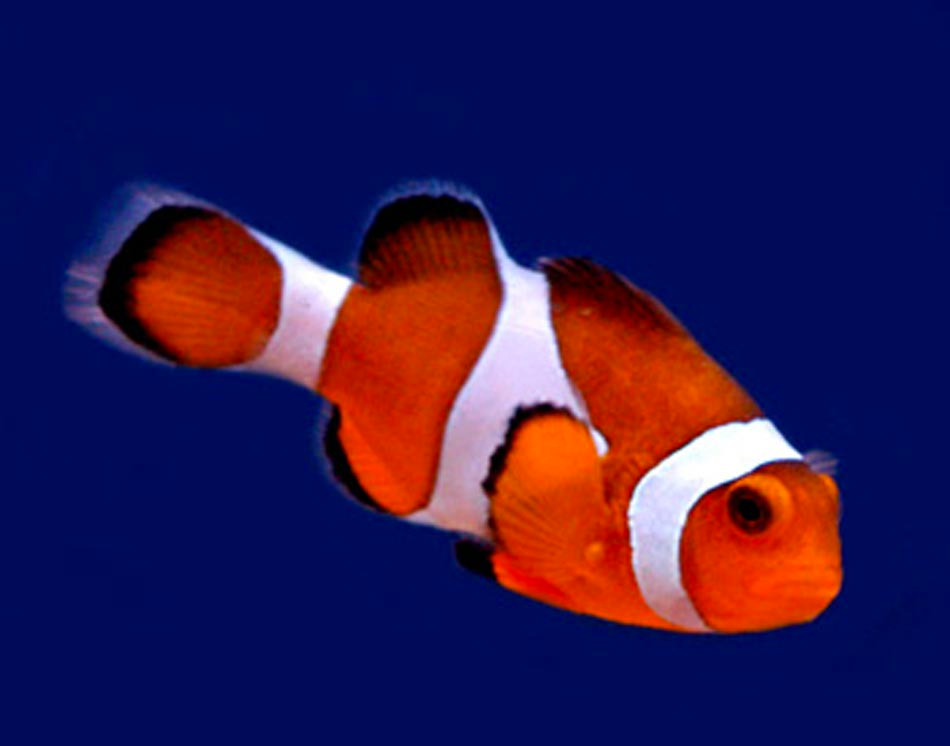 Input
“A”
“in”
END
“fish”
“seas”
“open”
“clown”
LSTM
“swimming”
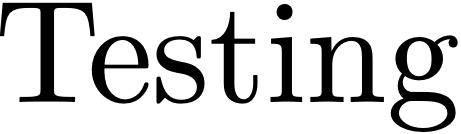 Samples
LSTM
LSTM
LSTM
LSTM
LSTM
LSTM
Outputs
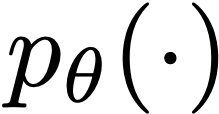 “seas”
“in”
“A”
“fish”
“open”
LSTM
“clown”
“swimming”
Hidden
CNN
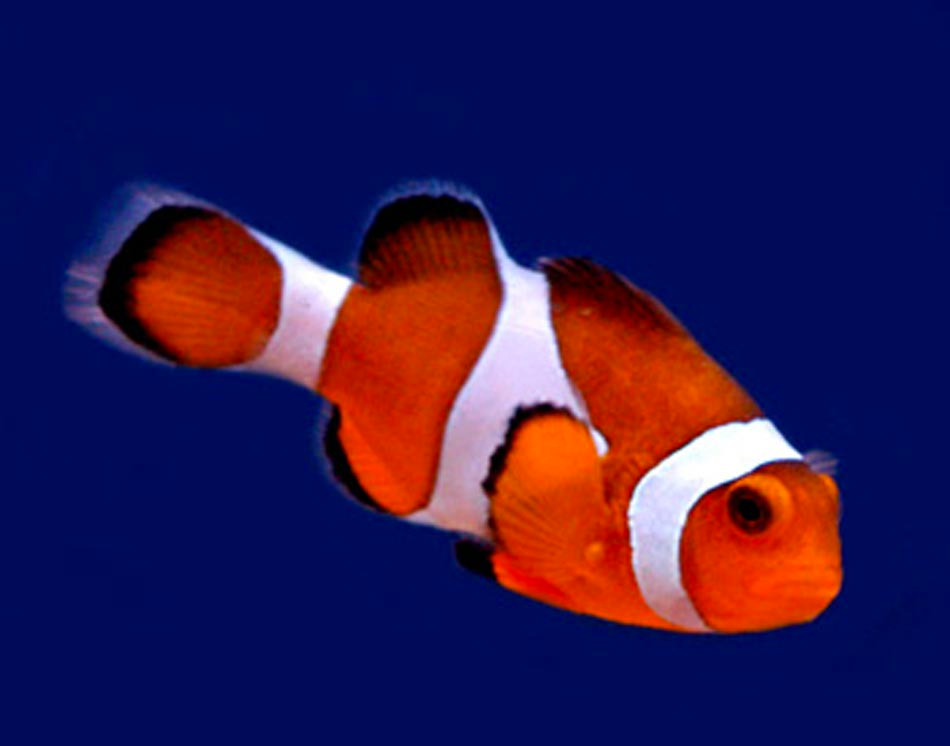 Sample from predicted distribution over words.
Input
Alternatively, sample most likely word.
It was very popular a few years ago
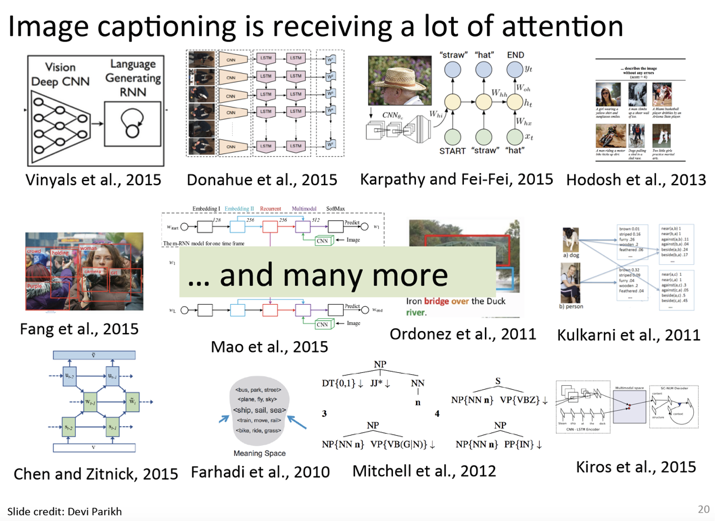 Show and Tell: A Neural Image Caption Generator
[Vinyals et. al., CVPR 2015]
Show and Tell: A Neural Image Caption Generator
[Vinyals et. al., CVPR 2015]
The problem of long-range dependences
Why not remember everything?
Memory size grows with t
This kind of memory is nonparametric: there is no finite set of parameters we can use to model it
RNNs make a Markov assumption — the future hidden state only depends on the immediately preceding hidden state
By putting the right info in to the hidden state, RNNs can model depedences that are arbitrarily far apart
Memory unit
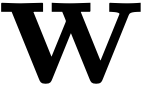 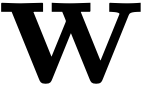 Rufus
Rufus!
time
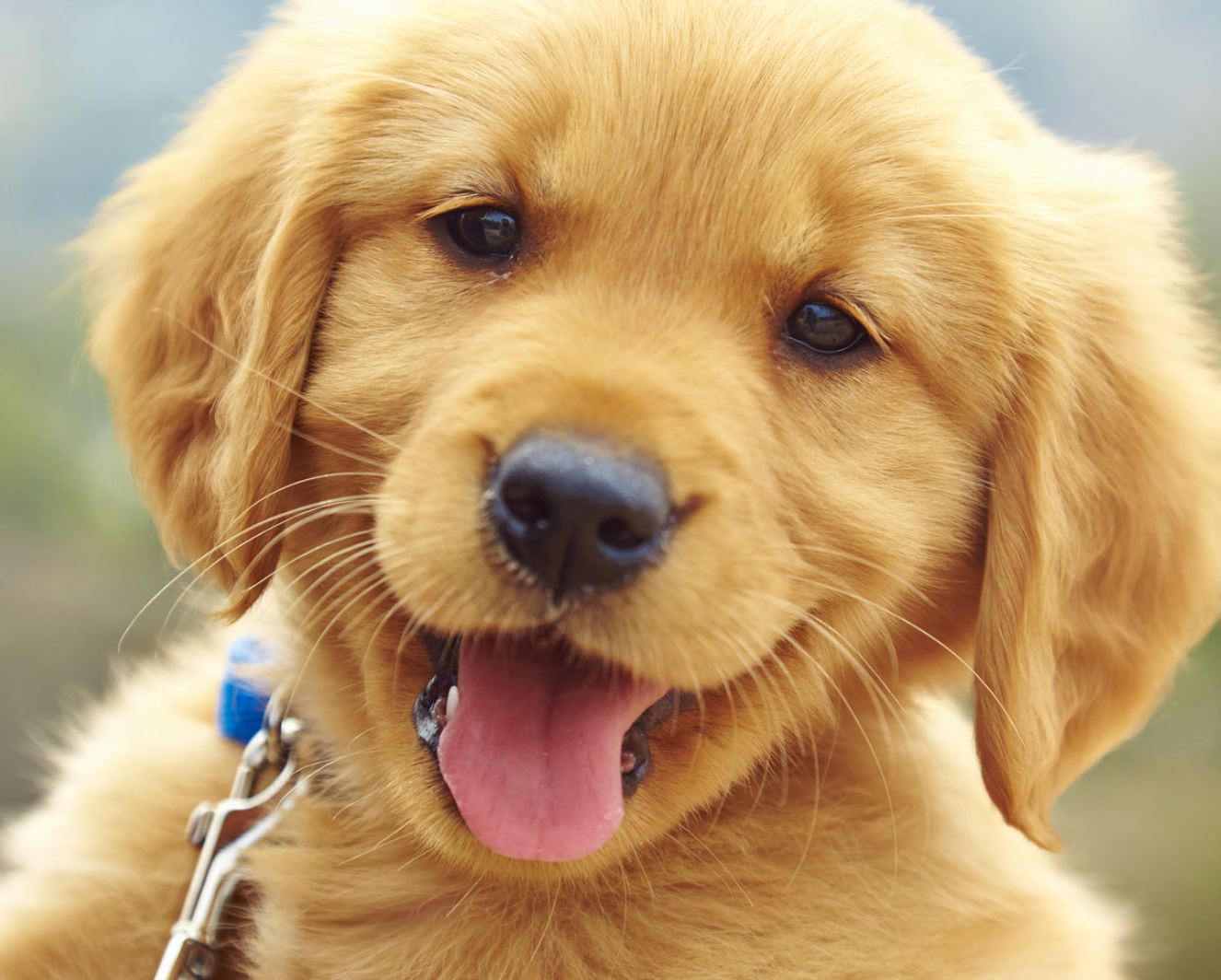 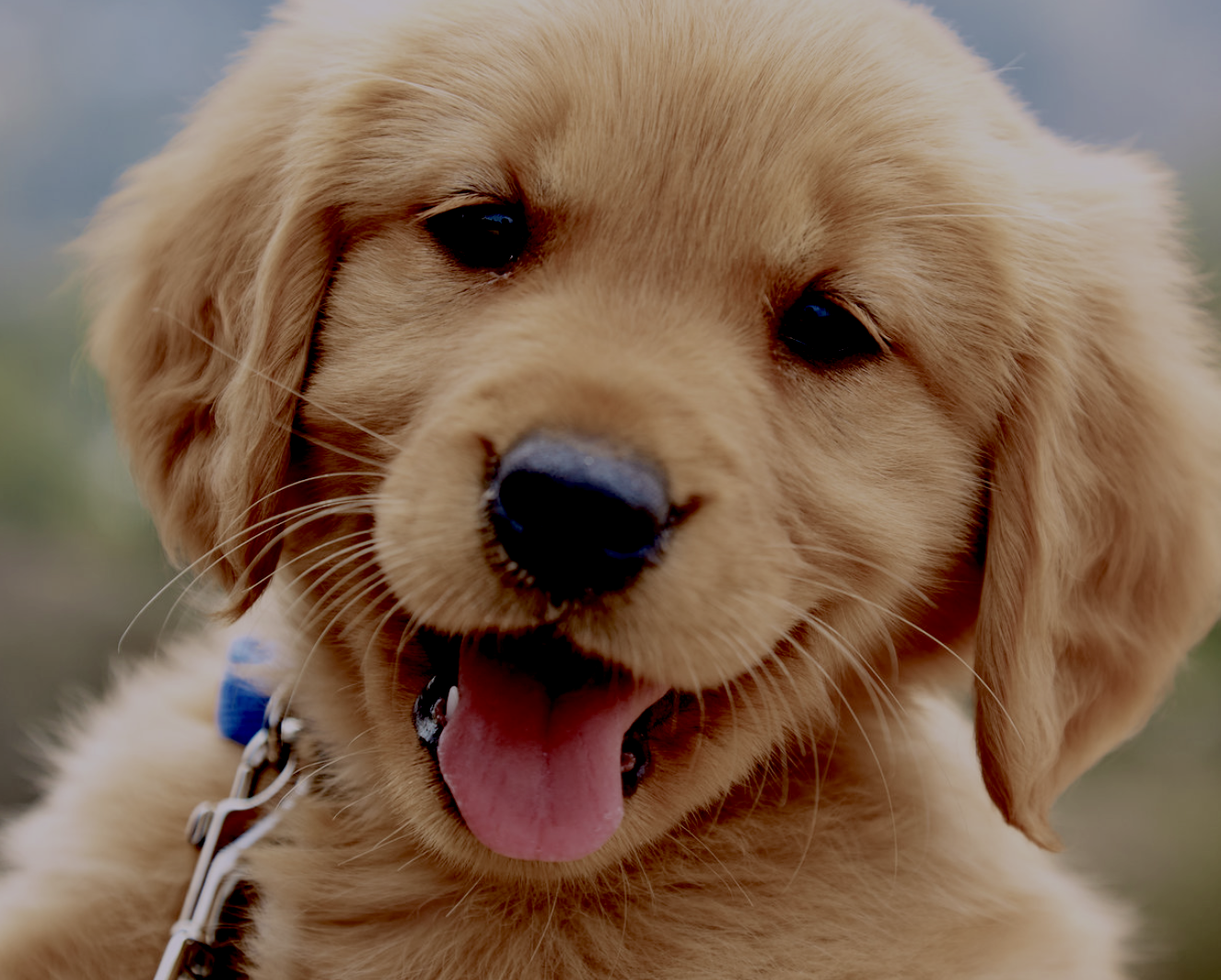 [Speaker Notes: photo url: https://www.mensjournal.com/wp-content/uploads/mf/main-national-puppy-day-_0.jpg?w=1600&h=900&crop=1]
Memory units
…
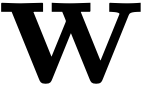 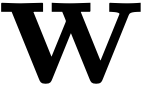 time
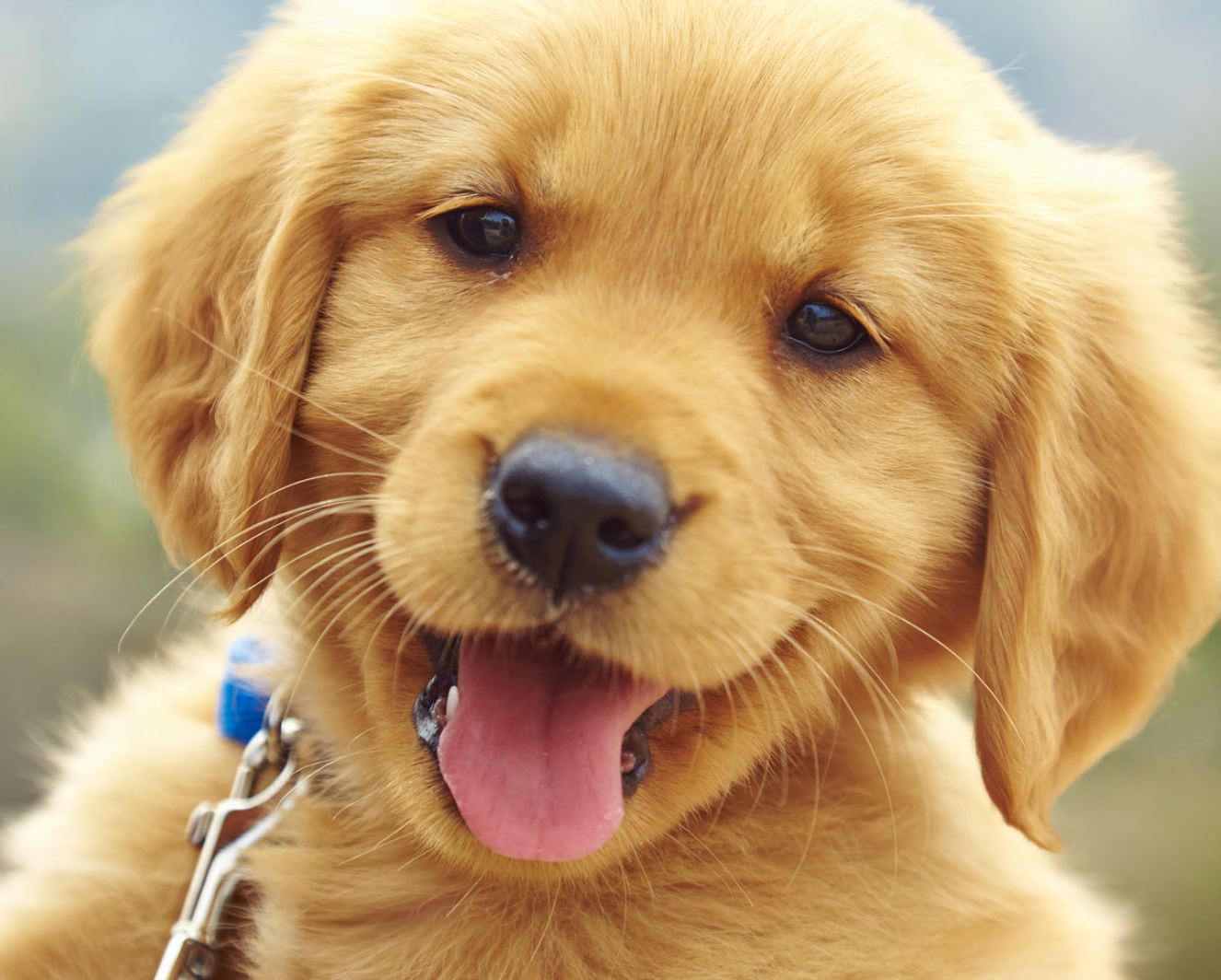 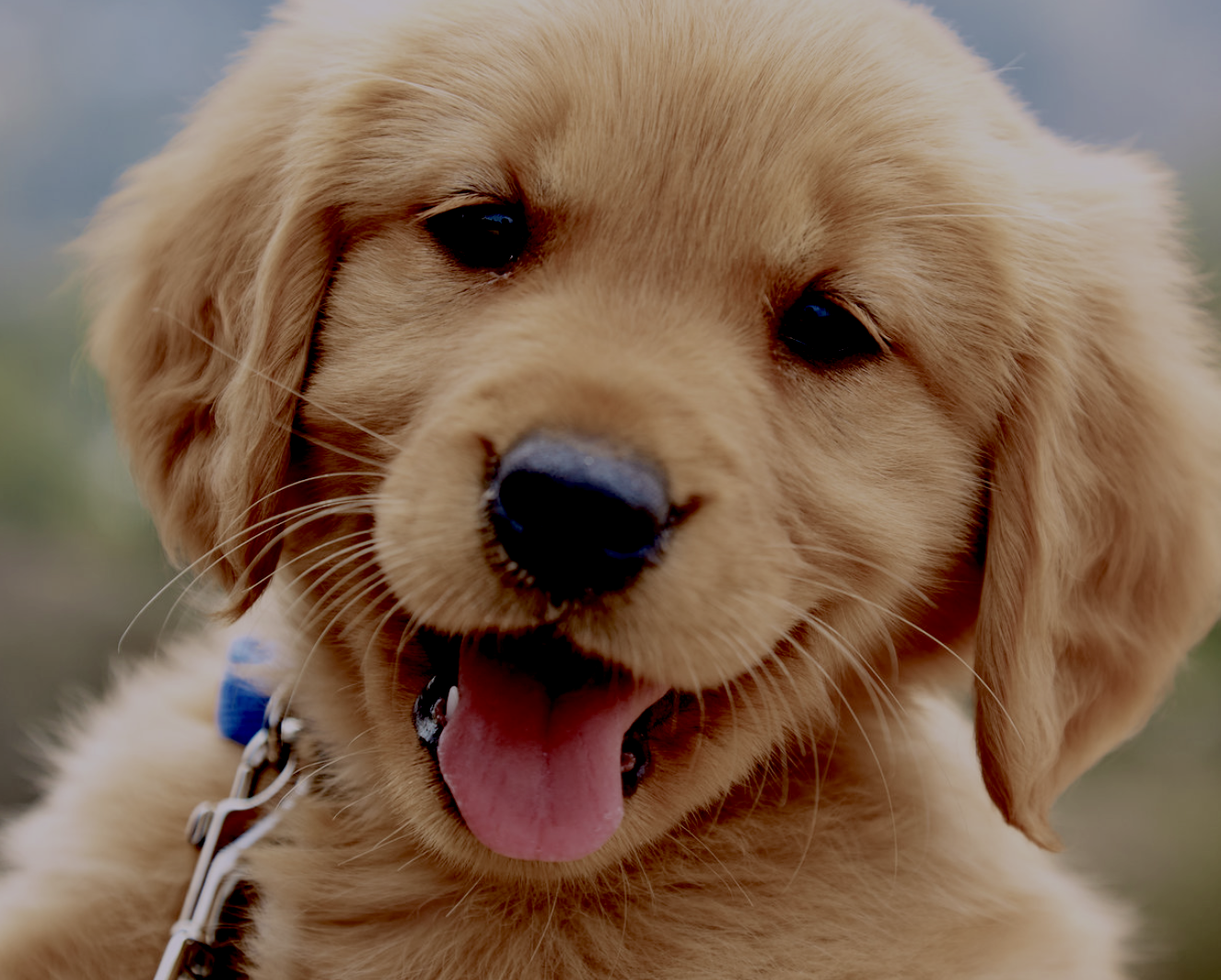 [Speaker Notes: photo url: https://www.mensjournal.com/wp-content/uploads/mf/main-national-puppy-day-_0.jpg?w=1600&h=900&crop=1]
The problem of long-range dependences
Other methods exist that do directly link old “memories” (observations or hidden states) to future predictions:
Temporal convolutions 
Attention / Transformers (see https://arxiv.org/abs/1706.03762)
Memory networks (see https://arxiv.org/abs/1410.3916)
Pooling
Outputs
“playing”
“dog”
“snow”
“A”
“in”
“the”
LSTM
LSTM
LSTM
LSTM
LSTM
LSTM
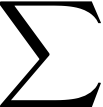 Hidden
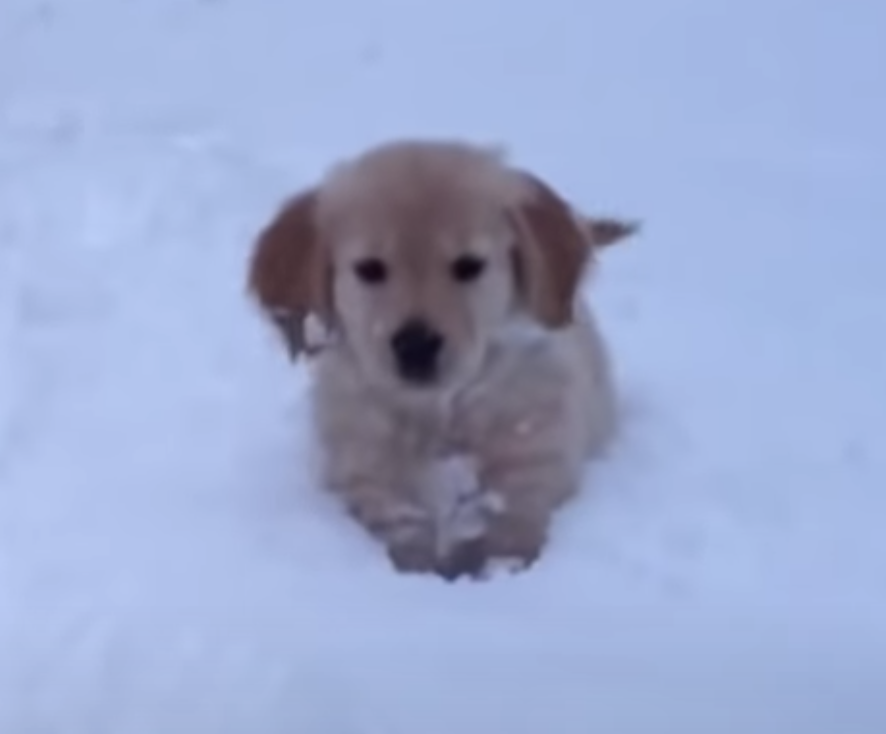 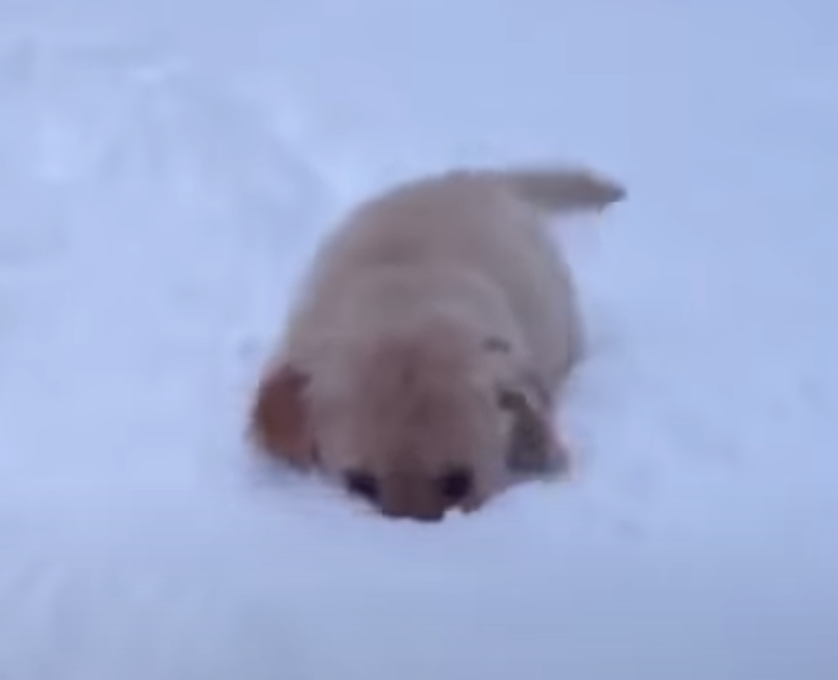 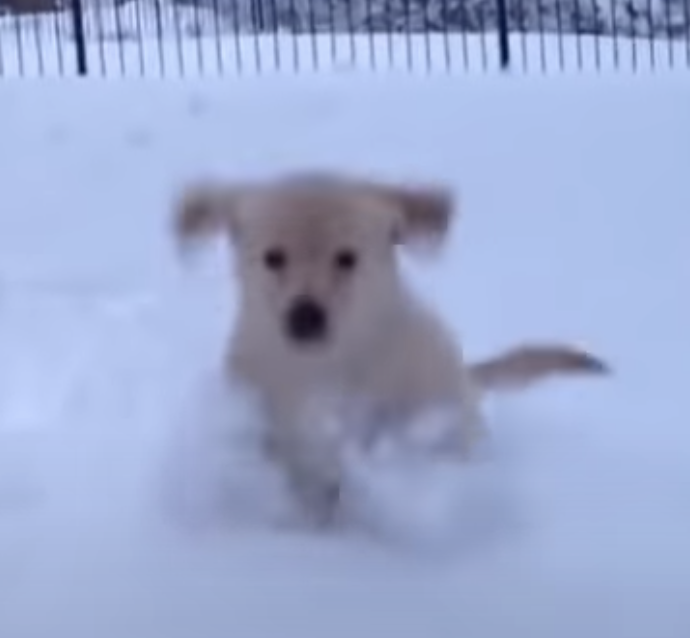 Input
Pooling
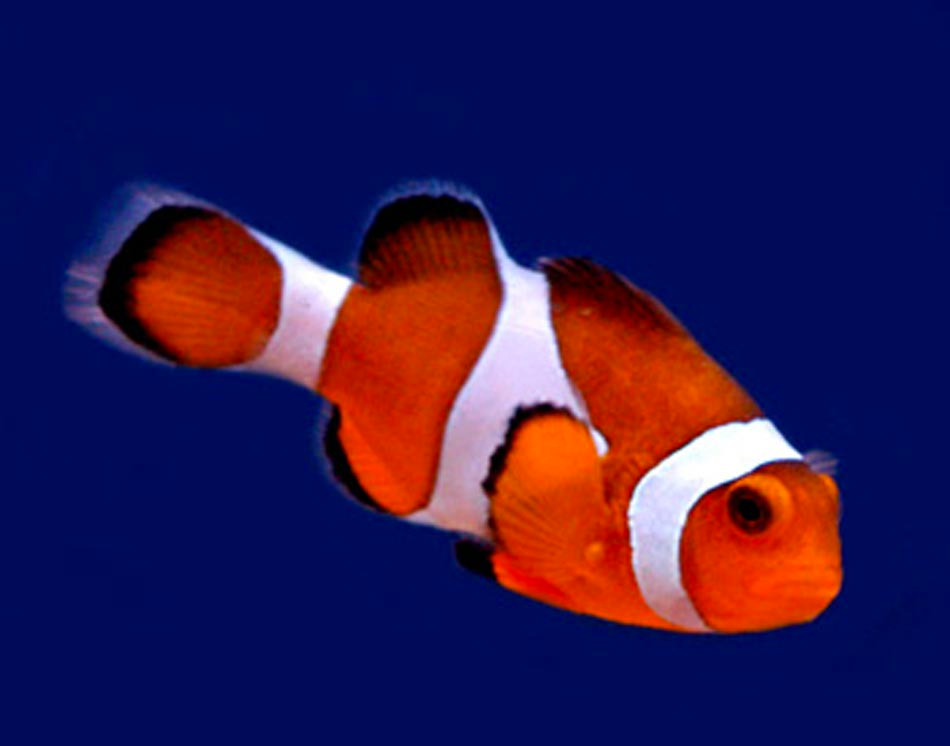 Outputs
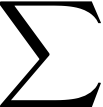 Hidden
“A”
“in”
Input
“fish”
“seas”
“open”
“clown”
“swimming”
Pooling
“swimming”
“clownfish”
Outputs
“an”
“anenome”
“A”
“by”
LSTM
LSTM
LSTM
LSTM
LSTM
LSTM
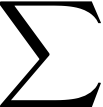 Hidden
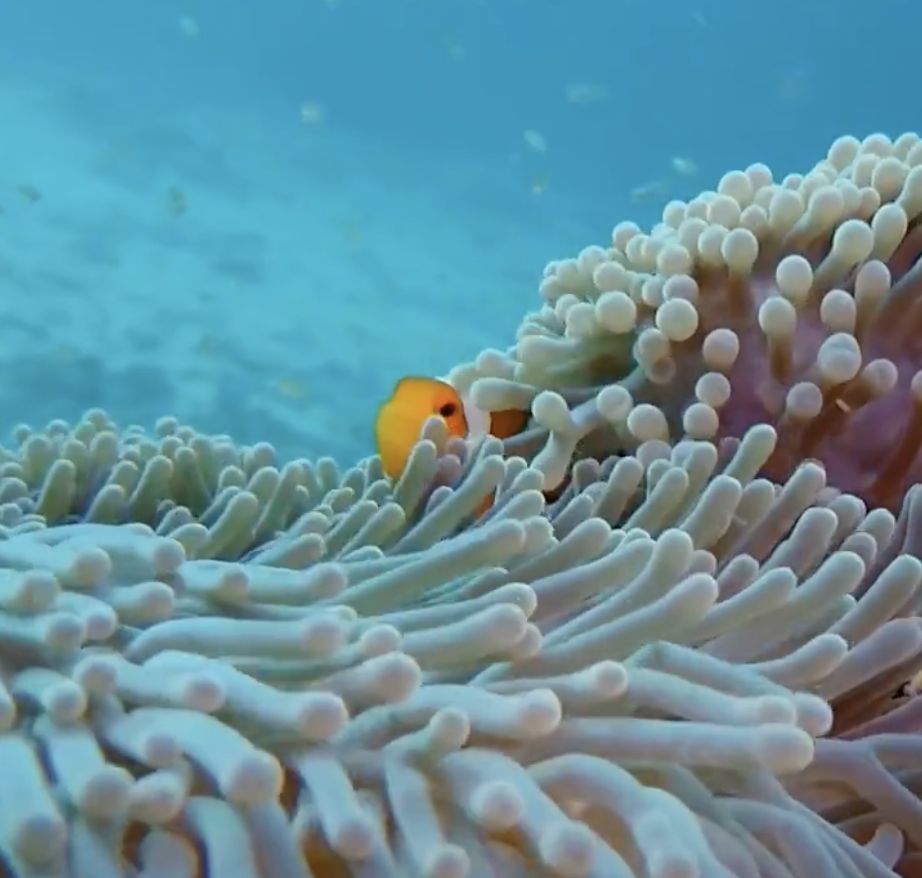 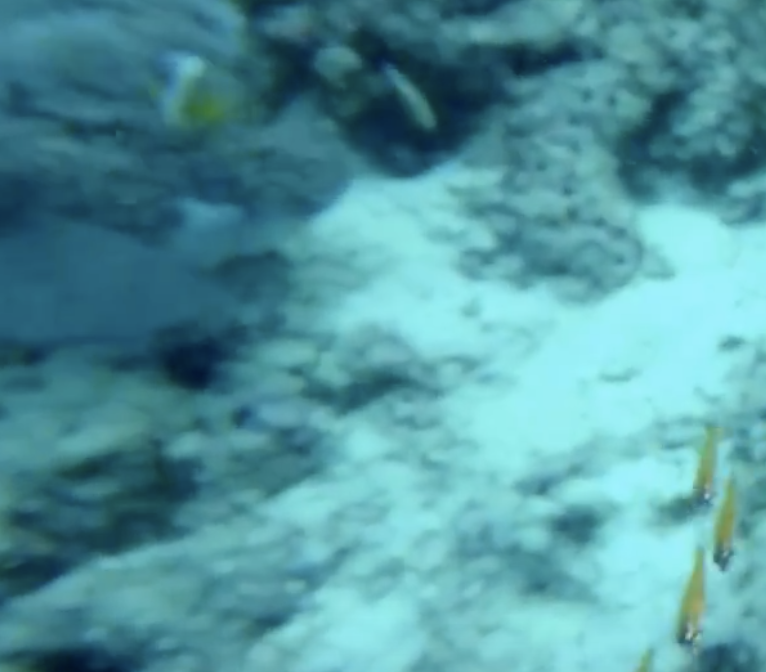 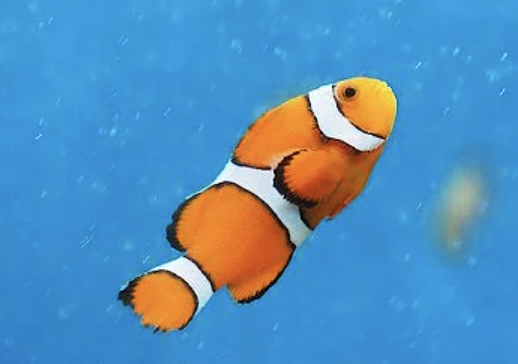 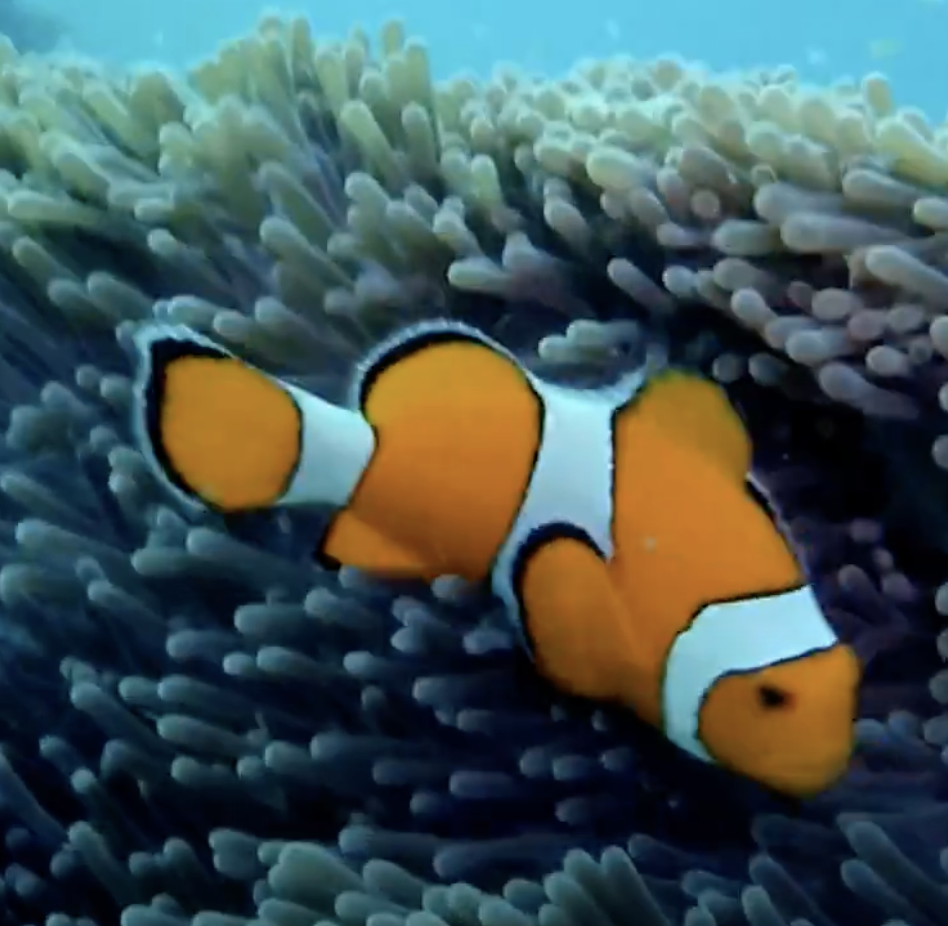 Input
…
…
…
Attention
“swimming”
“clownfish”
Outputs
“an”
“anenome”
“A”
“by”
LSTM
LSTM
LSTM
LSTM
LSTM
LSTM
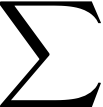 Hidden
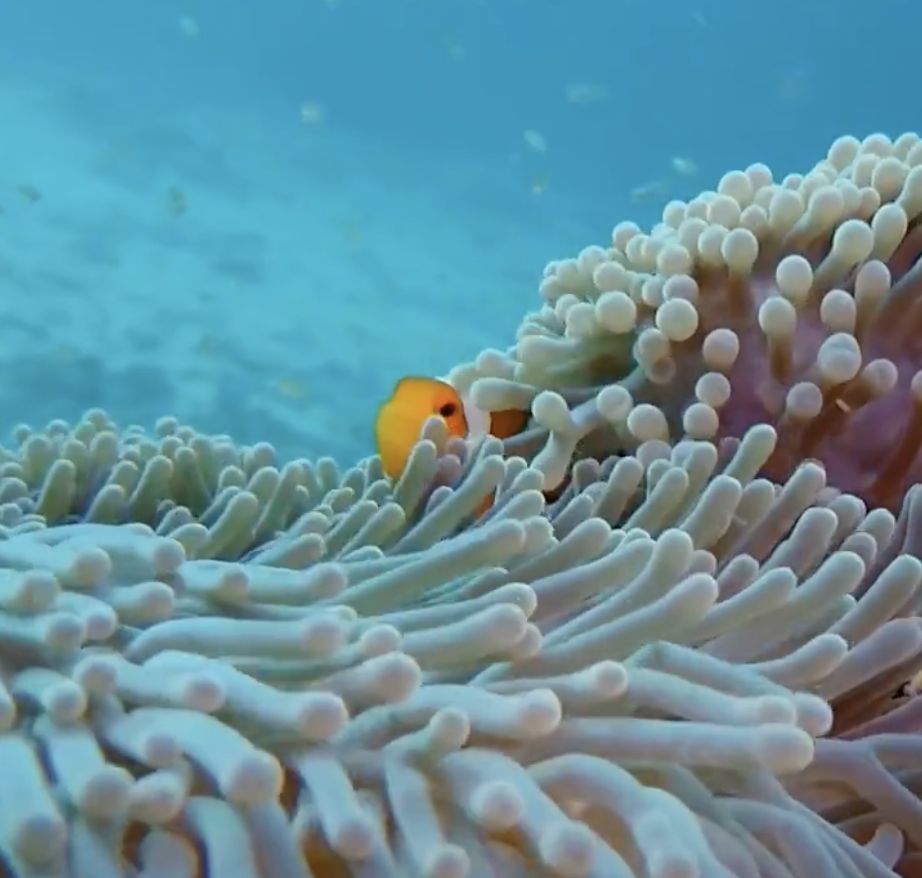 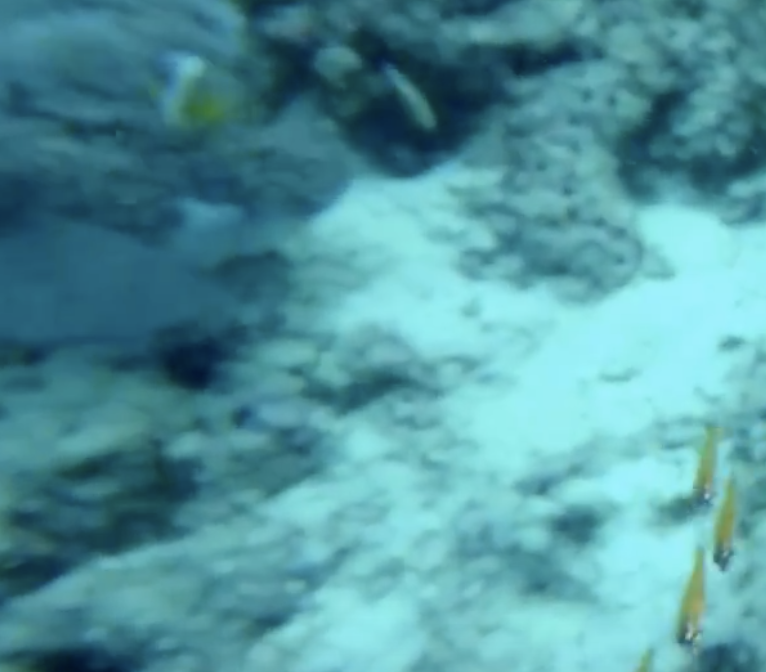 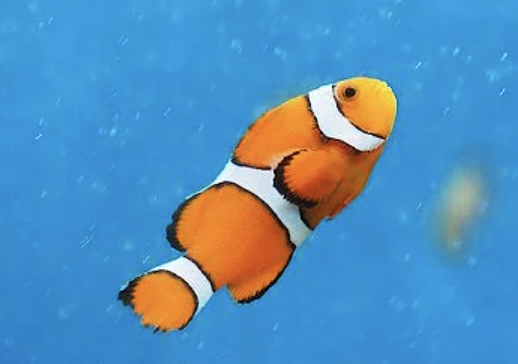 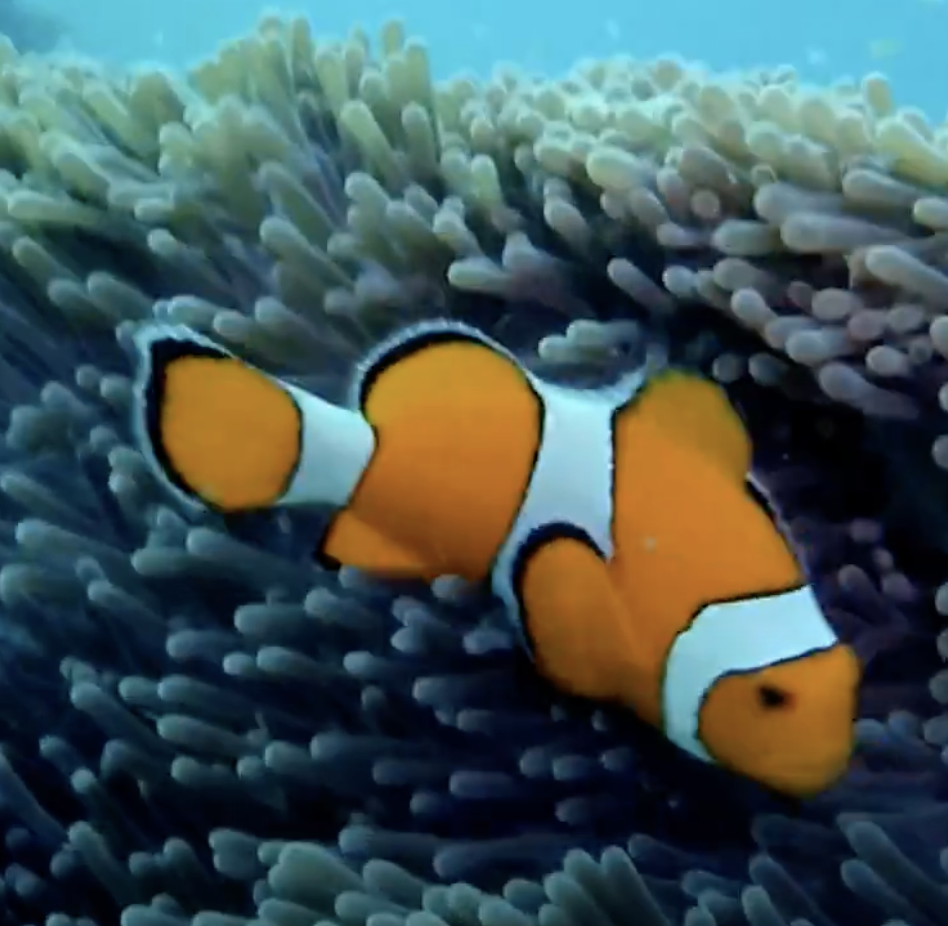 Input
…
…
…
Attention
“swimming”
“clownfish”
Outputs
“an”
“anenome”
“A”
“by”
LSTM
LSTM
LSTM
LSTM
LSTM
LSTM
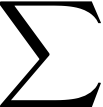 Hidden
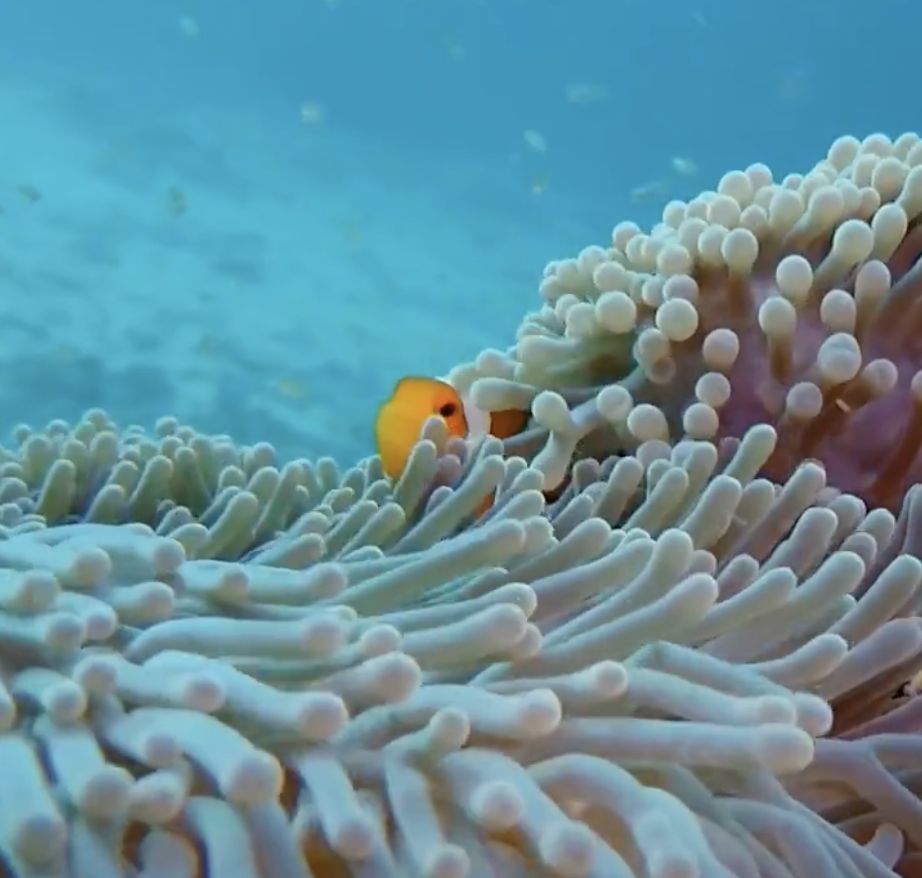 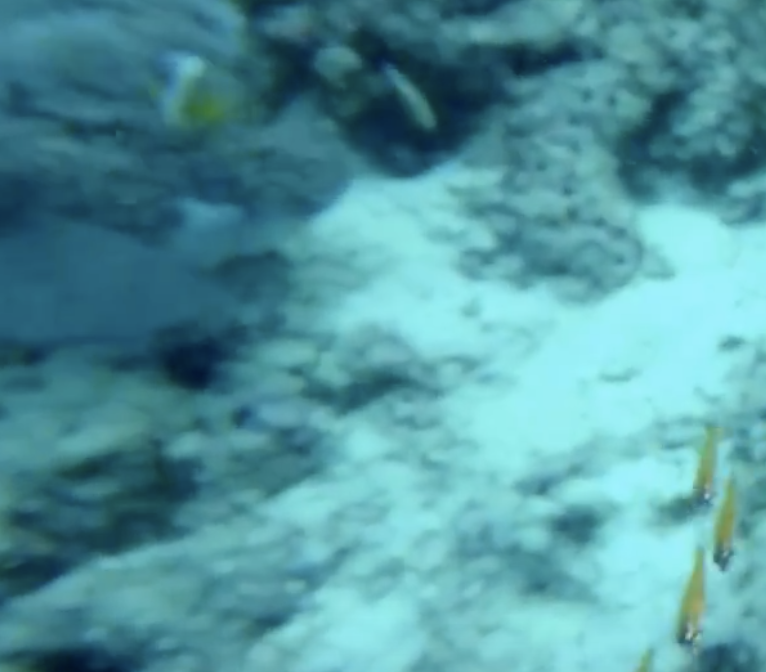 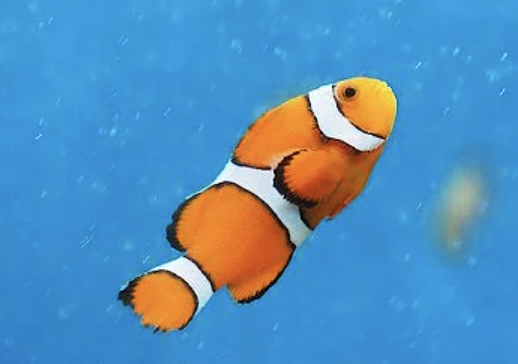 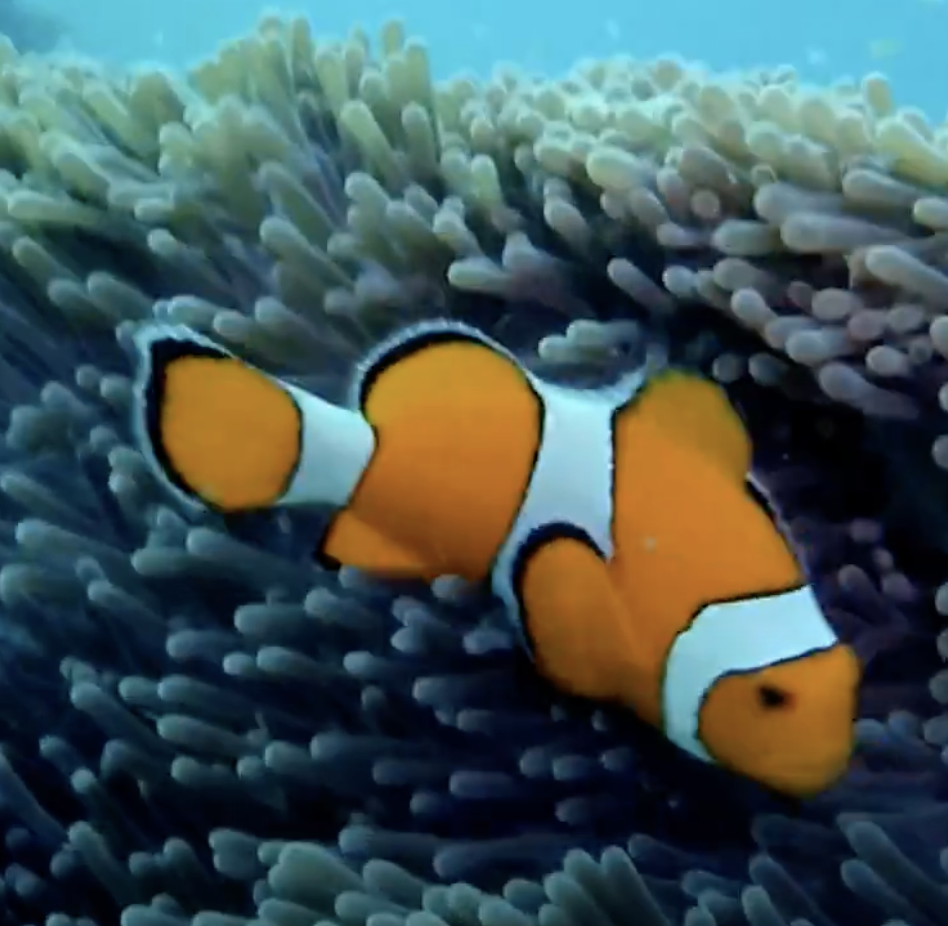 Input
…
…
…
Attention
“swimming”
“clownfish”
“anenome”
“an”
“by”
“A”
LSTM
LSTM
LSTM
LSTM
LSTM
LSTM
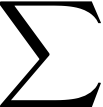 Hidden
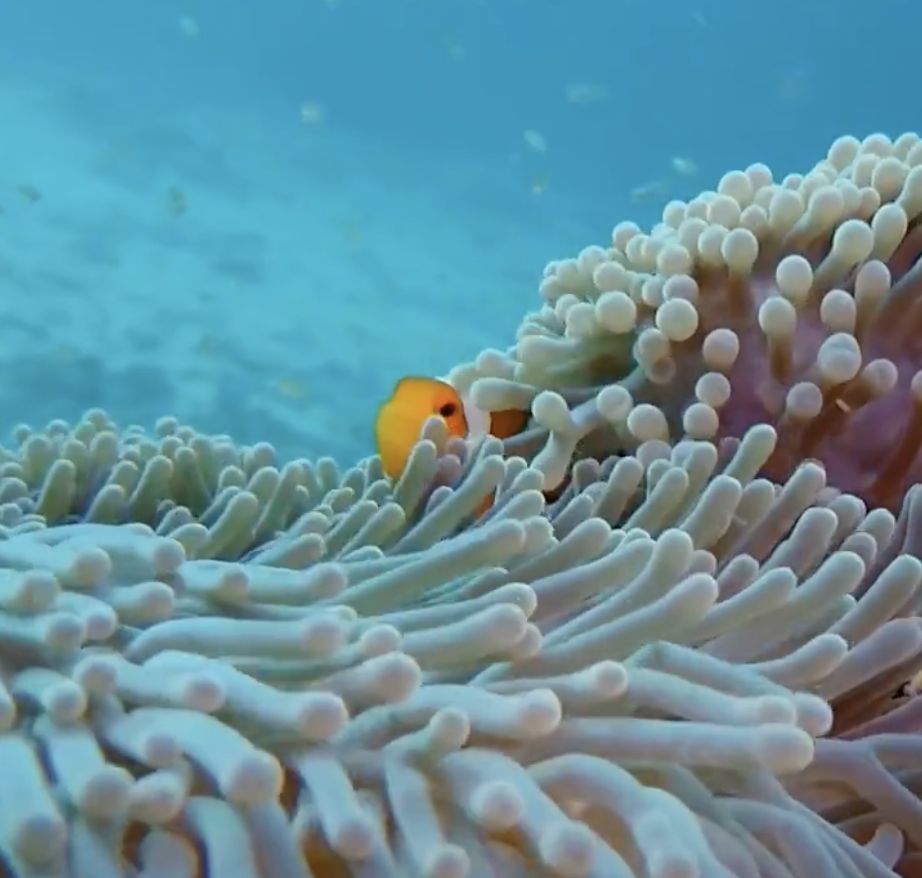 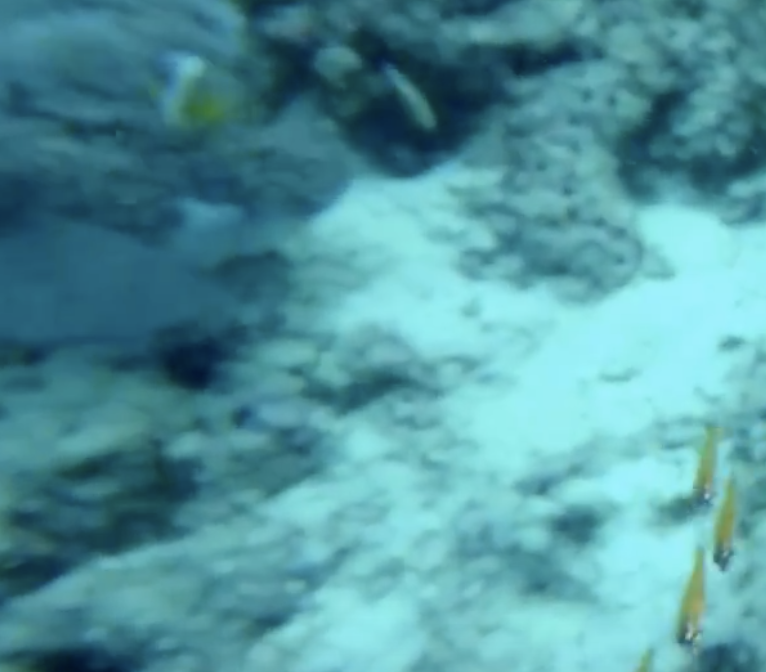 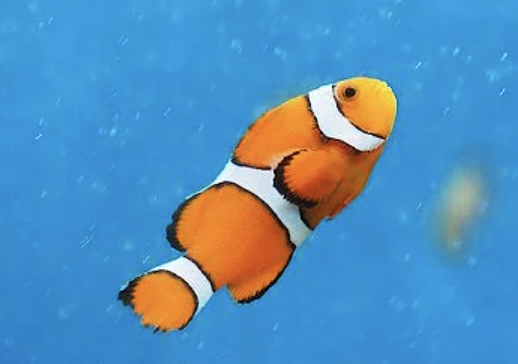 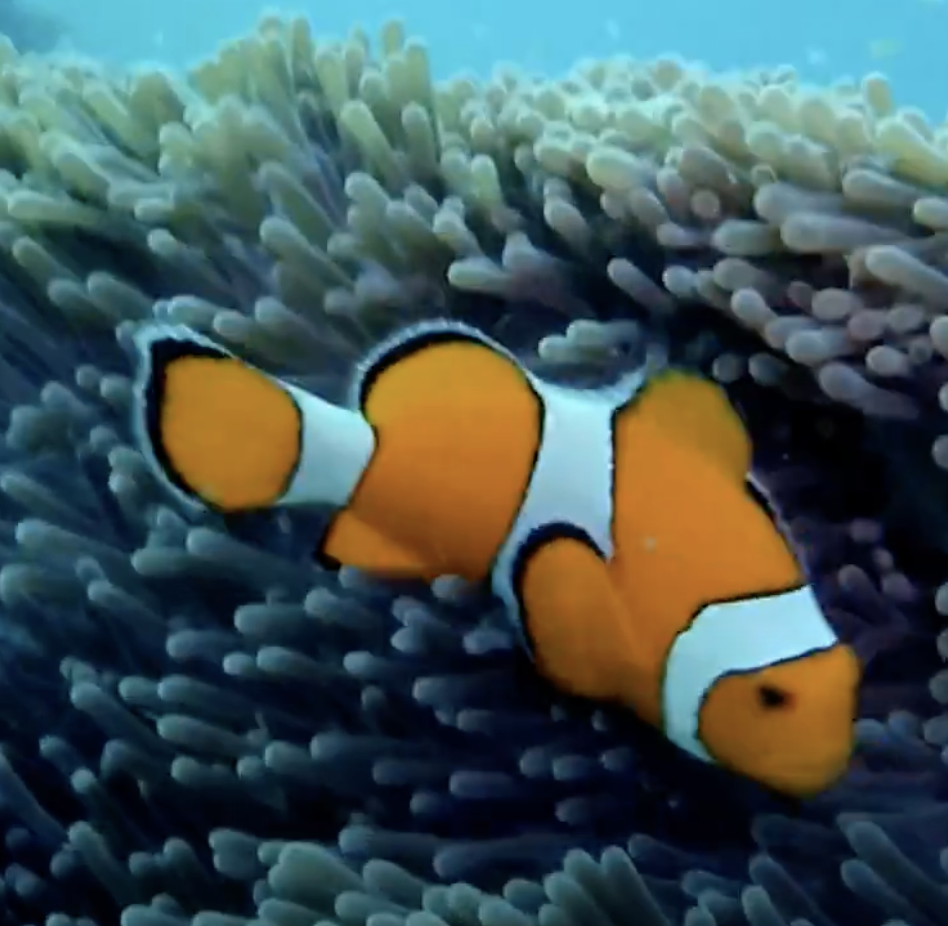 Input
…
…
…
=
Weights are determined by similarity between query and key
Attention
query
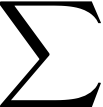 “swimming”
“clownfish”
“anenome”
“an”
“by”
“A”
LSTM
LSTM
LSTM
LSTM
LSTM
LSTM
key
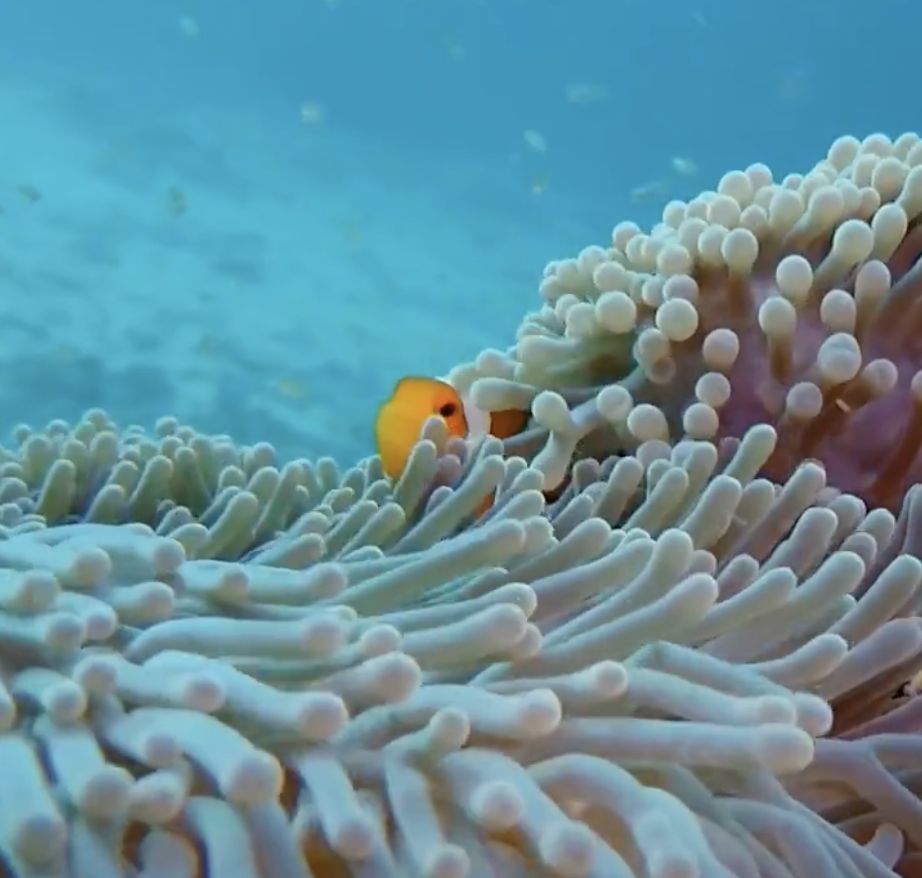 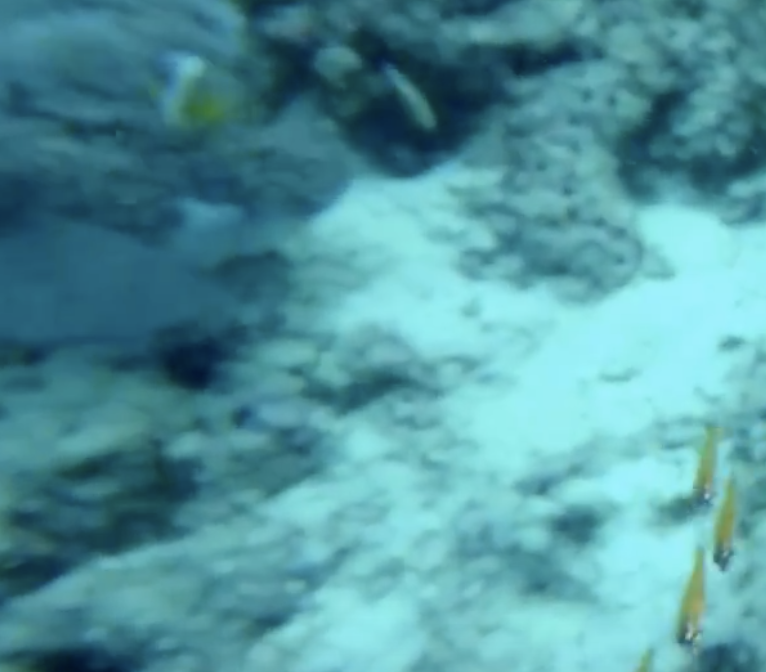 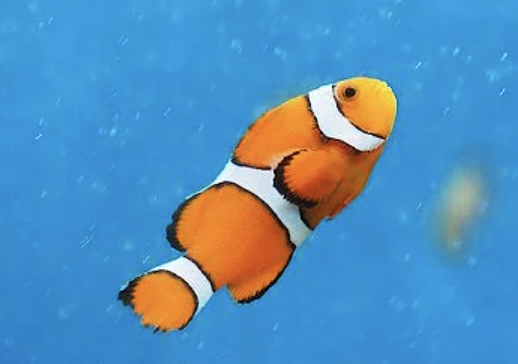 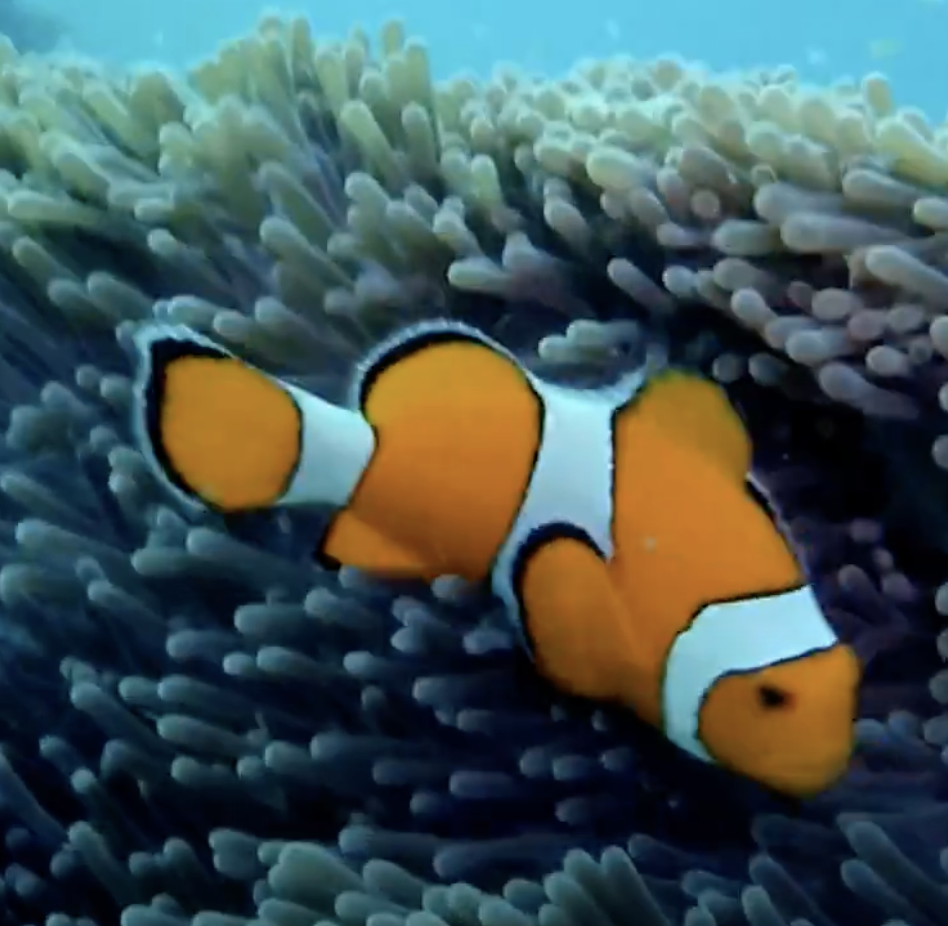 Input
…
…
…
Attention
query
Weights are determined by similarity between query and key
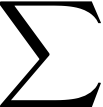 “swimming”
“clownfish”
“anenome”
“an”
“by”
“A”
LSTM
LSTM
LSTM
LSTM
LSTM
LSTM
summation is over weights * value
value
key
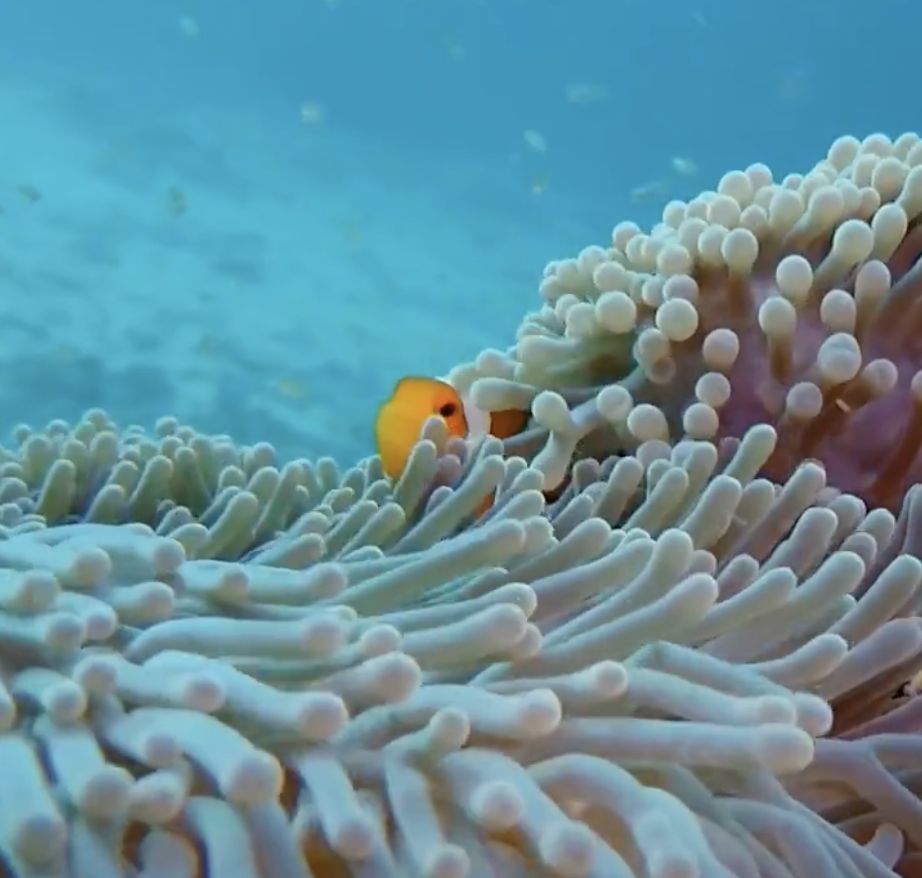 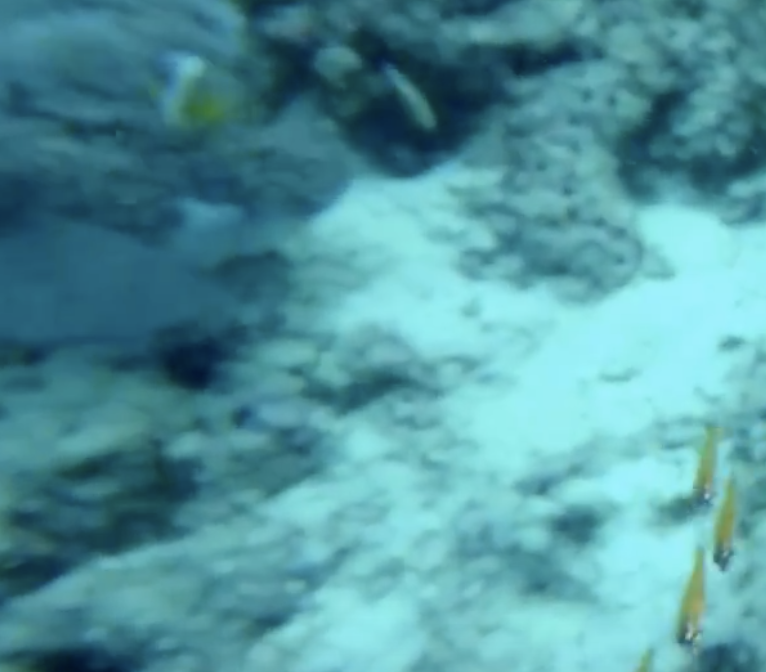 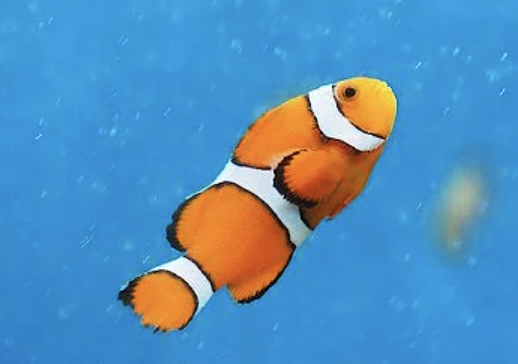 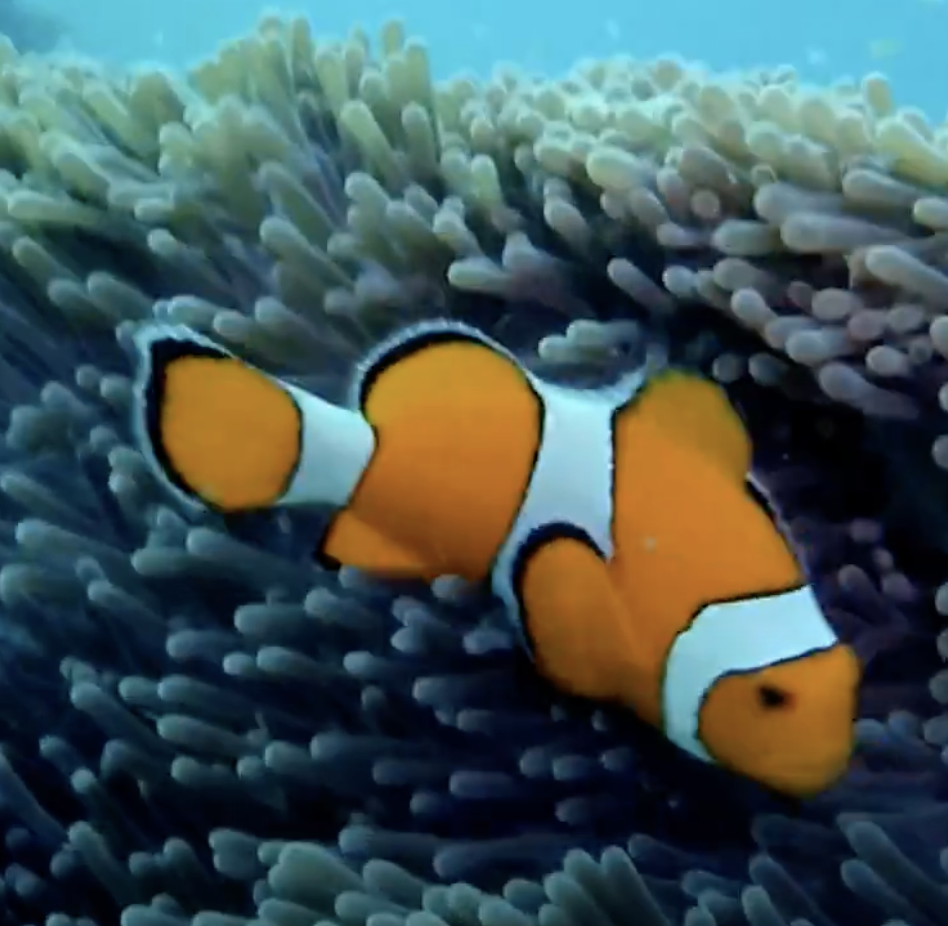 Input
…
…
…
Problems with Recurrent Architectures
Long sequences still tricky, exploding / vanishing gradients
Inherently sequential: Need to generate word after word…
Regularly do not remember long-ago events.
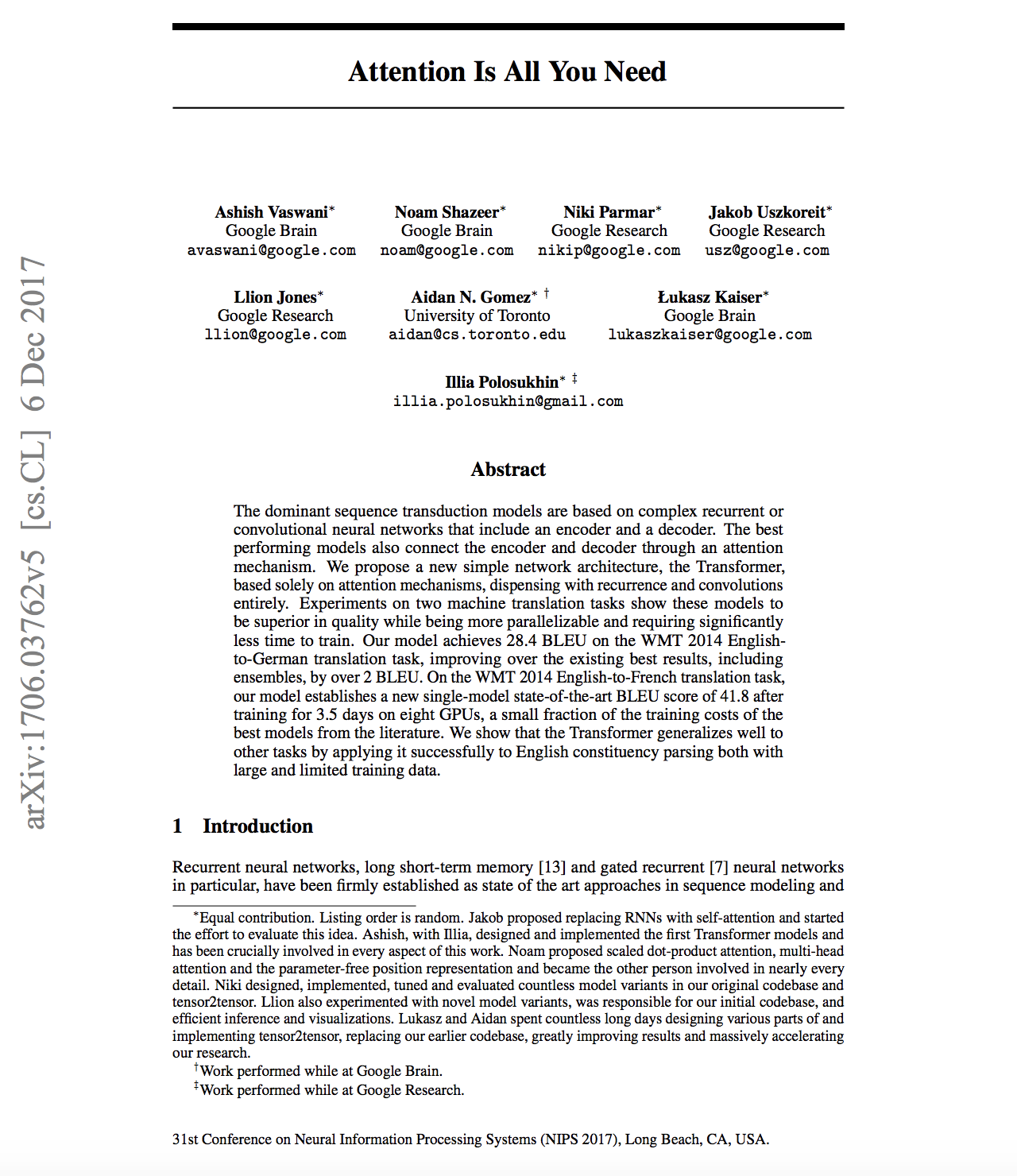 Encoding Sequences with Attention
OutputTokens
N Self-Attention Blocks
Input 
Embedding
A
clownfish
swimming
by
an
anemone
Encoding Sequences with Attention
N Self-Attention Blocks
Input 
Embedding
A
clownfish
swimming
by
an
anemone
Core component: Dot-product Attention (drastically simplified)
K
V
K
V
Q
K
V
K
V
K
V
A
clownfish
swimming
by
an
anemone
Core component: Dot-product Attention (drastically simplified)
O
K
V
K
V
Q
K
V
K
V
K
V
A
clownfish
swimming
by
an
anemone
Core component: Dot-product Attention (drastically simplified)
O
K
V
K
V
Q
K
V
K
V
K
V
A
clownfish
swimming
by
an
anemone
Core component: Dot-product Attention (drastically simplified)
O
K
V
K
V
Q
K
V
K
V
K
V
A
clownfish
swimming
by
an
anemone
Scaled Dot-Product Attention
linear
Inspired by Alammar, J (2018). The Illustrated Transformer [Blog post]. Retrieved from https://jalammar.github.io/illustrated-transformer/
Scaled Dot-Product Attention
linear
(
)
softmax
Inspired by Alammar, J (2018). The Illustrated Transformer [Blog post]. Retrieved from https://jalammar.github.io/illustrated-transformer/
Scaled Dot-Product Attention
linear
(
)
softmax
Inspired by Alammar, J (2018). The Illustrated Transformer [Blog post]. Retrieved from https://jalammar.github.io/illustrated-transformer/
Multi-Head Attention
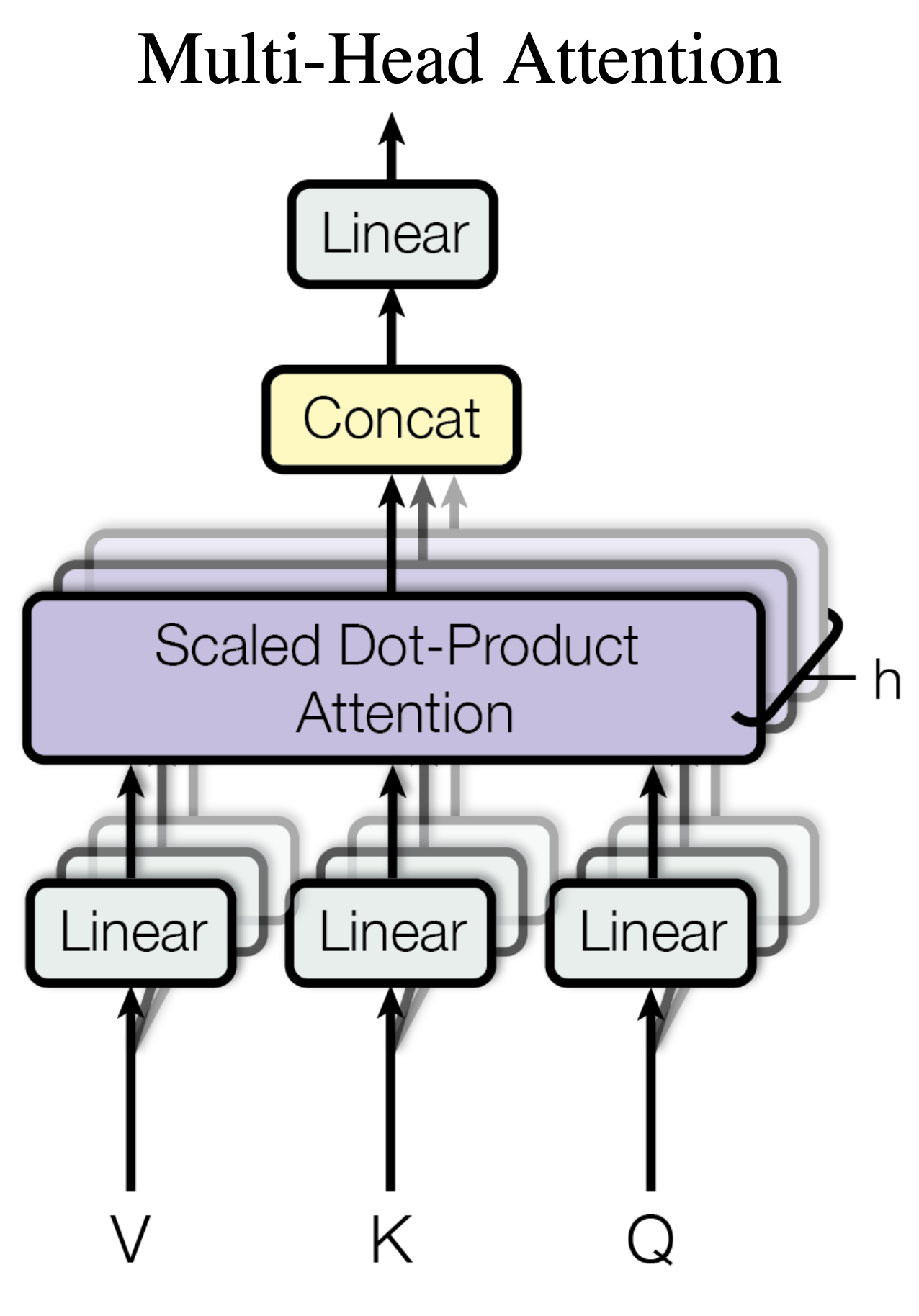 linear
(
)
softmax
[“Attention is all you need”, Vaswani et al. 2017]
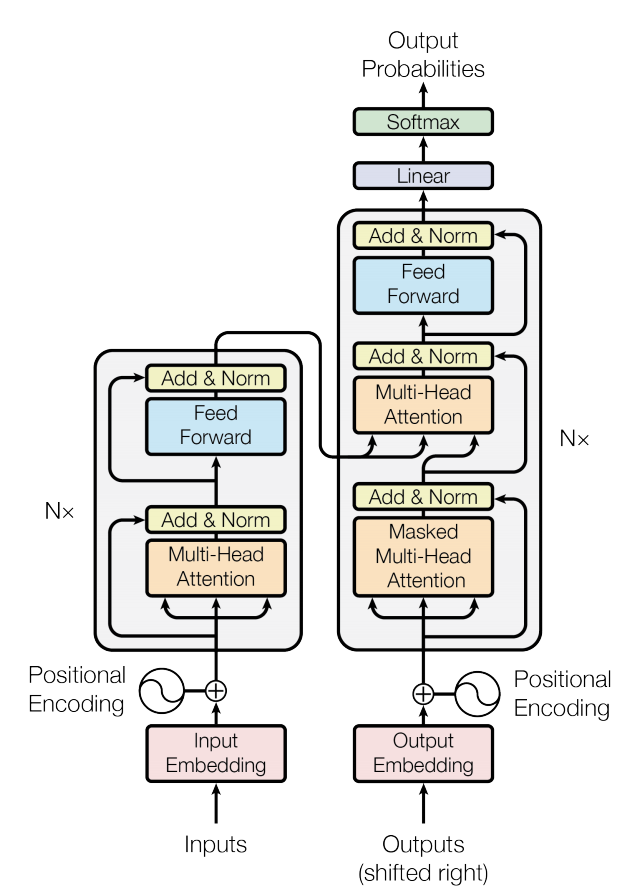 The Transformer
[“Attention is all you need”, Vaswani et al. 2017]
Not only for Seq2Seq: Vision Transformers
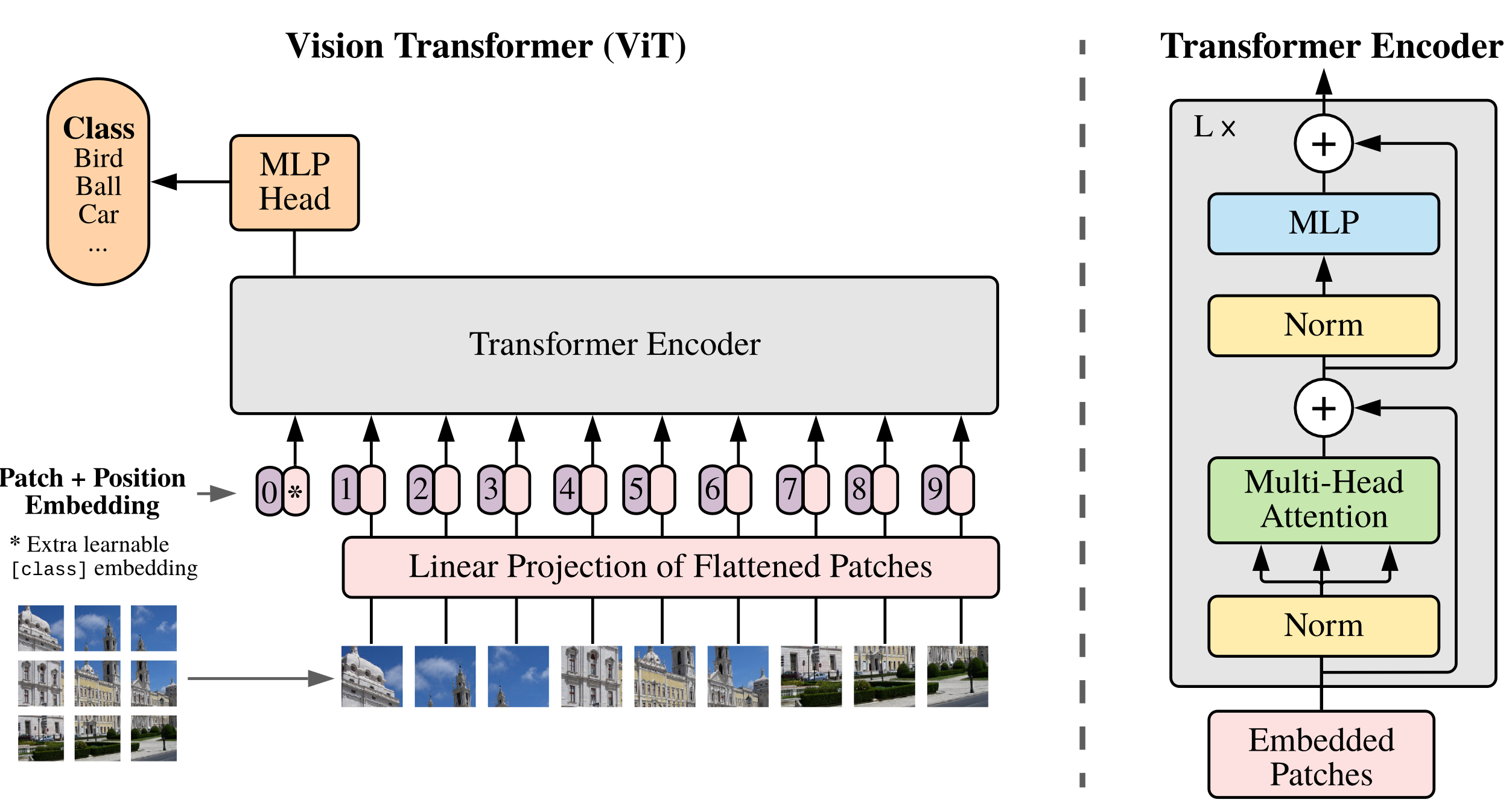 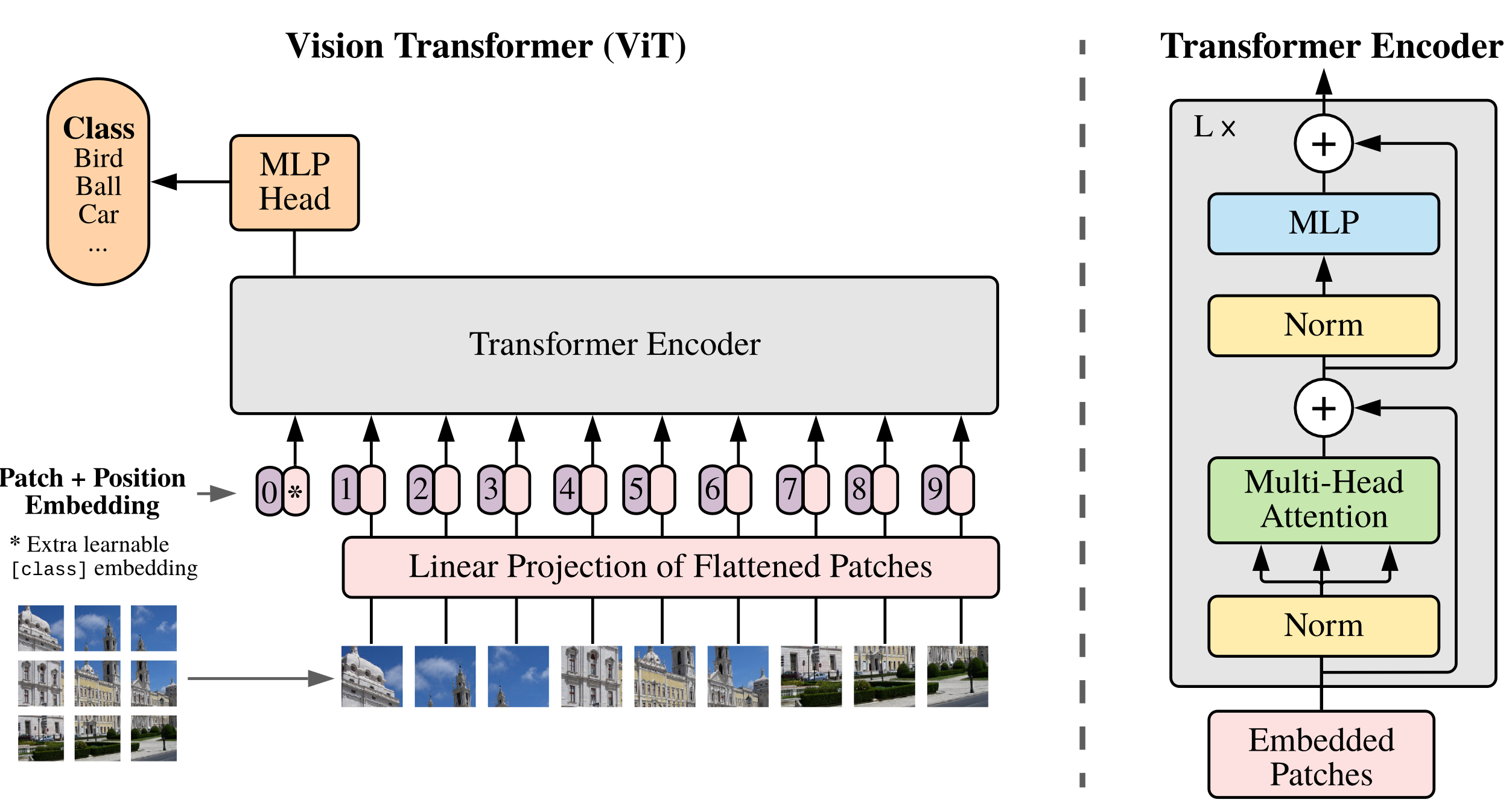 [“An Image is Worth 16x16 Words”, Dosovitskiy et al. 2021]
Not only for Seq2Seq: Vision Transformers
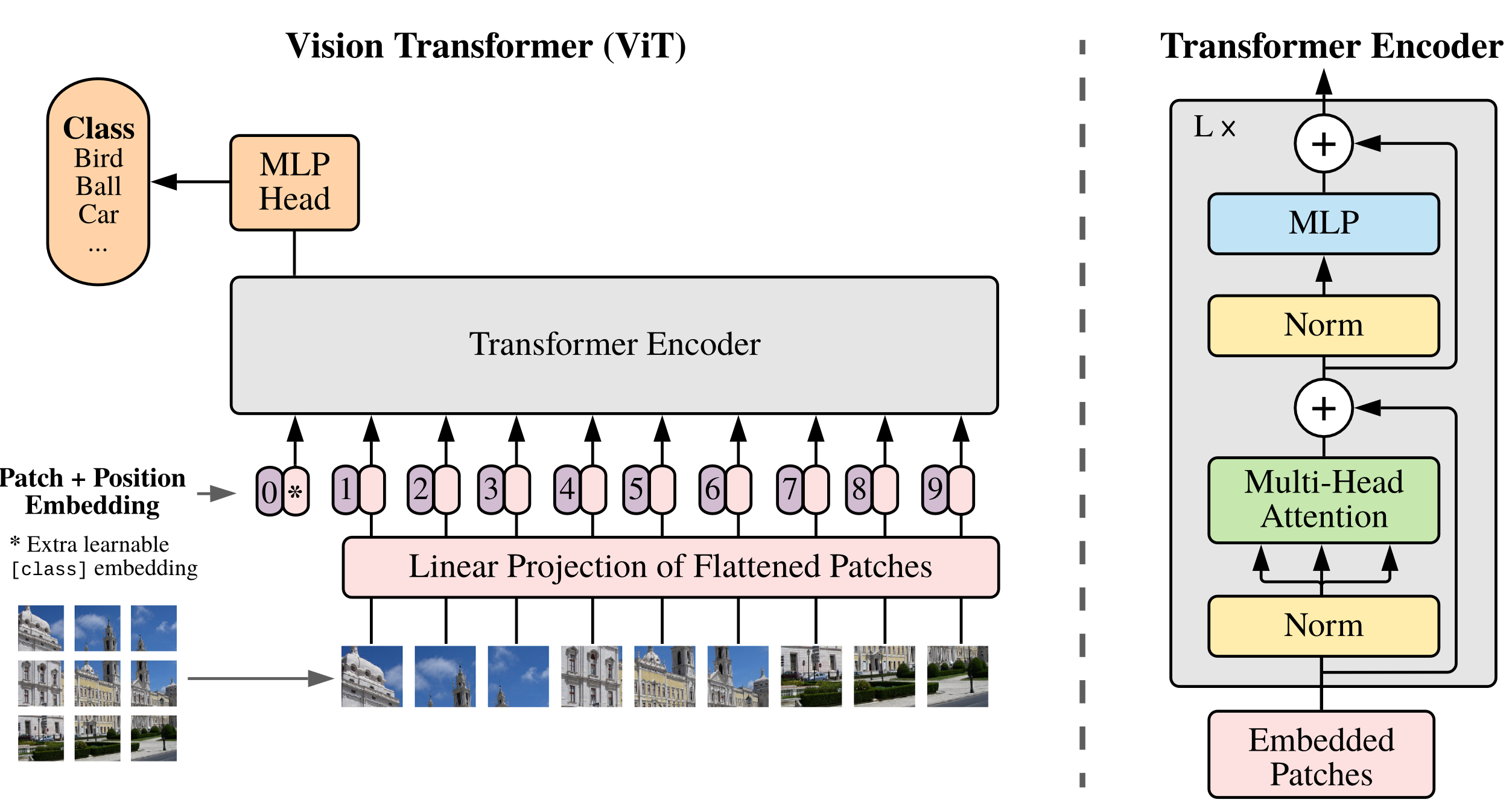 [“An Image is Worth 16x16 Words”, Dosovitskiy et al. 2021]
Image Captioning… with Transformers
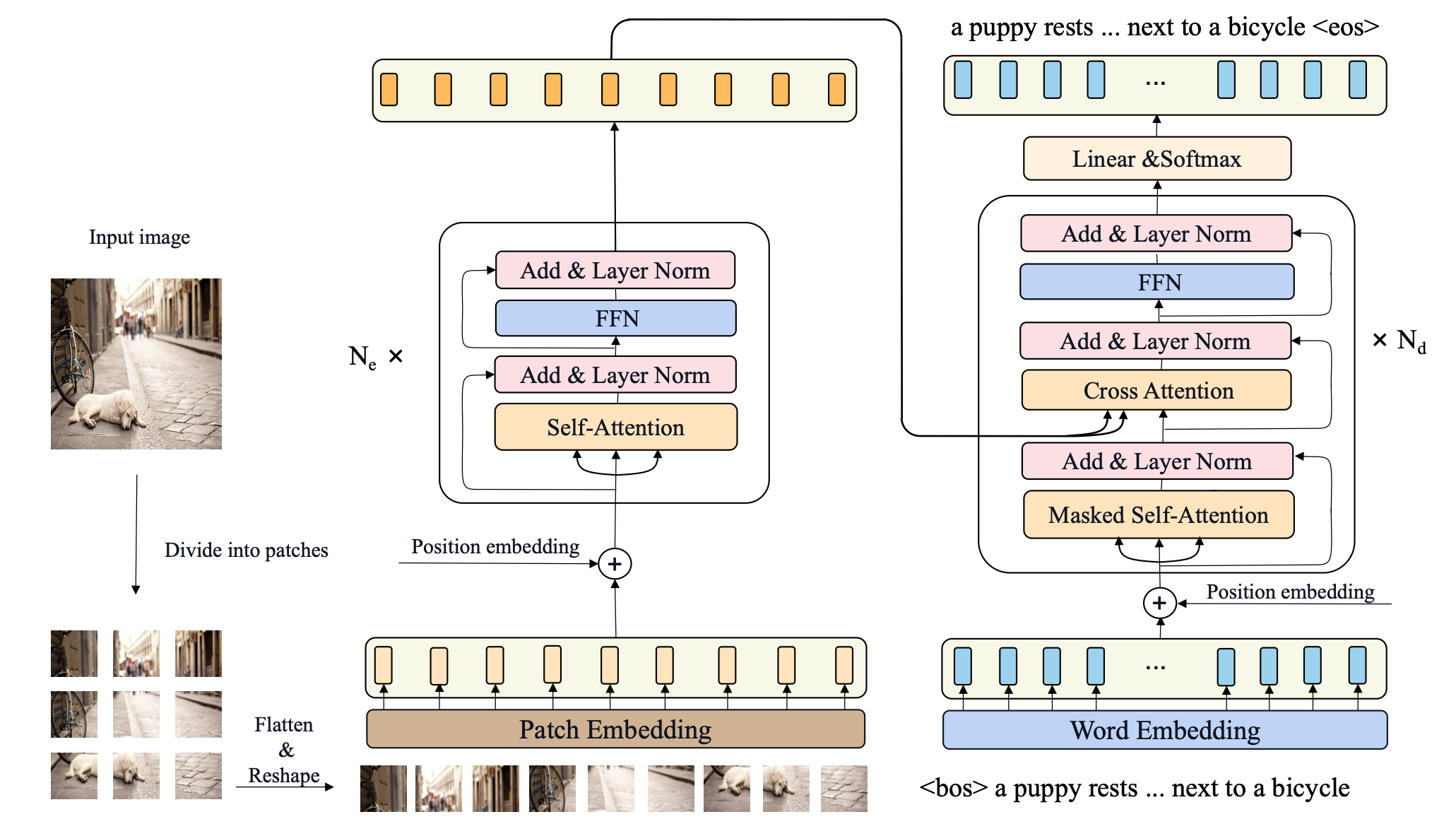 [“CPTR: Multiscale Transformer Network for Image Captioning”, Liu et al. 2021]
Encoding Sequences with Attention
N Cross-Attention
N Self-Attention Blocks
N Self-Attention Blocks
A
clownfish
swimming
by
an
anemone
catches
a
Modeling arbitrarily long sequences
RNNs — recurrent weights are shared across time
Convolution — conv weights are shared across time
Attention — weights are dynamically determined
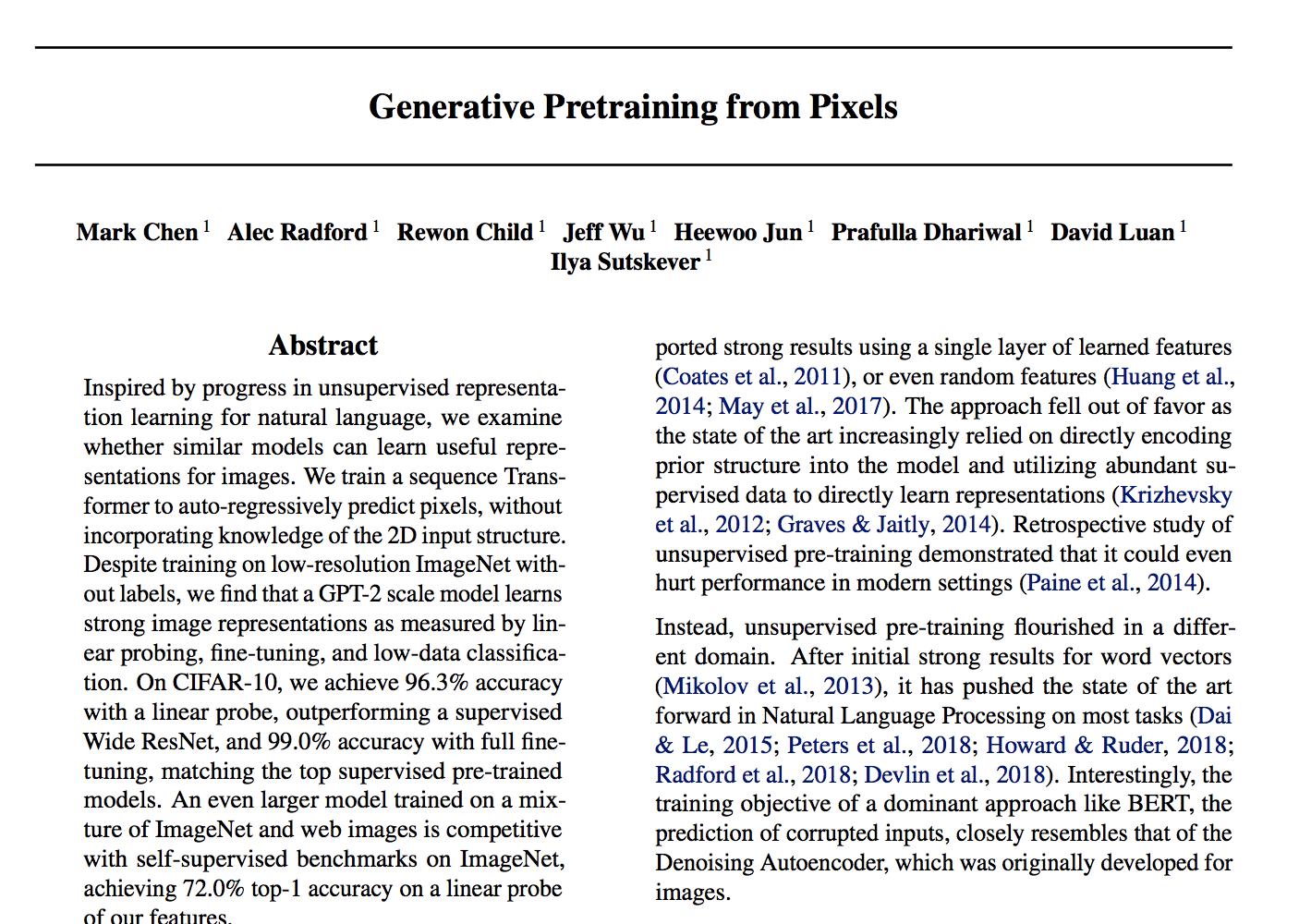 Anything you can do w.r.t. time, you can do w.r.t. space, and vice versa.
Popular right now: treat pixels as a sequence and then apply sequence modeling methods.